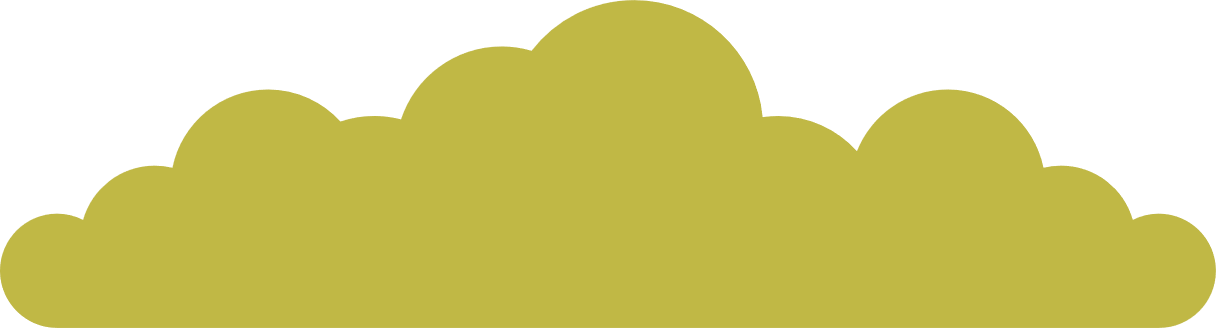 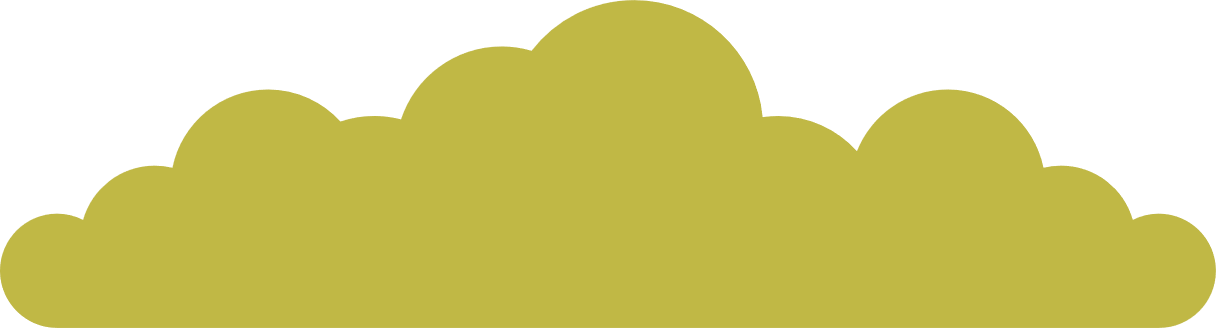 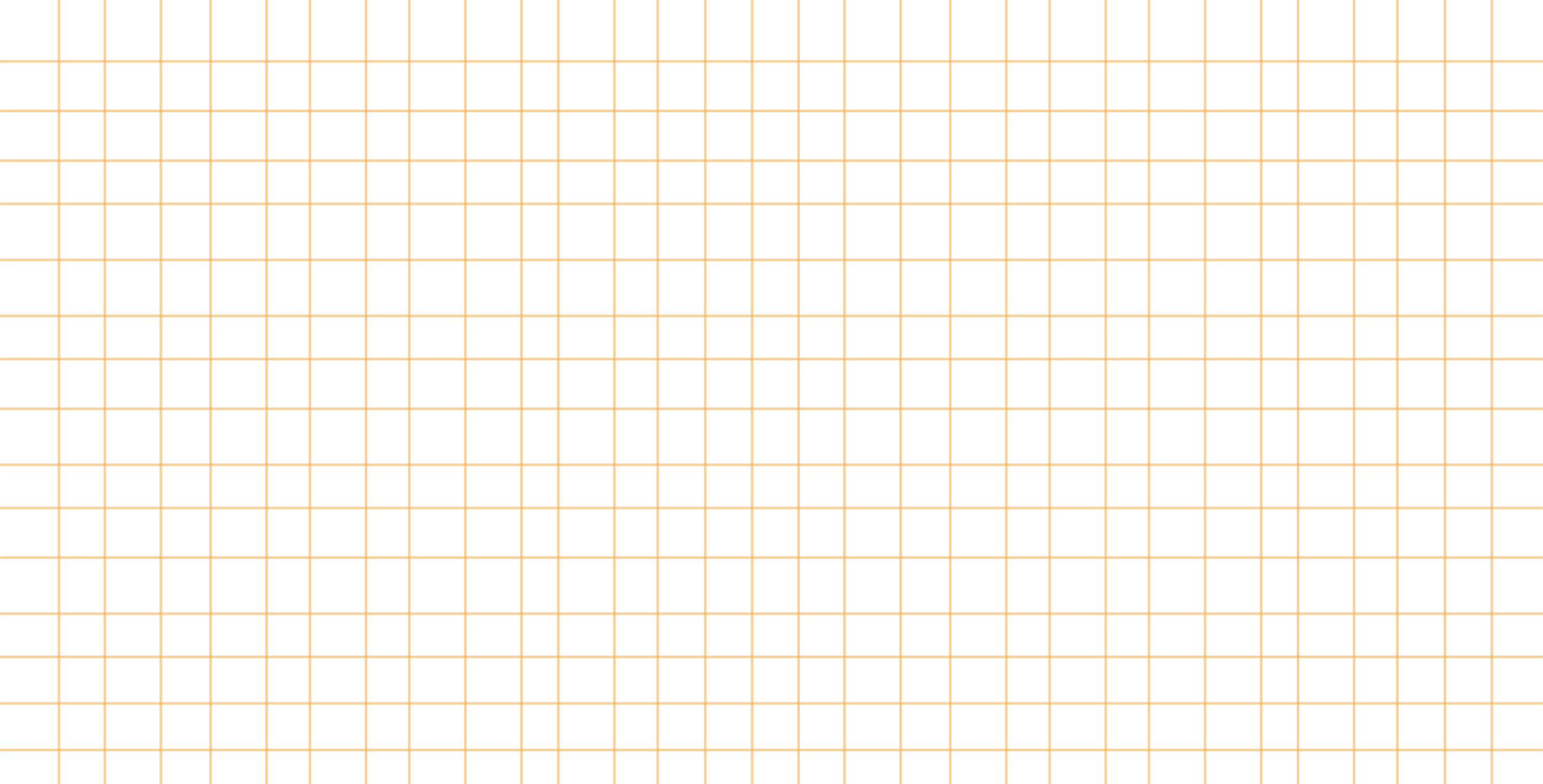 CHÀO MỪNG CÁC EM ĐẾN VỚI TIẾT HỌC ÂM NHẠC HÔM NAY!
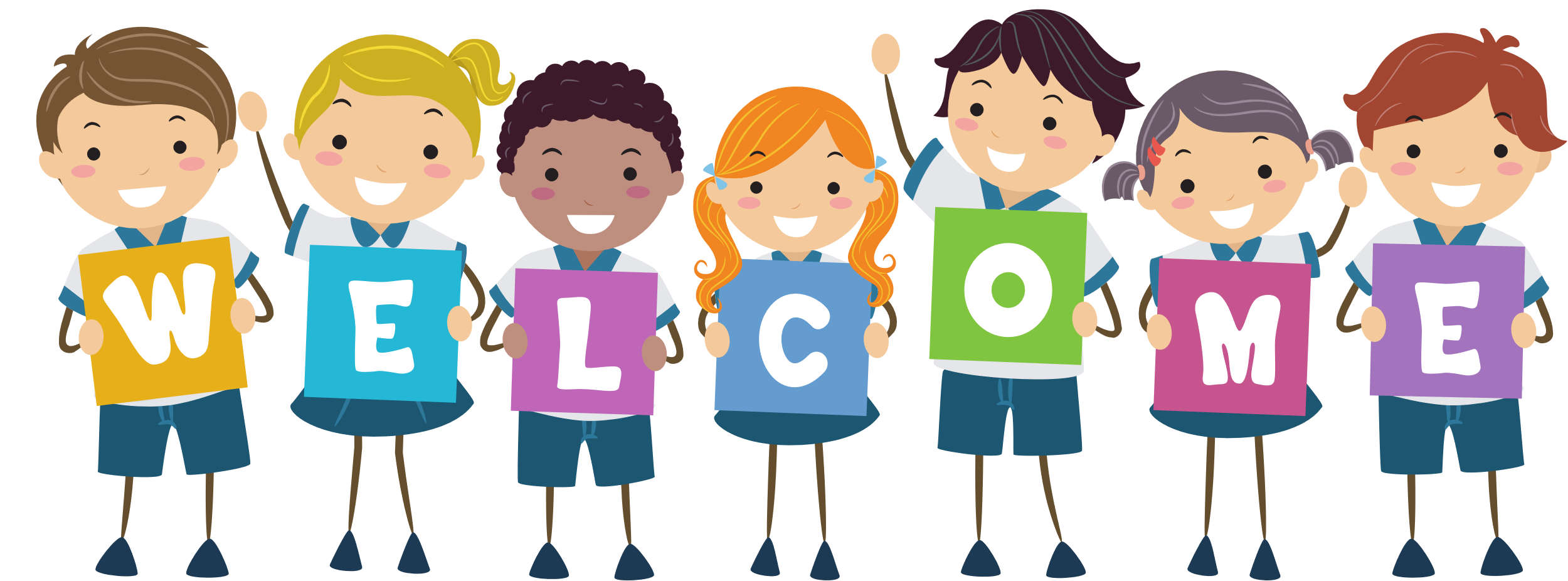 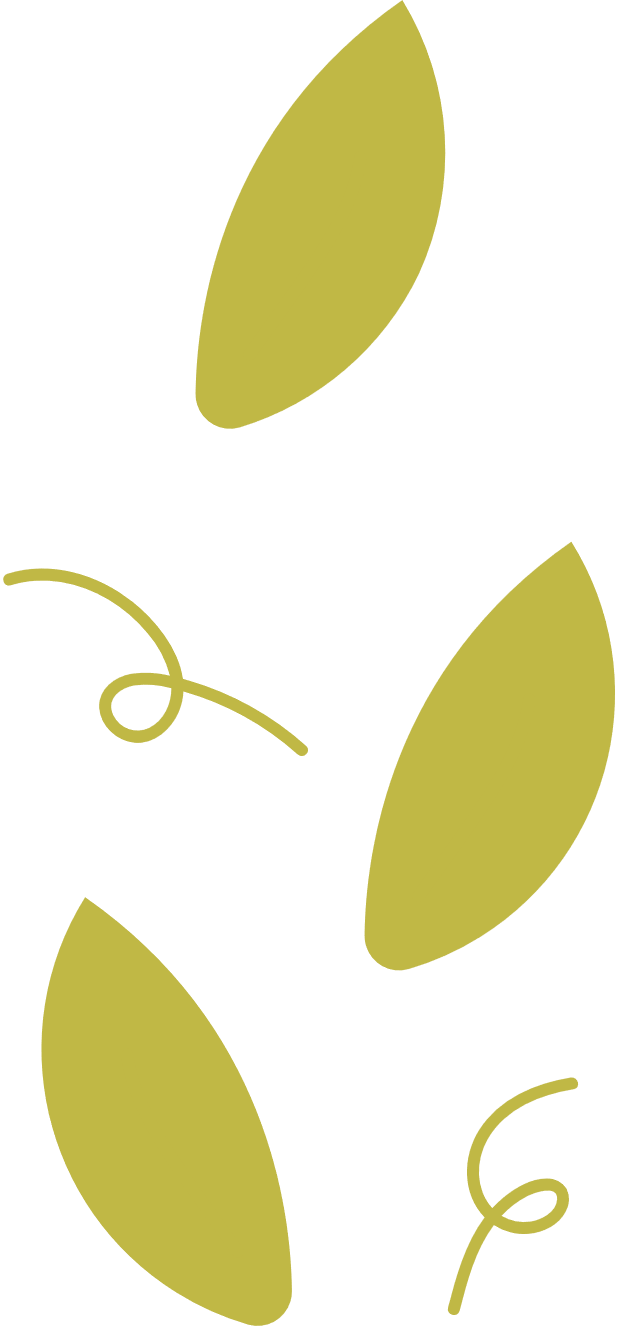 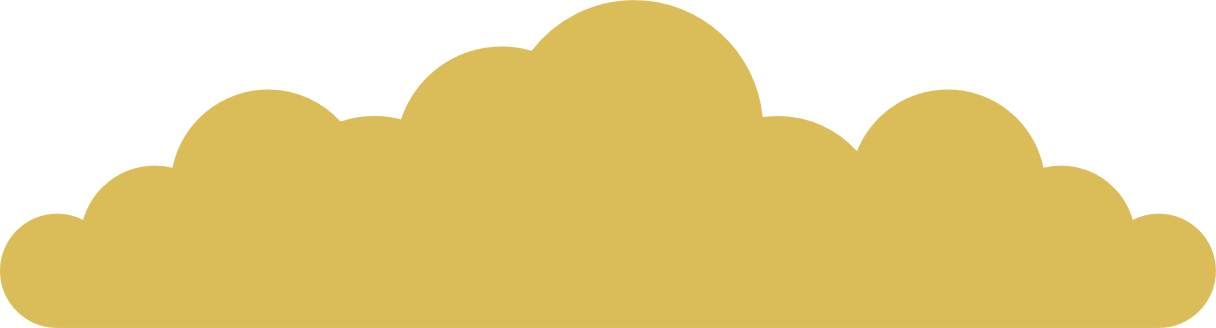 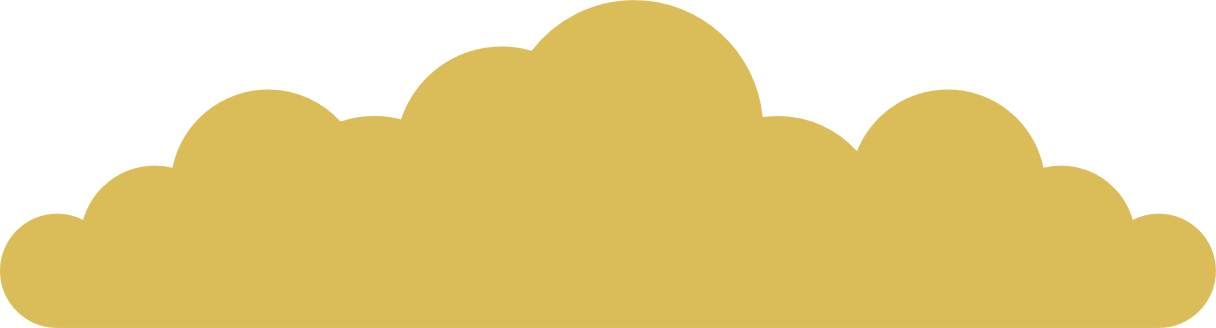 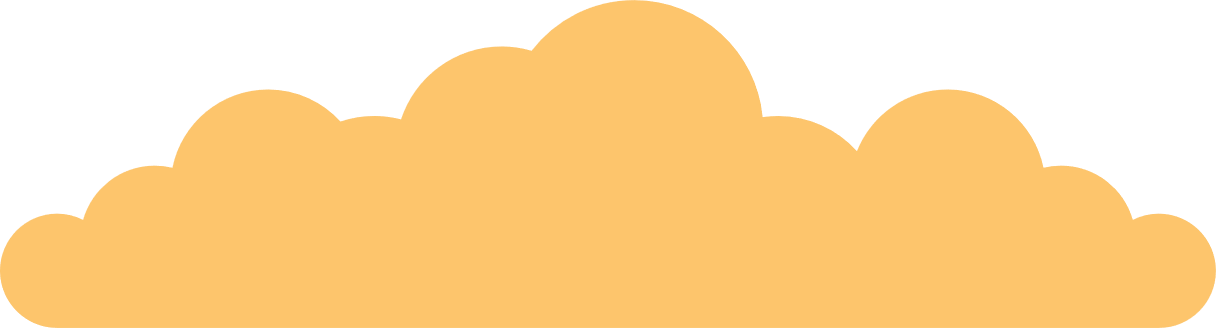 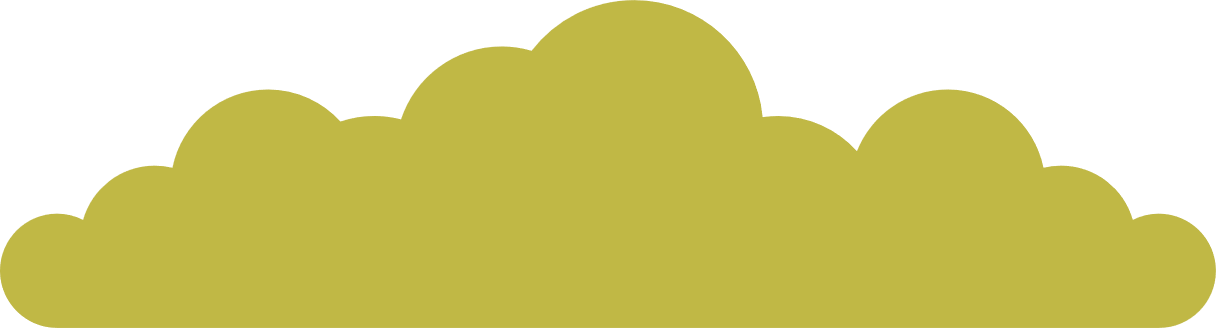 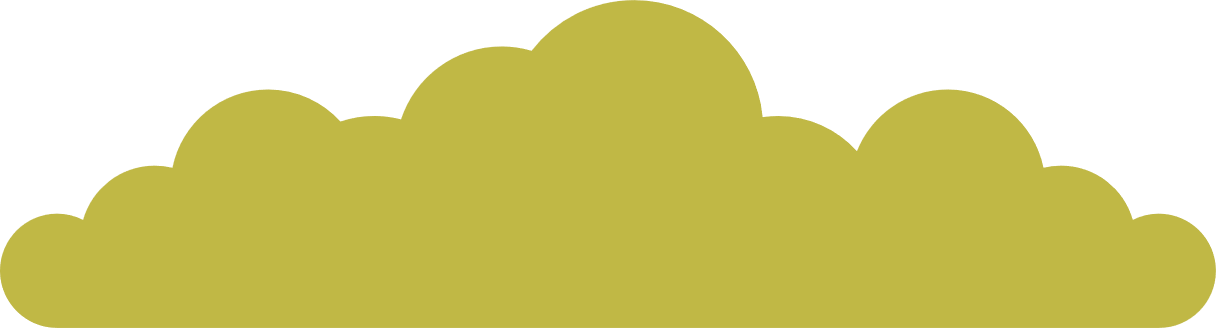 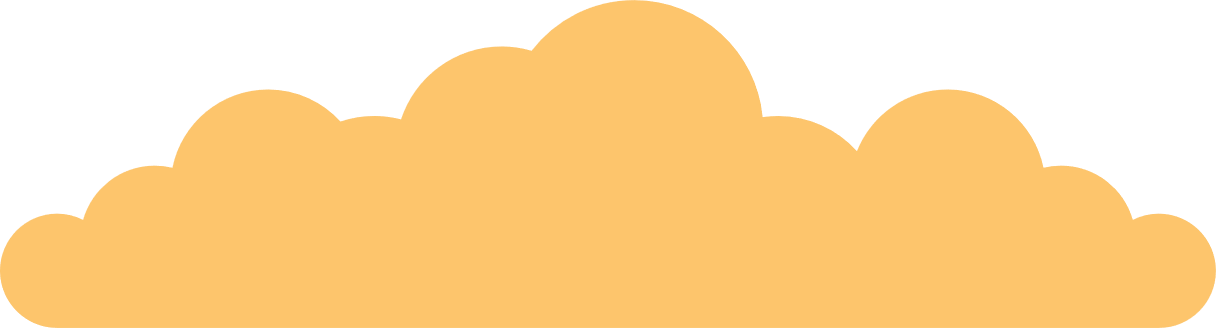 TRÒ CHƠI GHÉP NỐT NHẠC
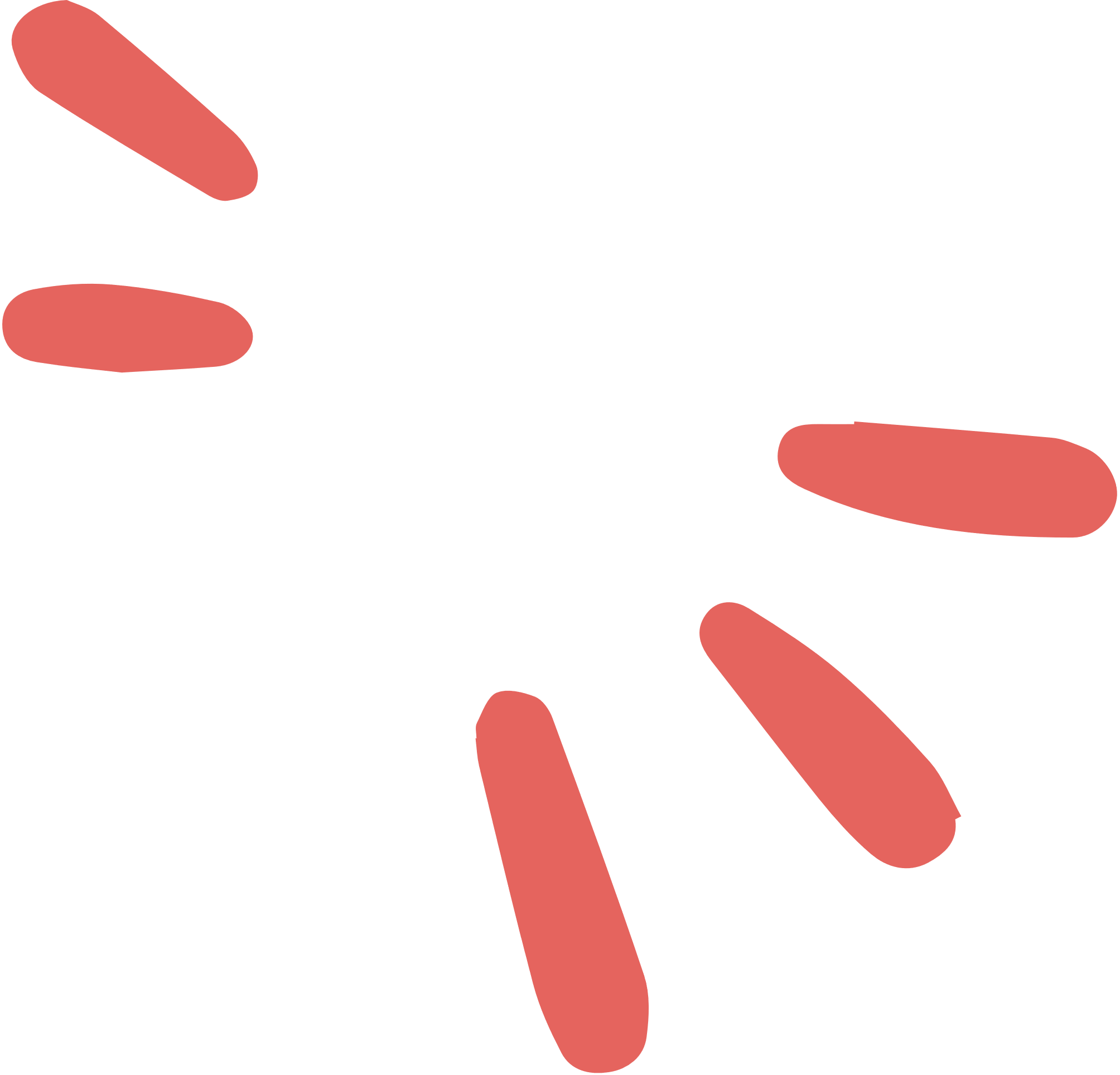 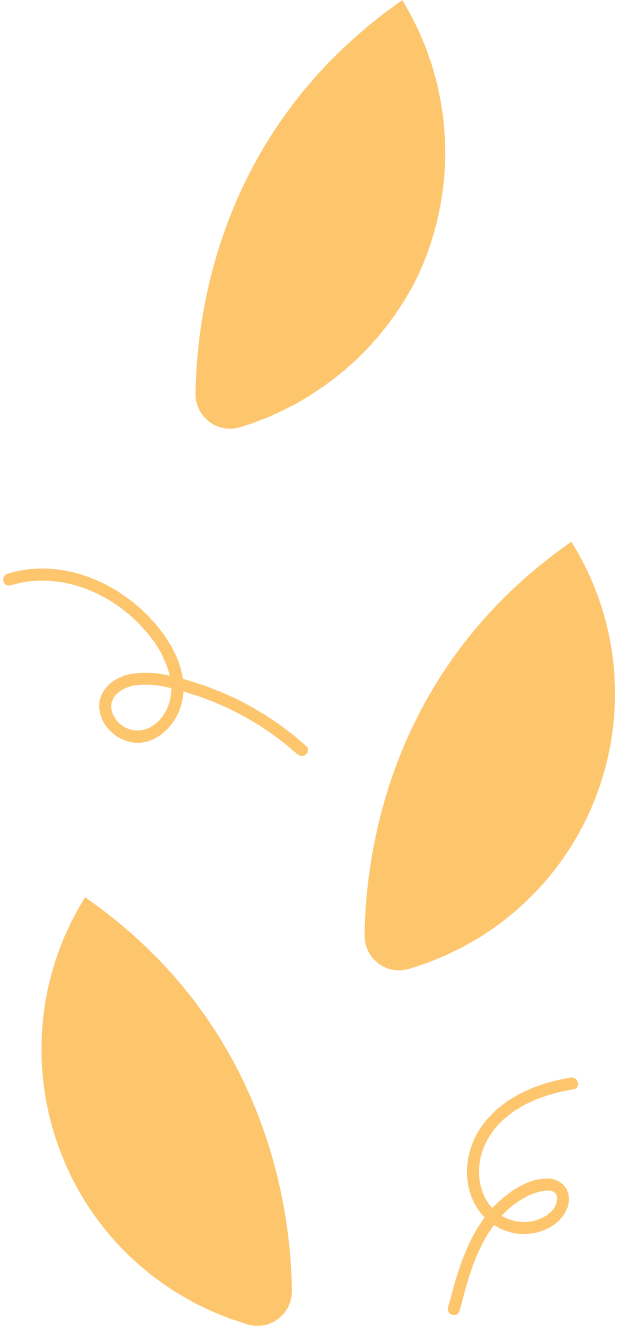 Luật chơi: Chia lớp thành 2 nhóm
Mỗi nhóm gồm 8 bạn ứng với 8 nốt nhạc từ Đồ đến Đô.
Các bạn còn lại đọc tên các nốt nhạc bắt đầu từ ô nhịp đầu tiên đến hết Bài đọc nhạc số 5.
Thành viên của hai nhóm nghe tên mình được đọc vang lên sẽ gắn nốt nhạc lên khuông. Nhóm nào hoàn thành bài đọc nhạc nhanh và chính xác sẽ thắng cuộc.
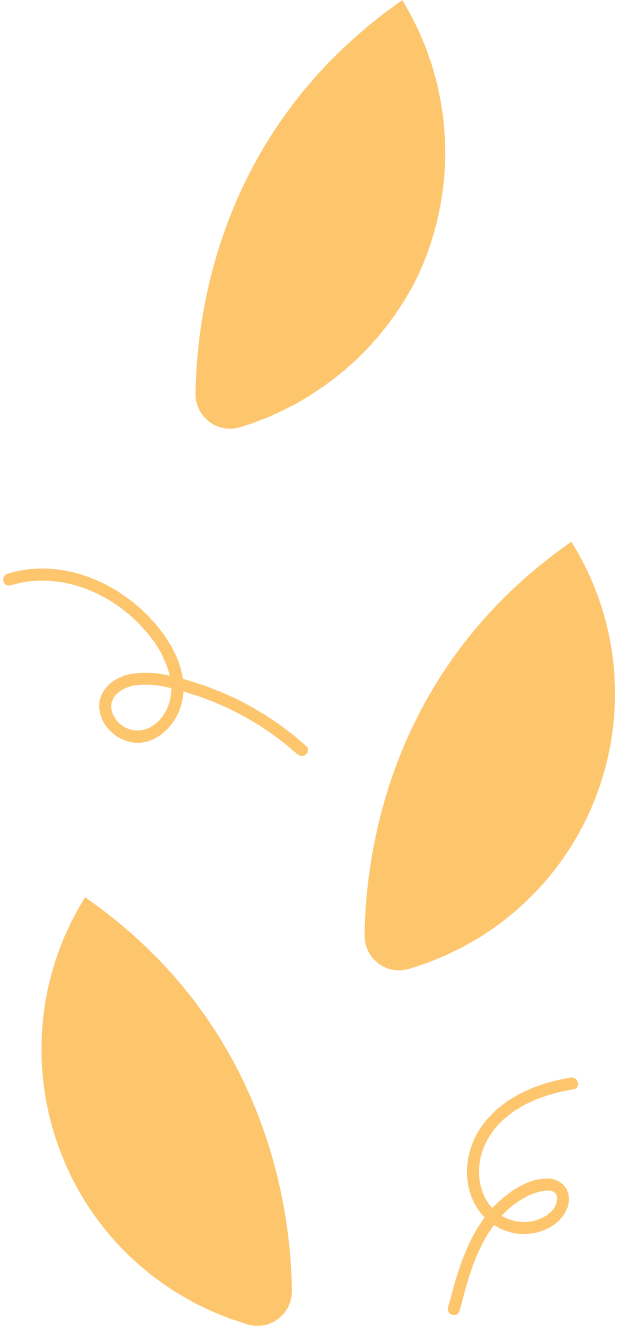 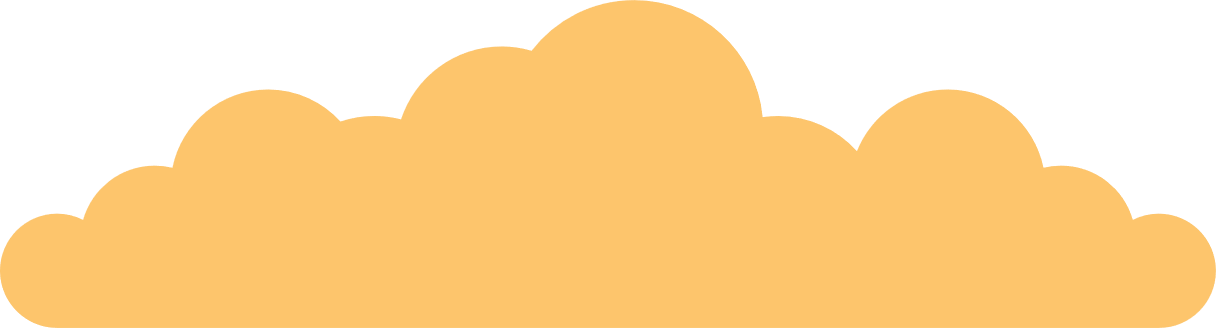 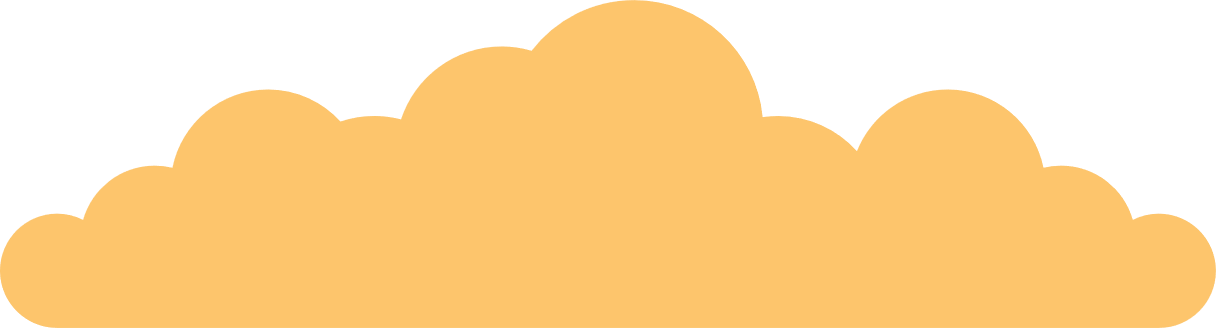 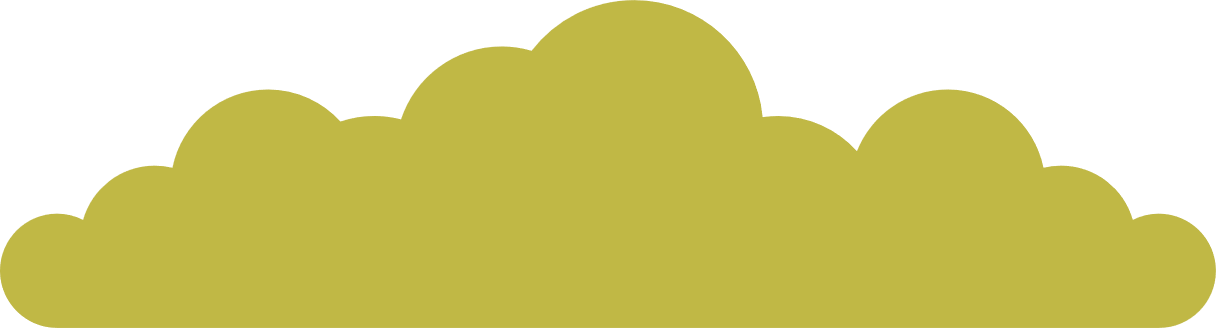 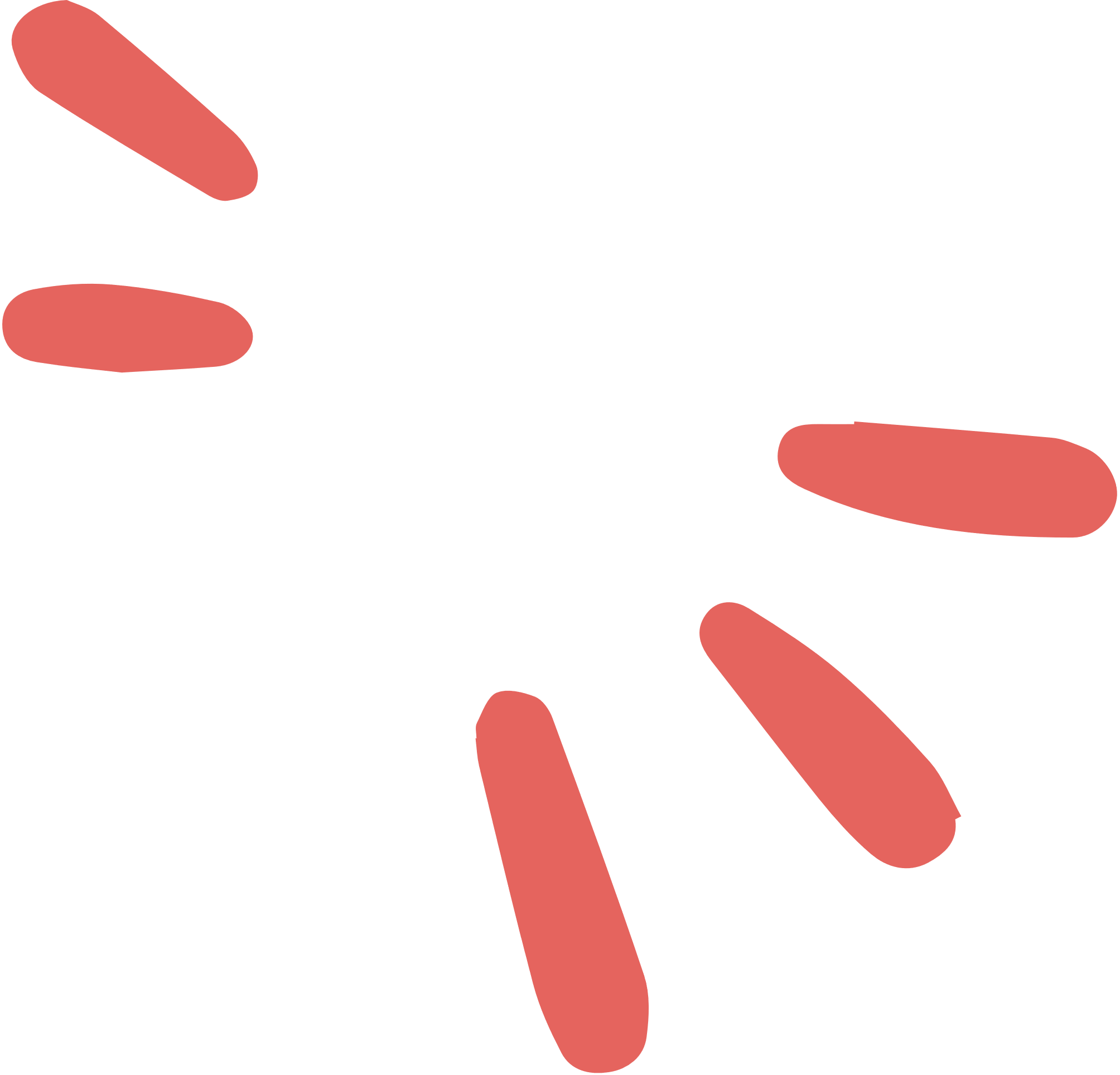 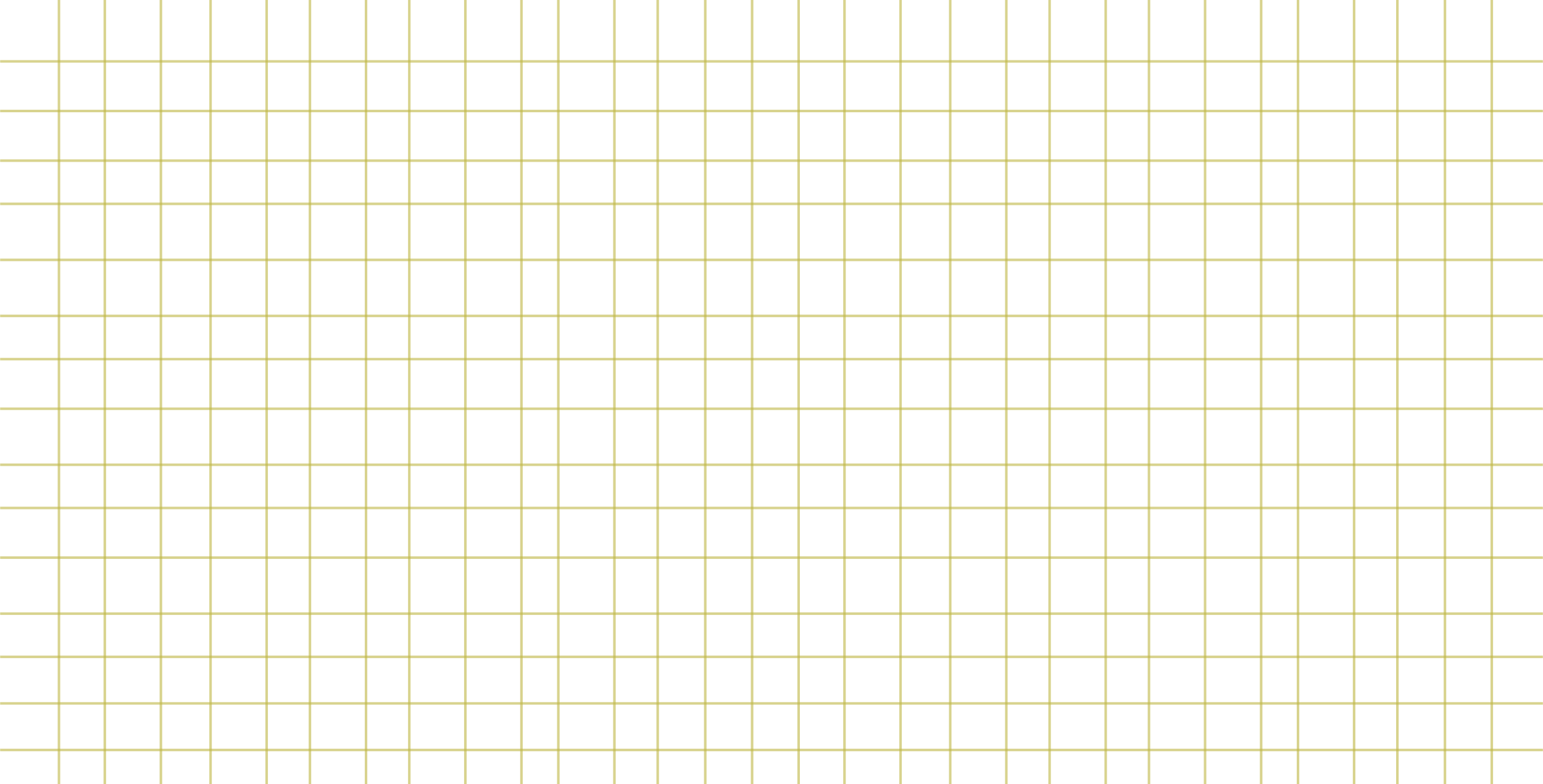 TIẾT 29
ĐỌC NHAC: BÀI ĐỌC NHẠC SỐ 5 - ÔN TẬP: BÀI HÁT ĐỜI CHO EM NHỮNG NỐT NHẠC VUI
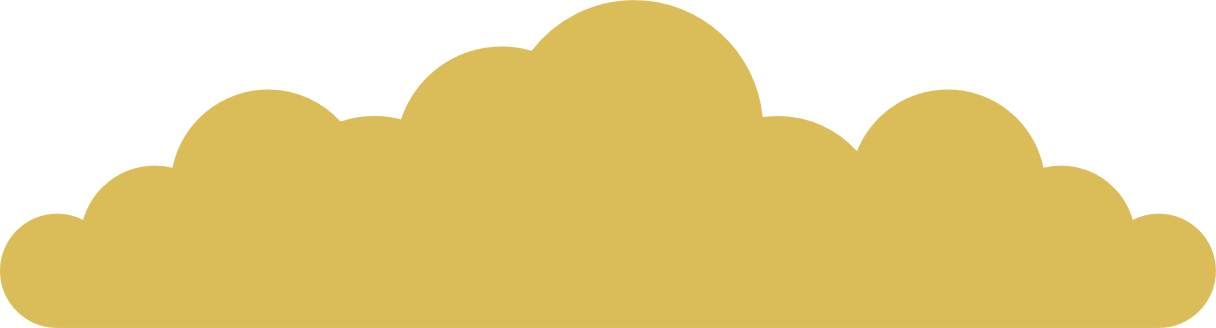 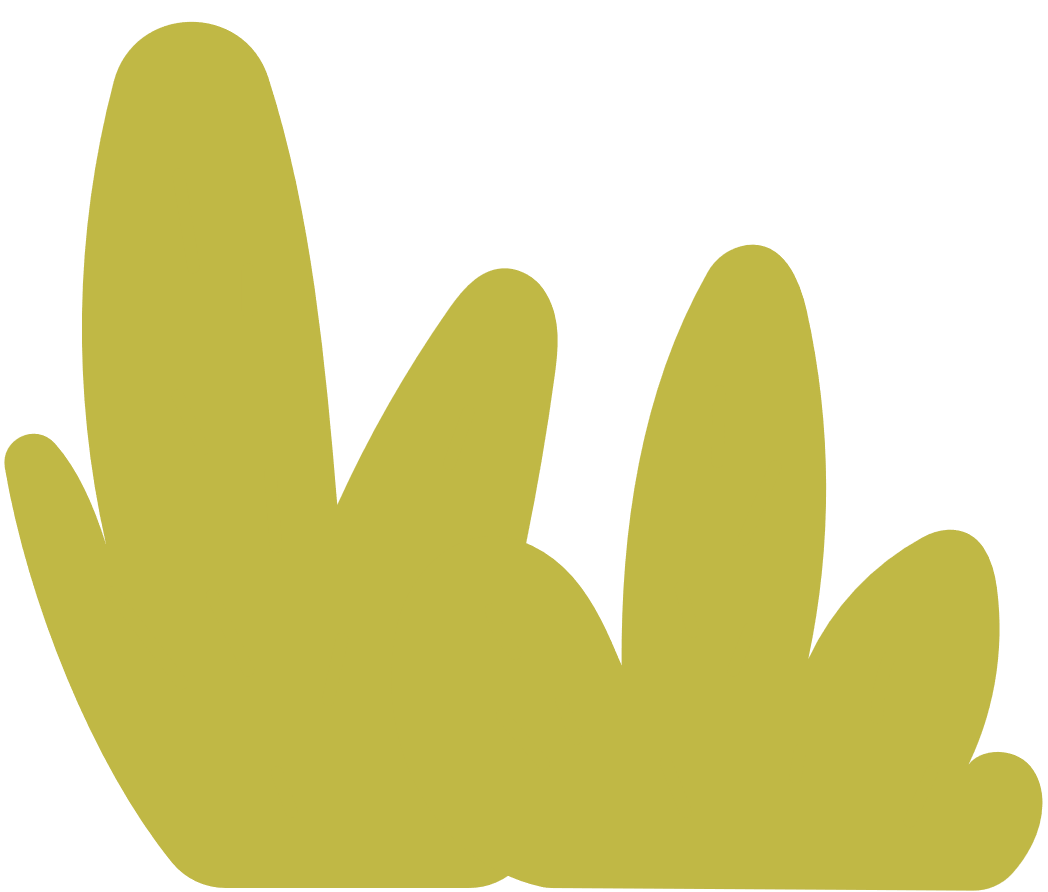 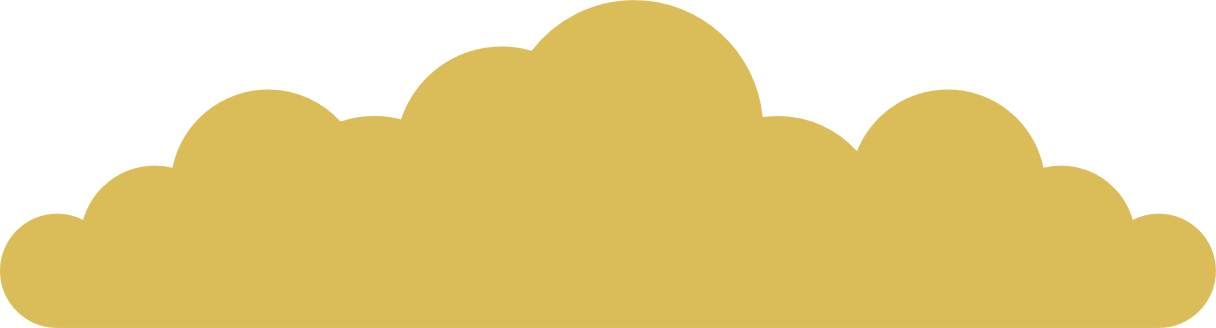 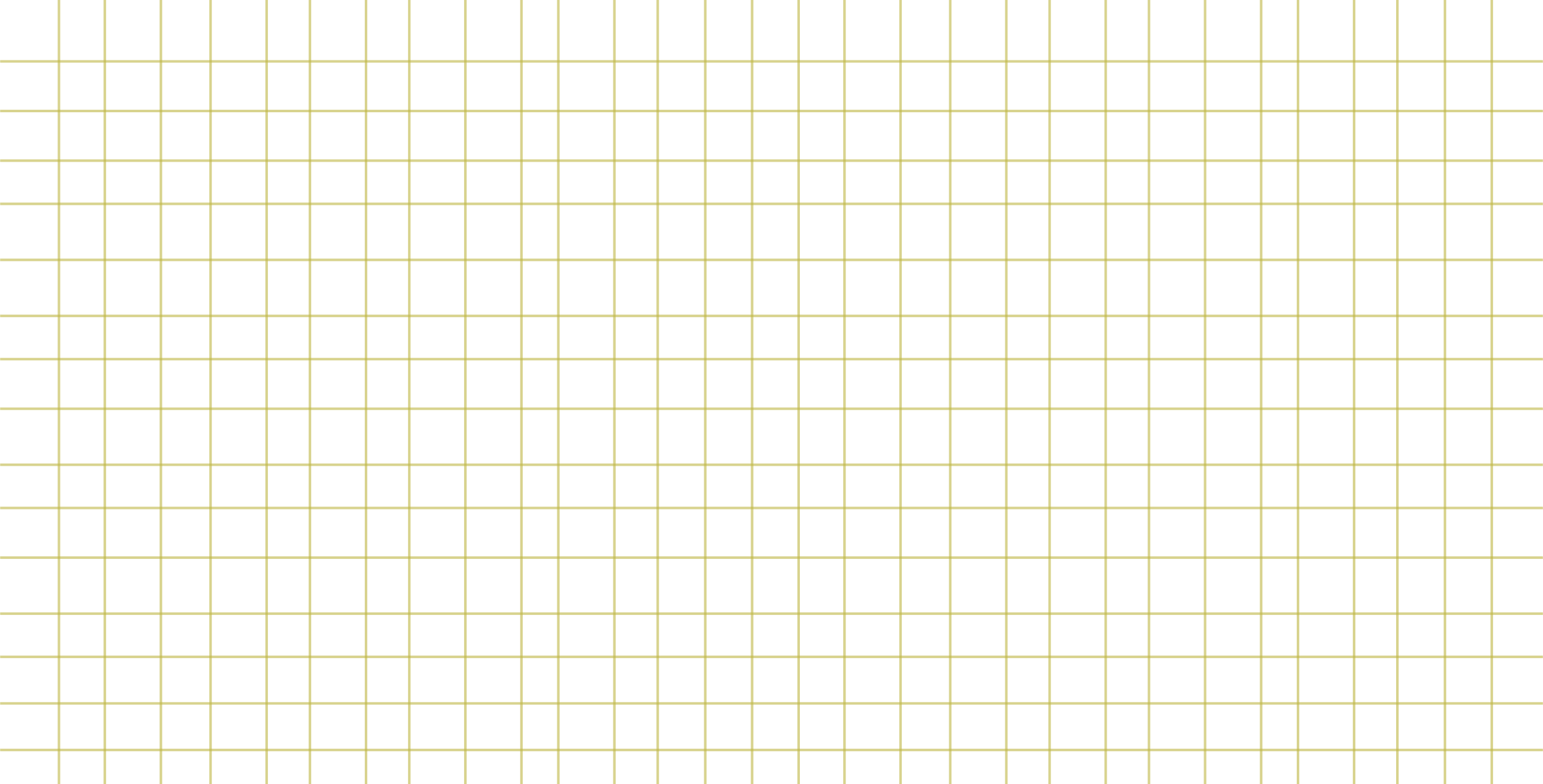 1. Đọc nhạc: Bài đọc nhạc số 5
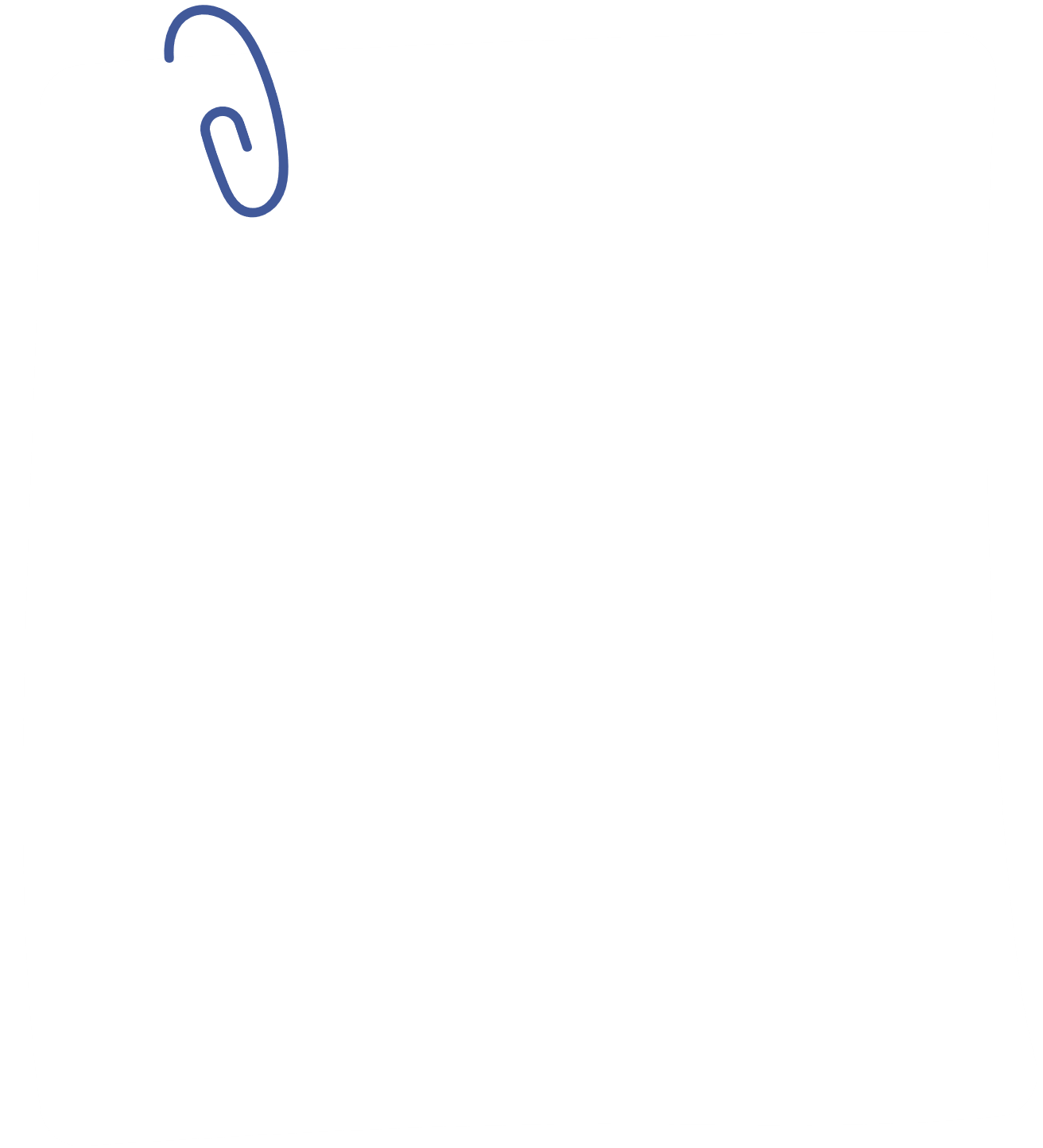 Bài đọc nhạc viết ở nhịp gì? Nhắc lại khái niệm nhịp đó. 
Nêu tên các nốt nhạc có trong bài.
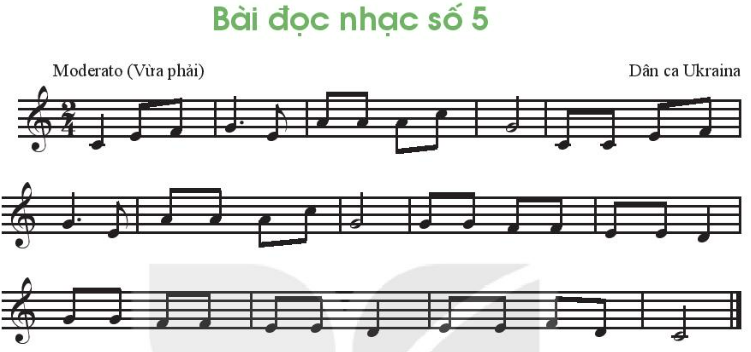 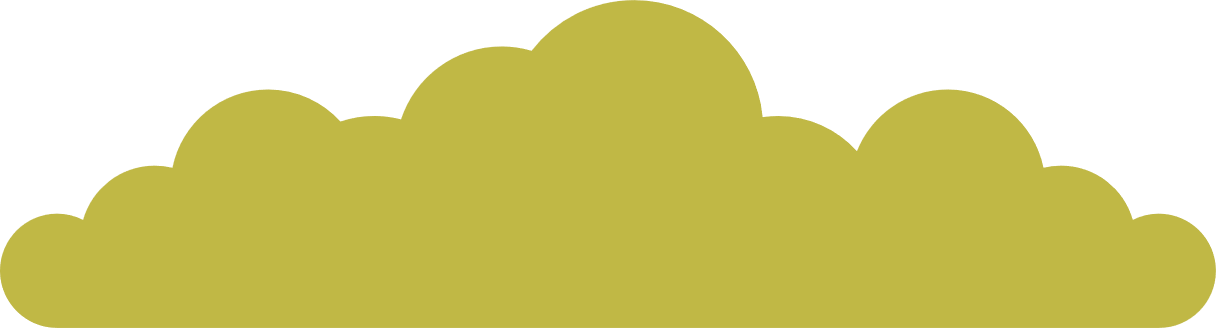 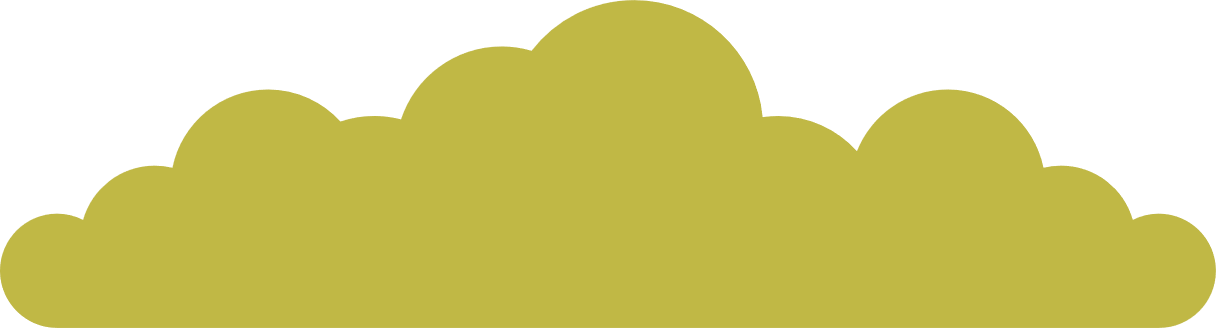 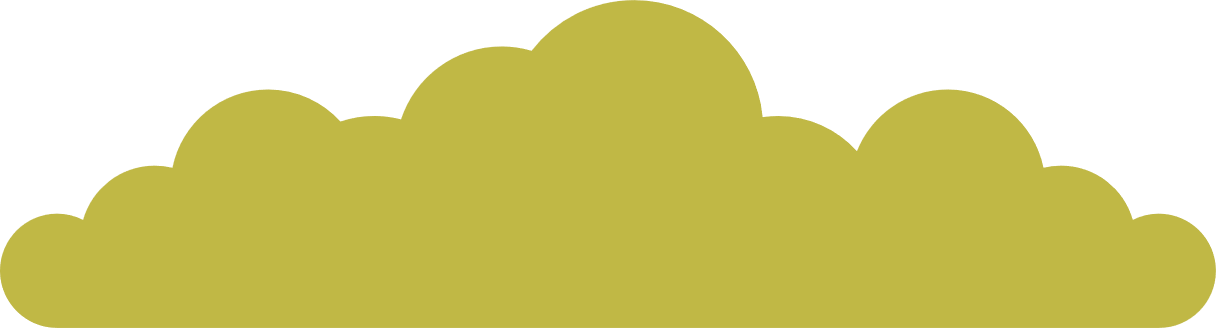 Nhịp 2/4.
Khái: Nhịp 2/4 là một nhịp đơn. Trong nhịp 2/4 ta có:
Số 2 chỉ 2 phách thì sẽ có phách đầu mạnh và phách sau nhẹ. 
Trường độ mỗi phách cơ bản sẽ ứng với một nốt đen.
Được sử dụng trong các bài hát thiếu nhi hay hành khúc vì tiết tấu hợp với tự nhiên của con người.
Tên các nốt nhạc có trong bài: Đô, Rê, Mi, Pha, Son, La, Si, Đô.
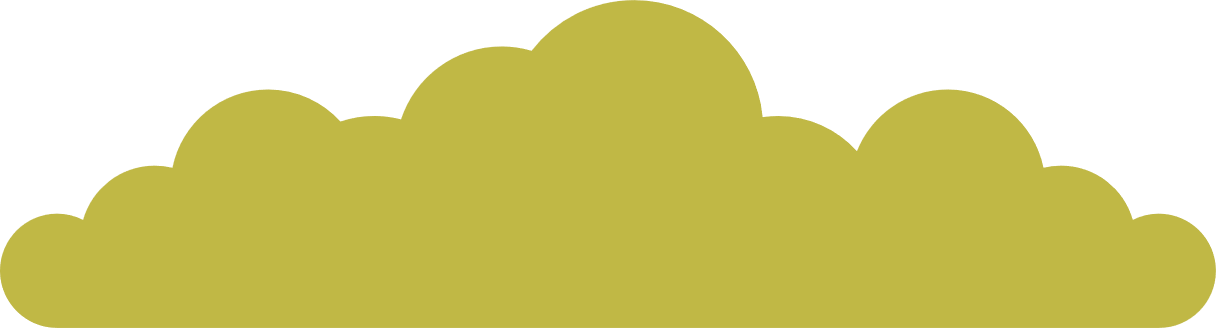 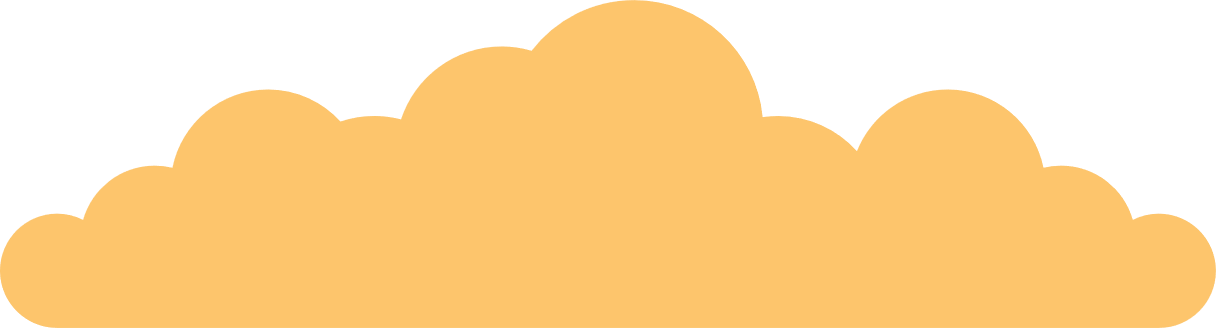 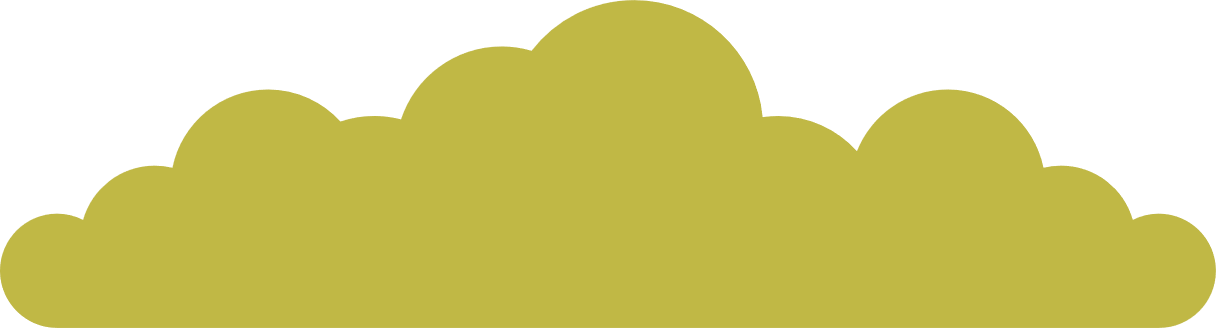 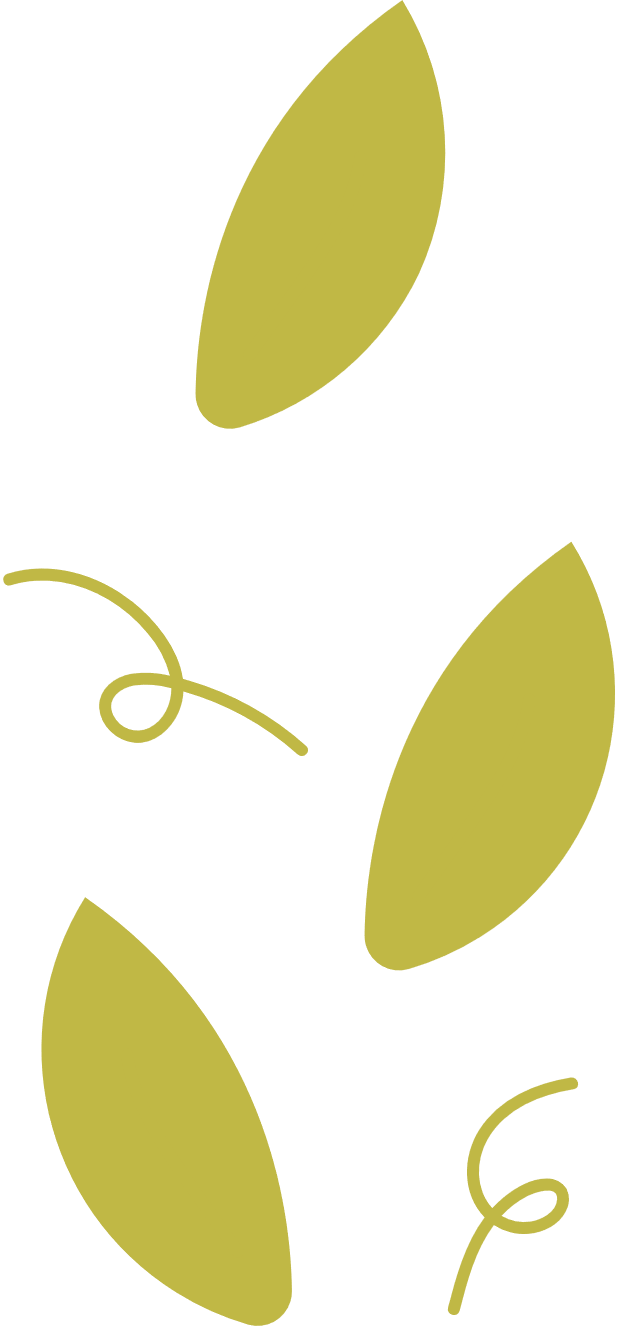 a) Đọc gam Đô trưởng và trục của gam
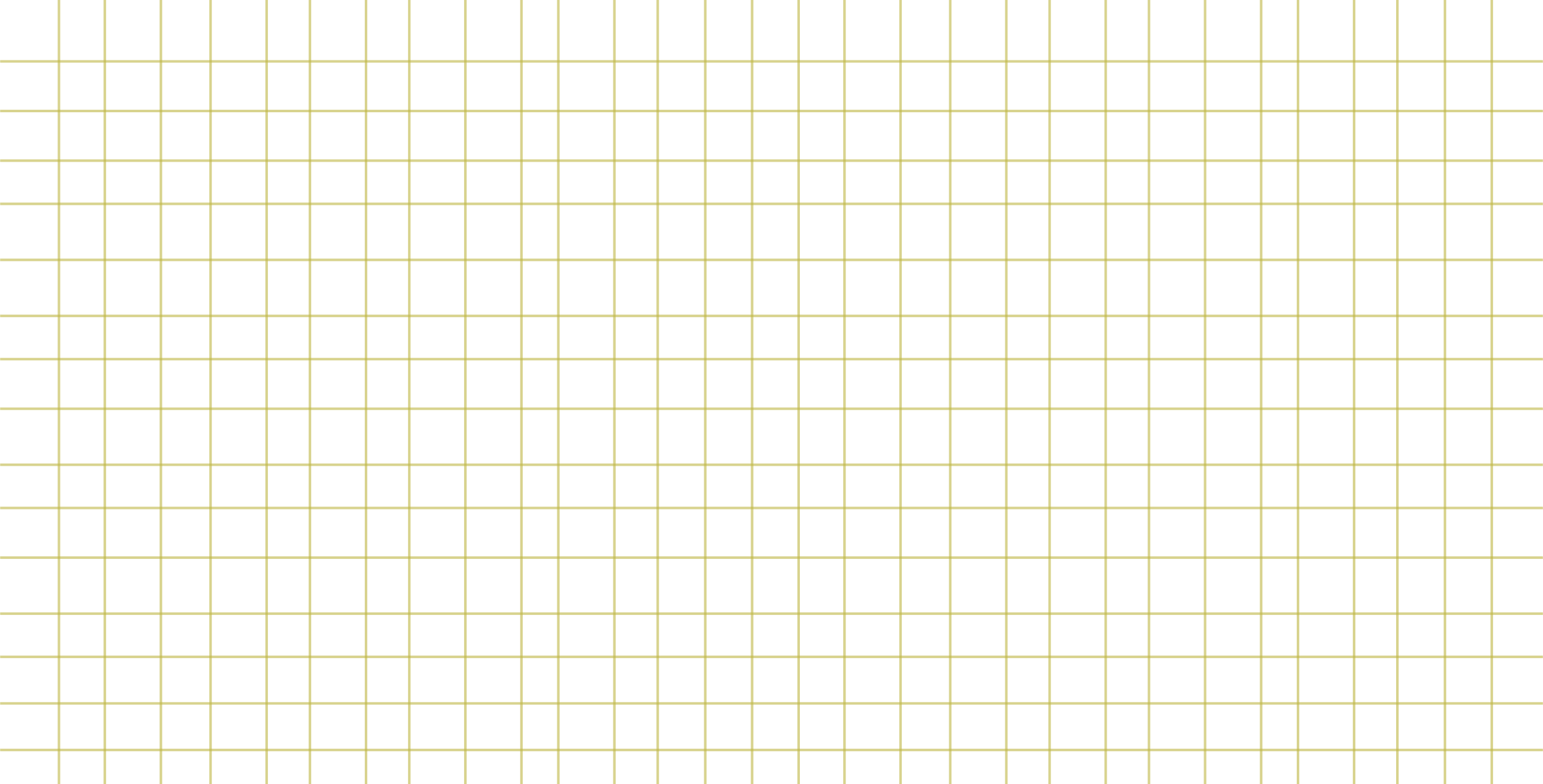 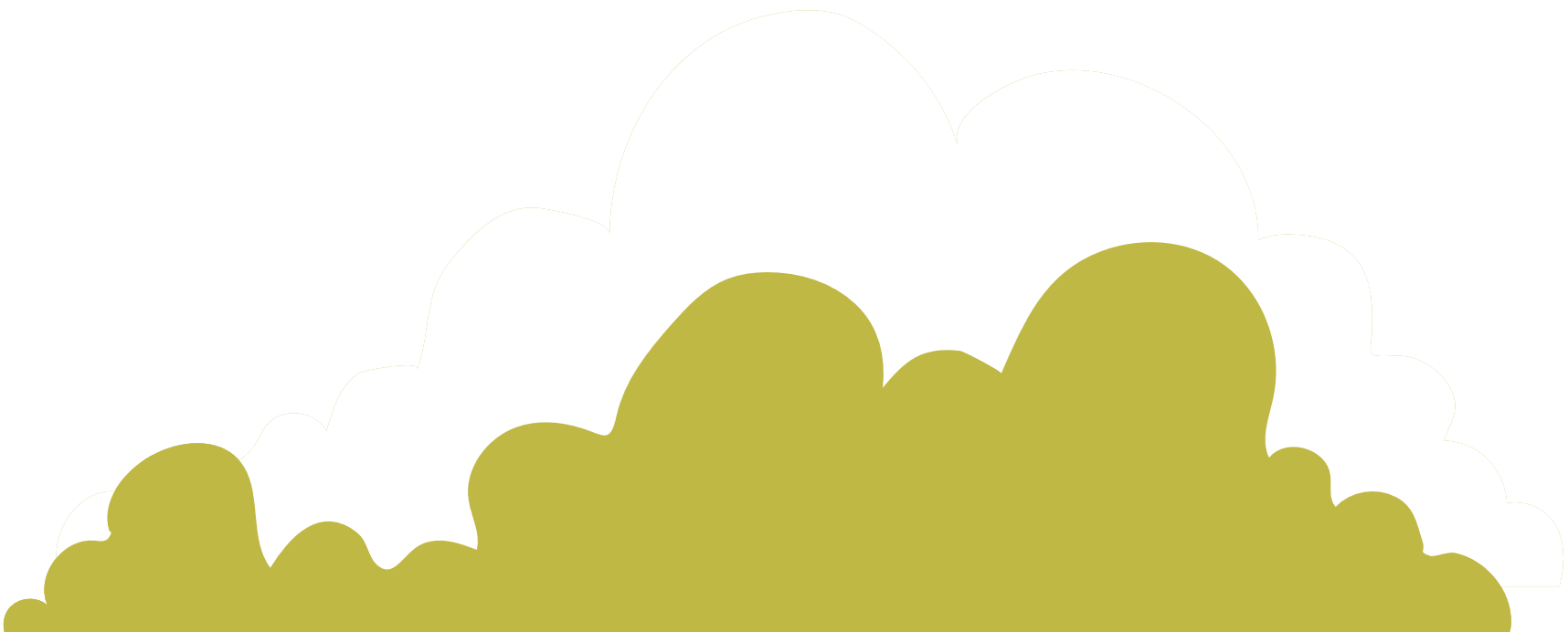 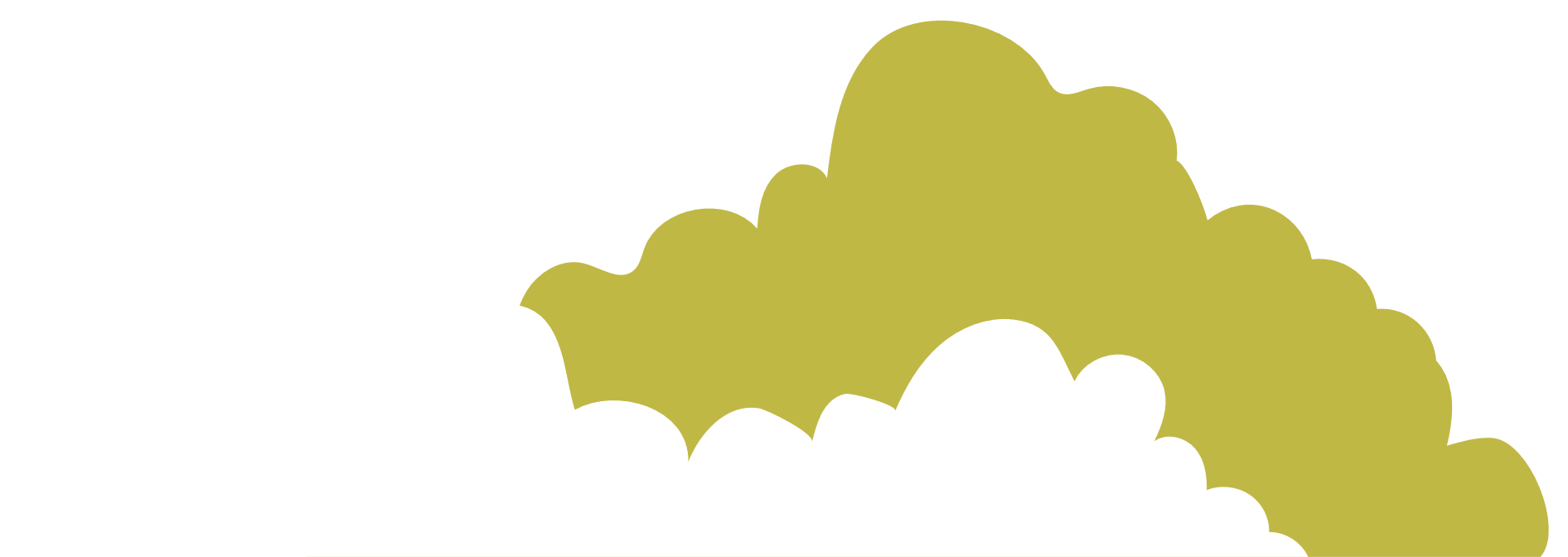 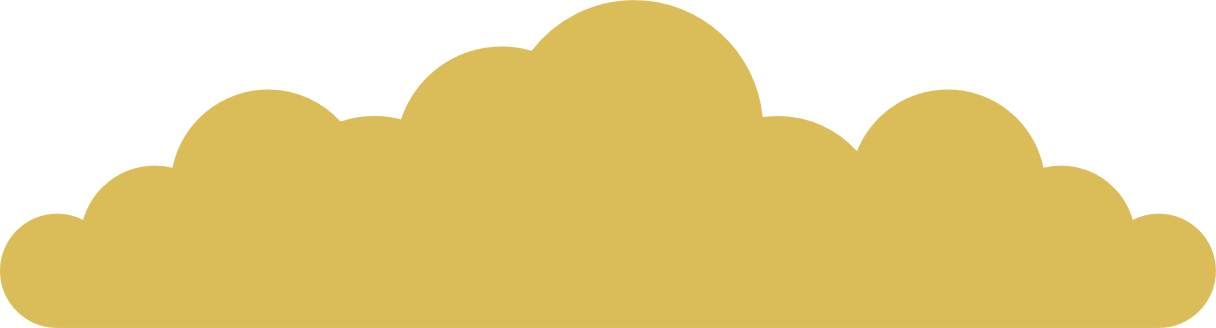 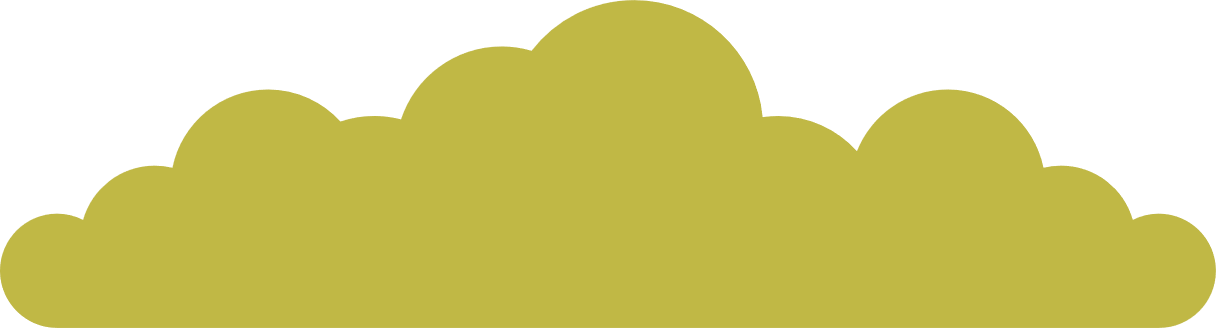 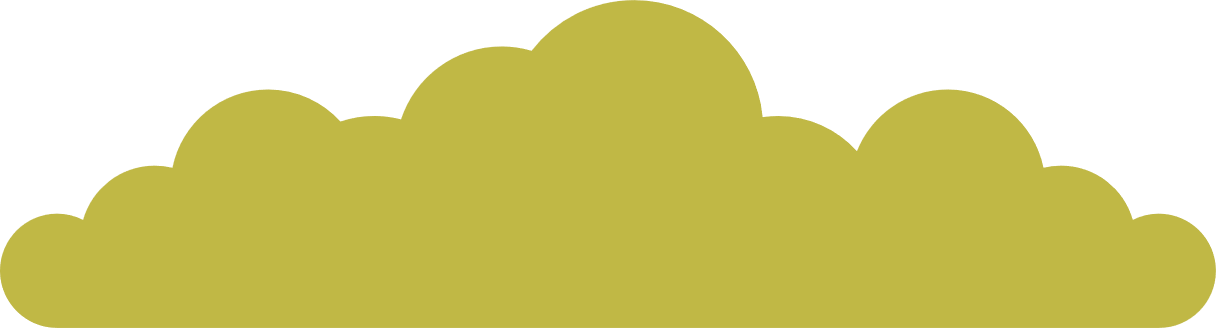 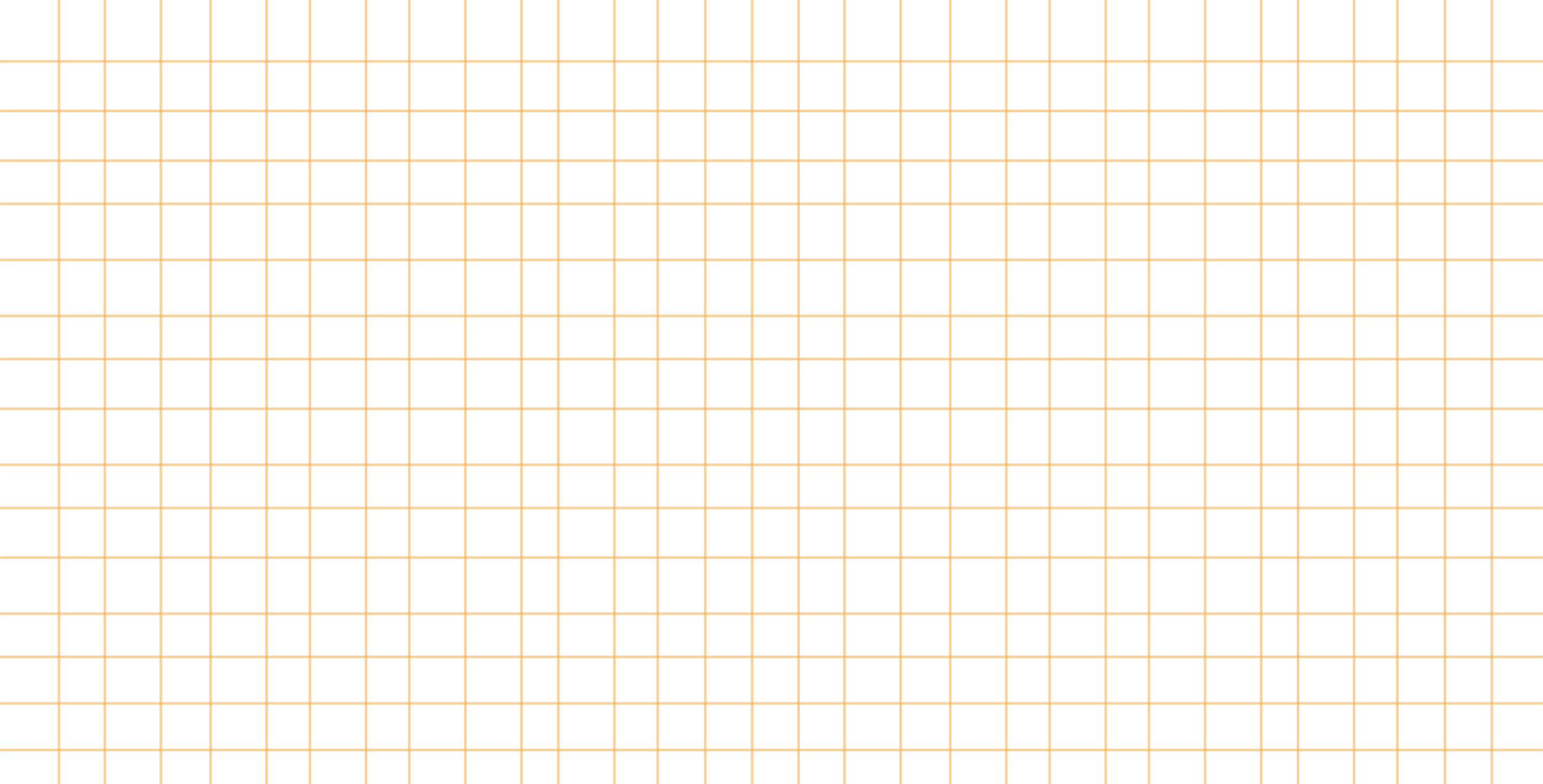 b. Luyện tập tiết tấu và gõ theo phách
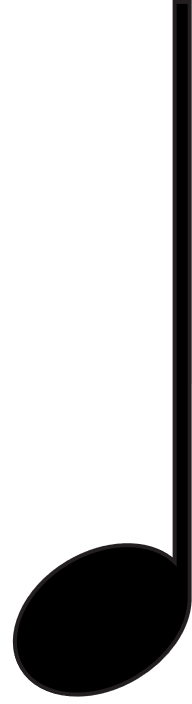 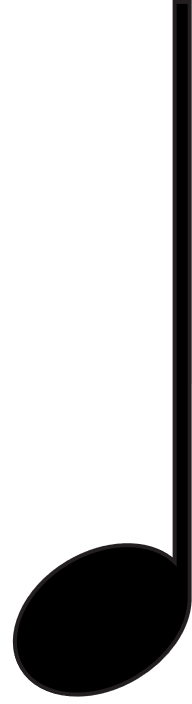 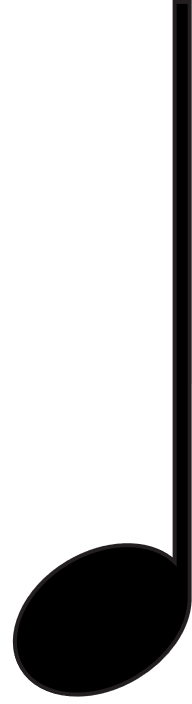 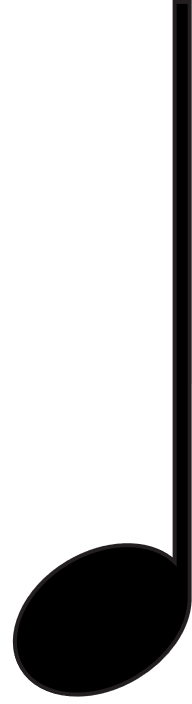 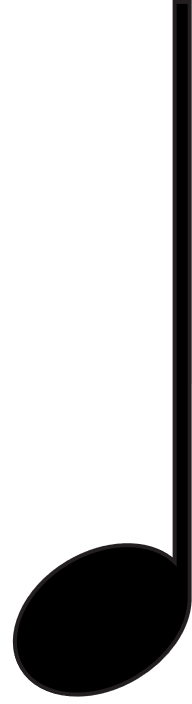 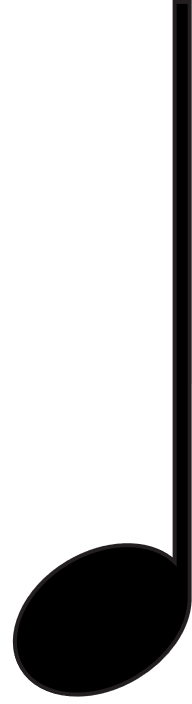 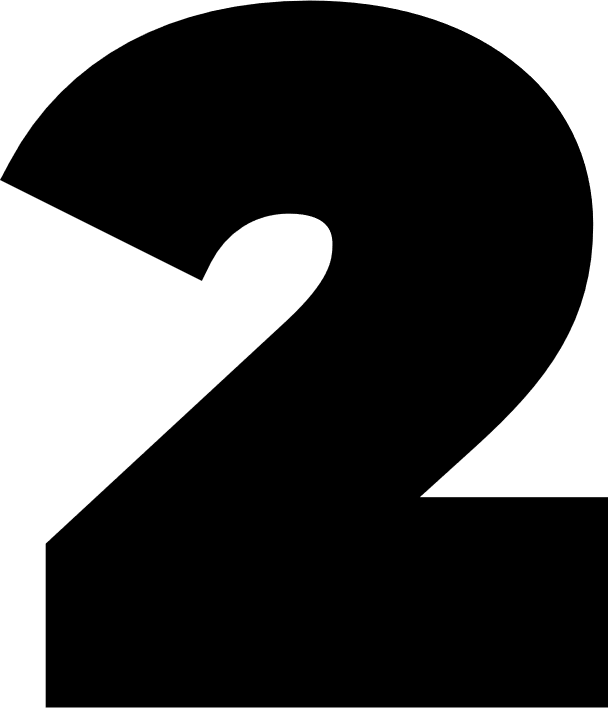 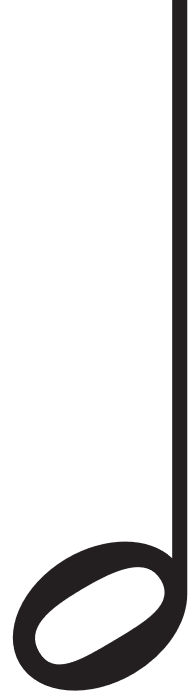 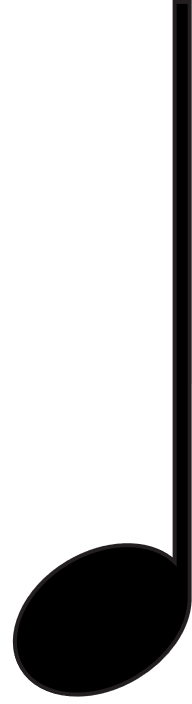 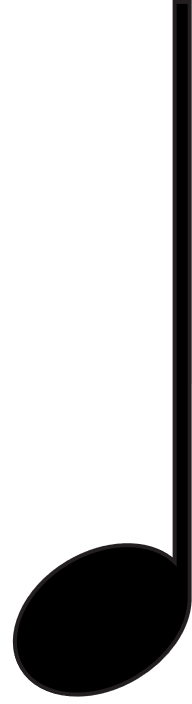 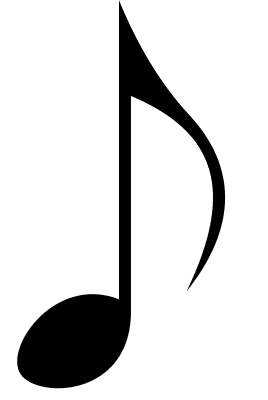 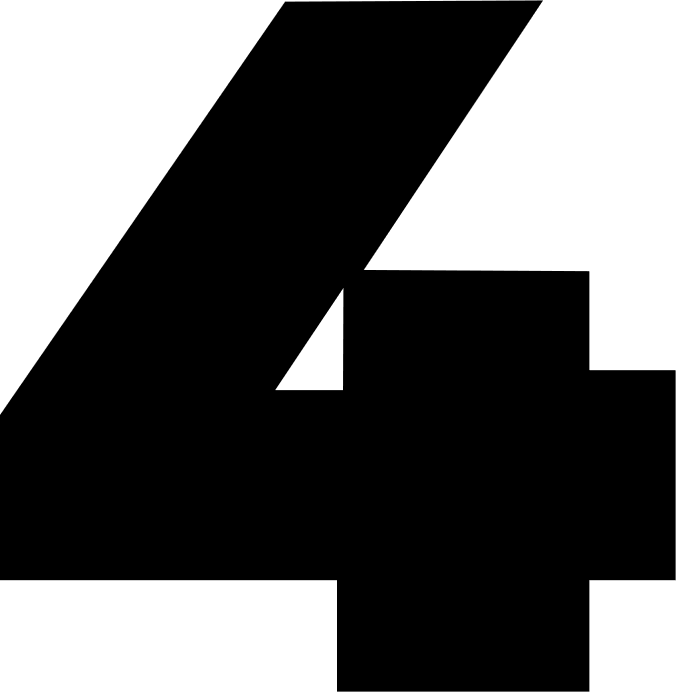 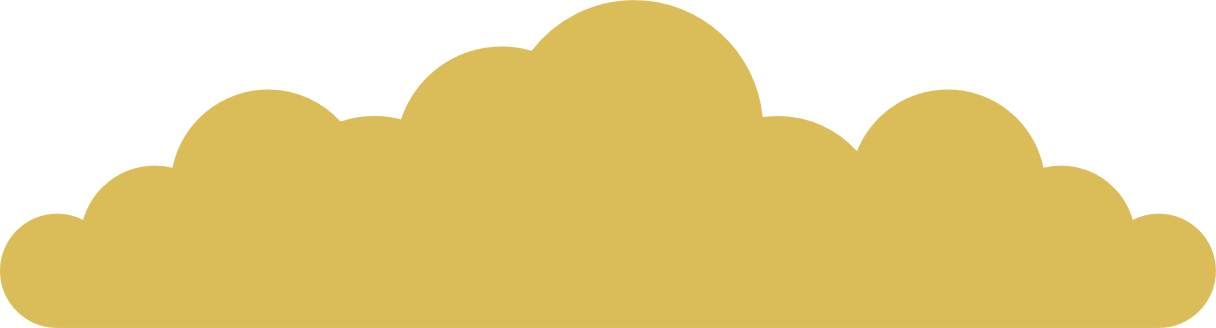 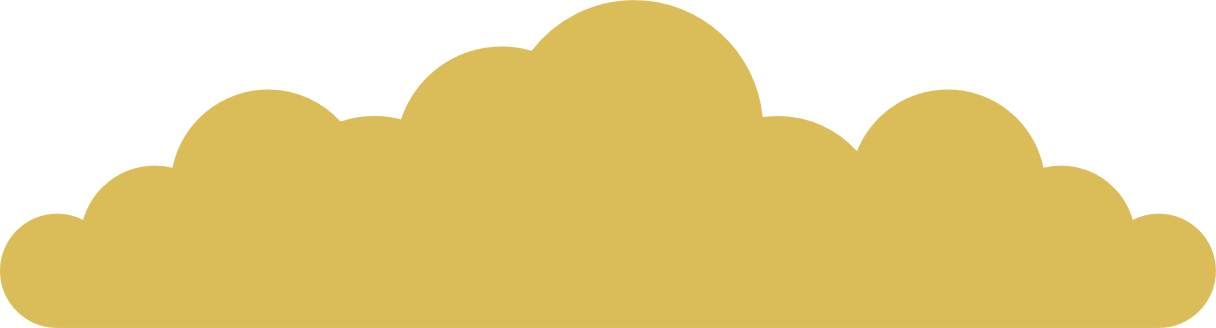 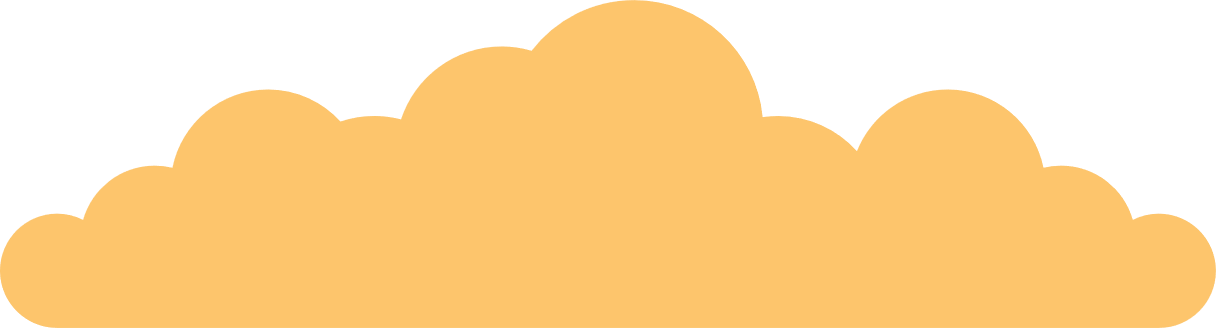 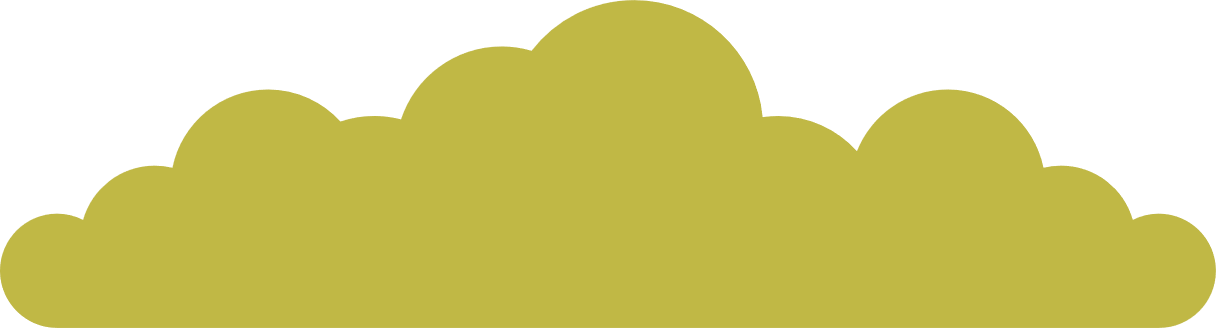 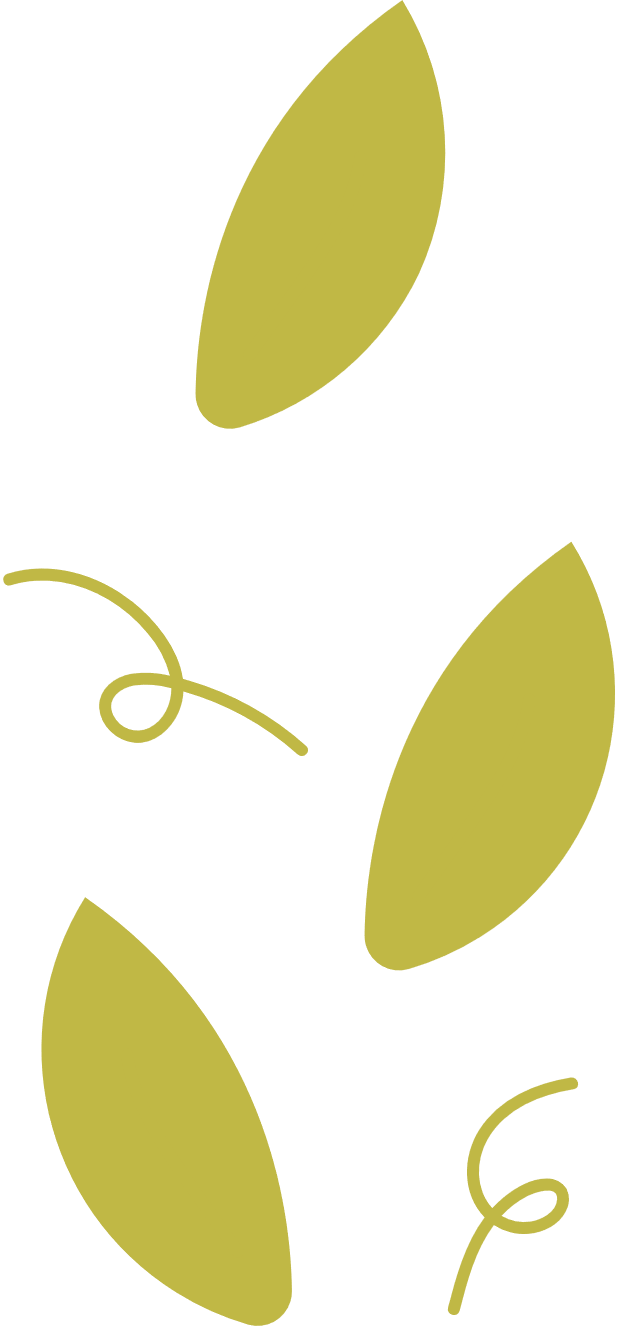 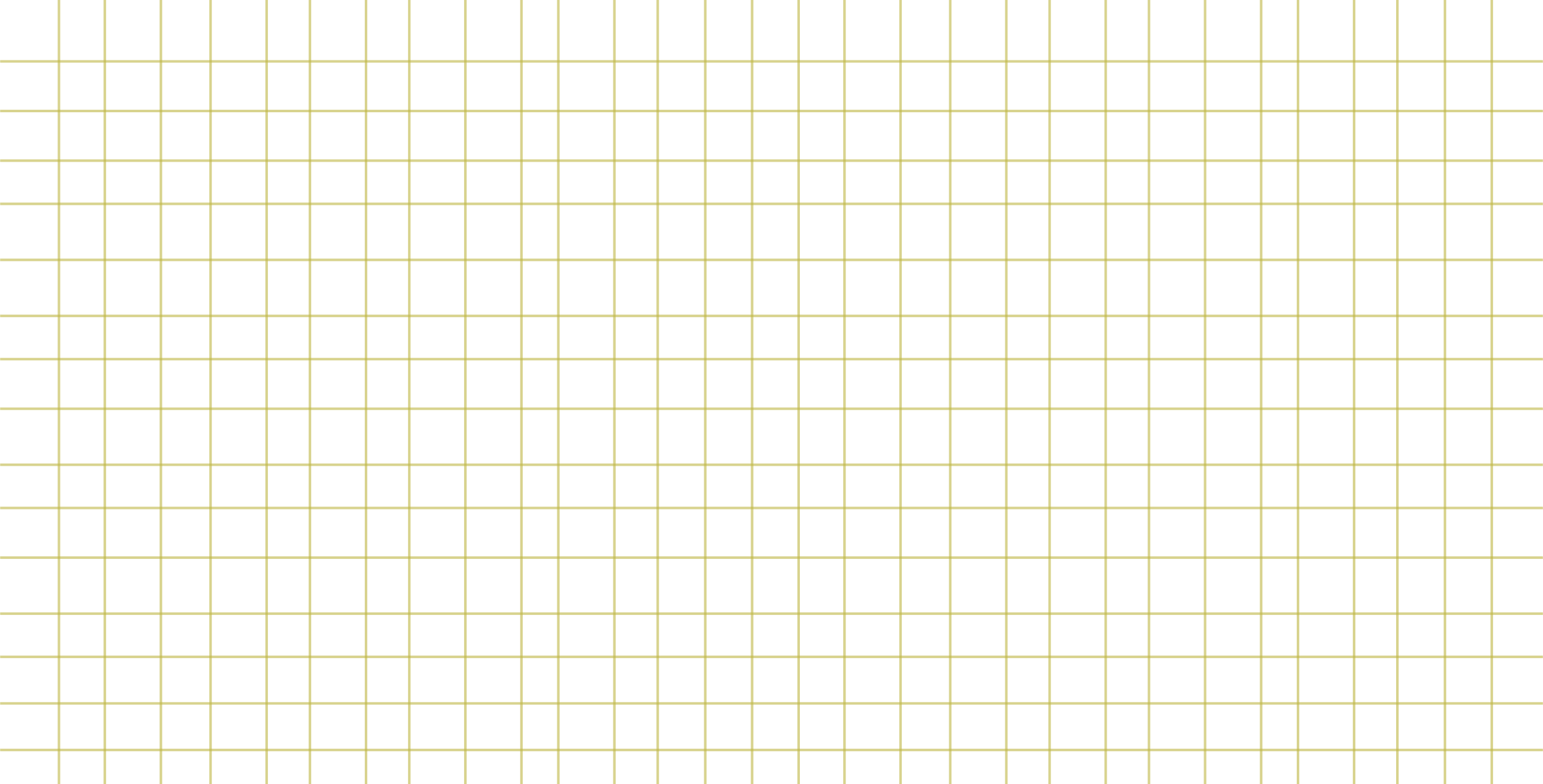 1         2                    12                      1                2                   12
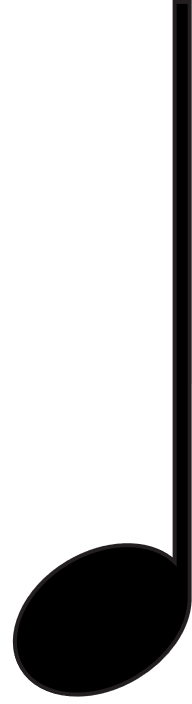 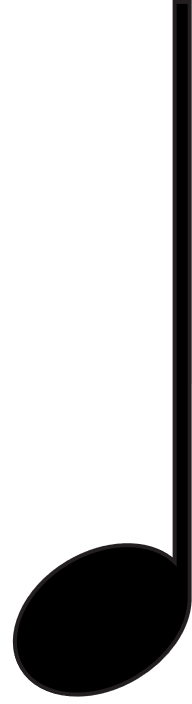 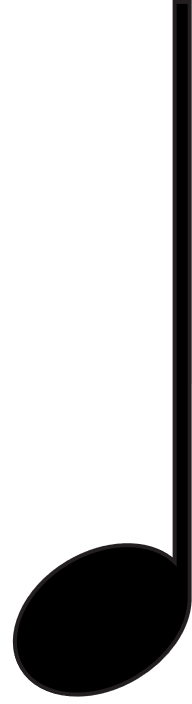 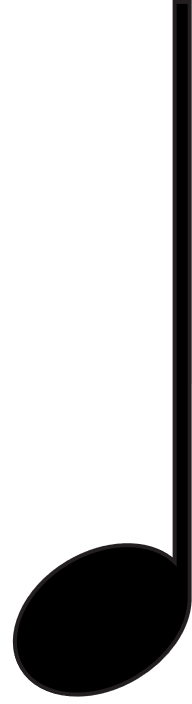 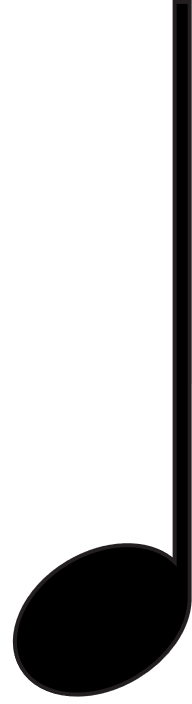 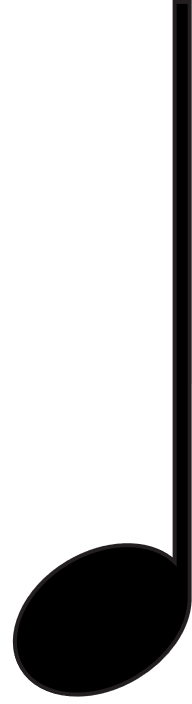 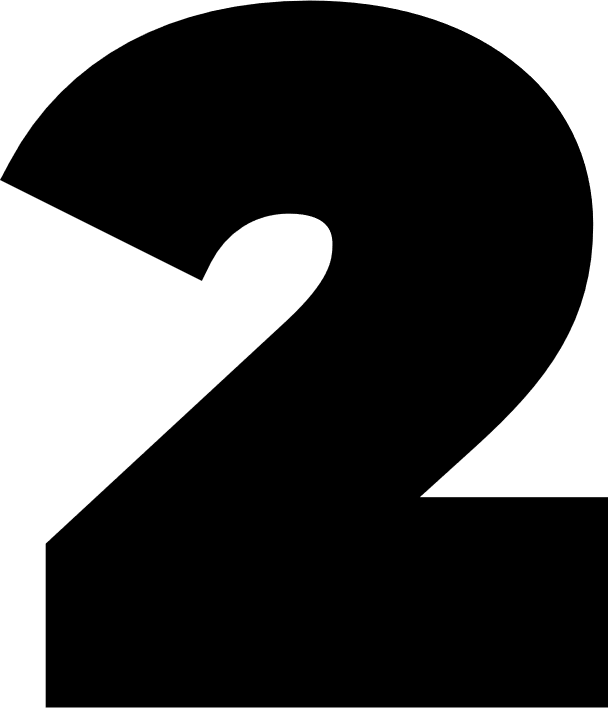 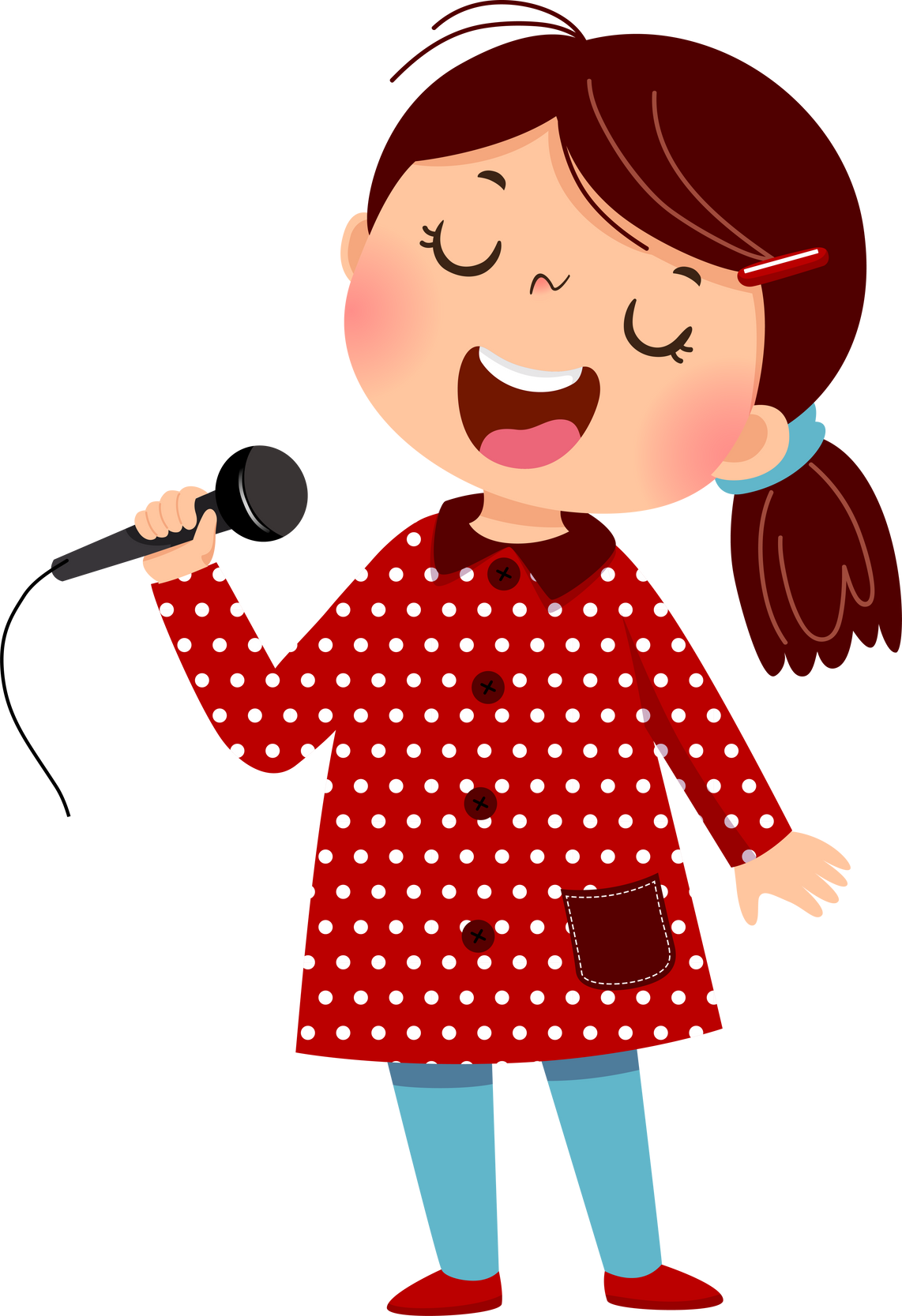 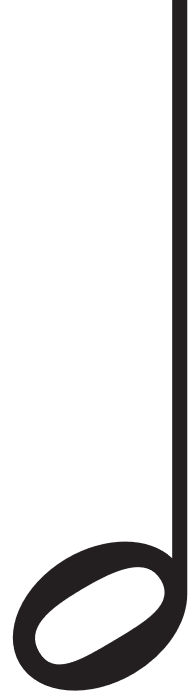 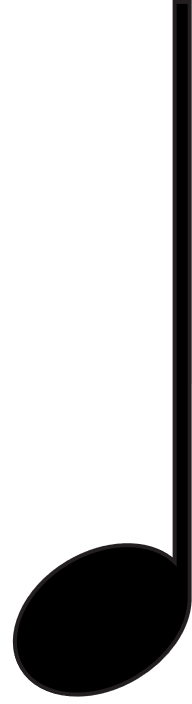 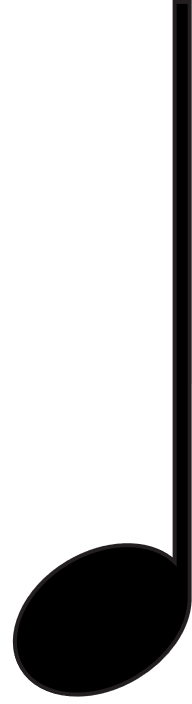 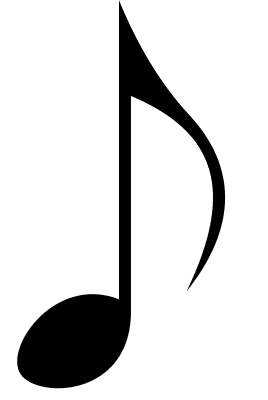 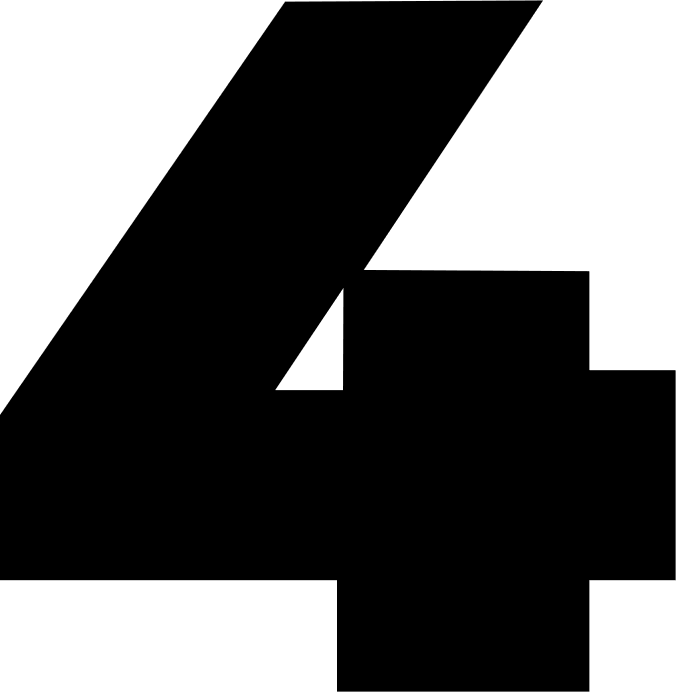 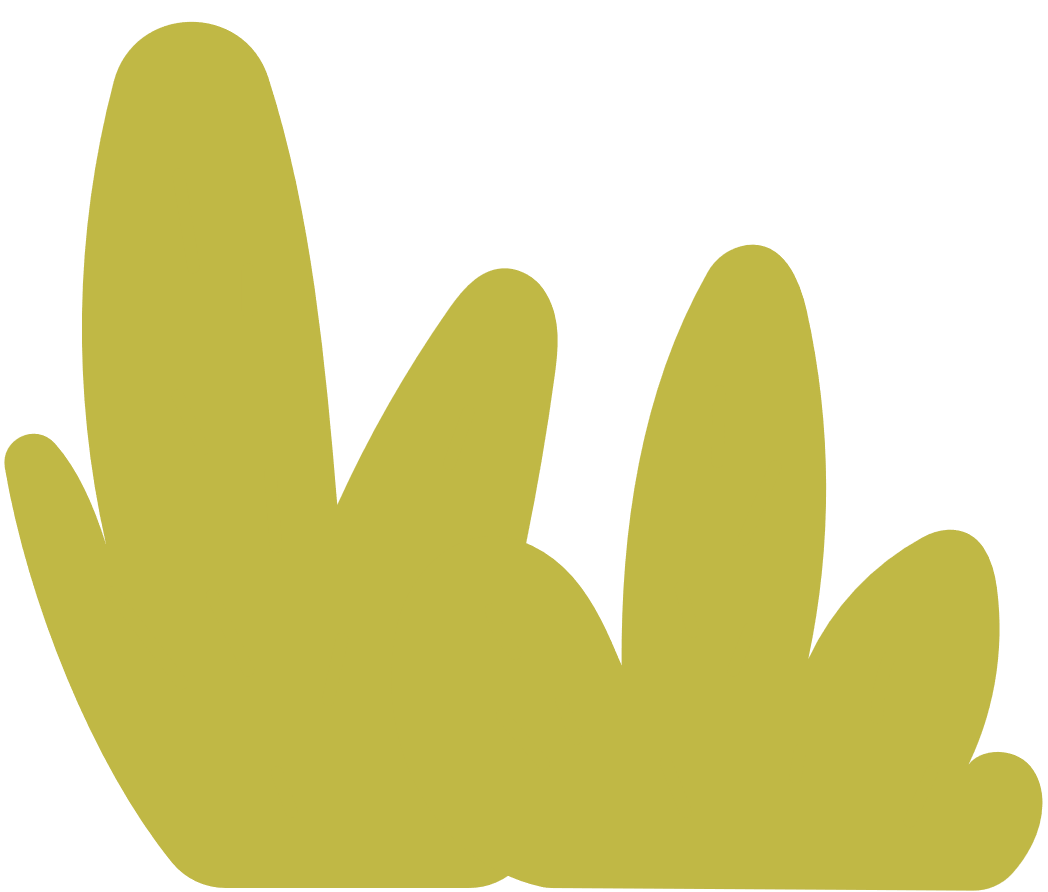 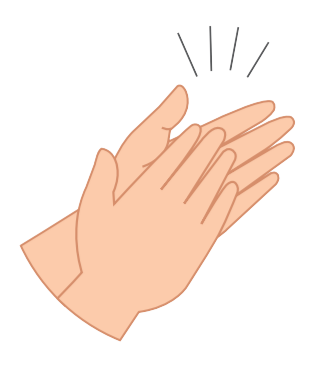 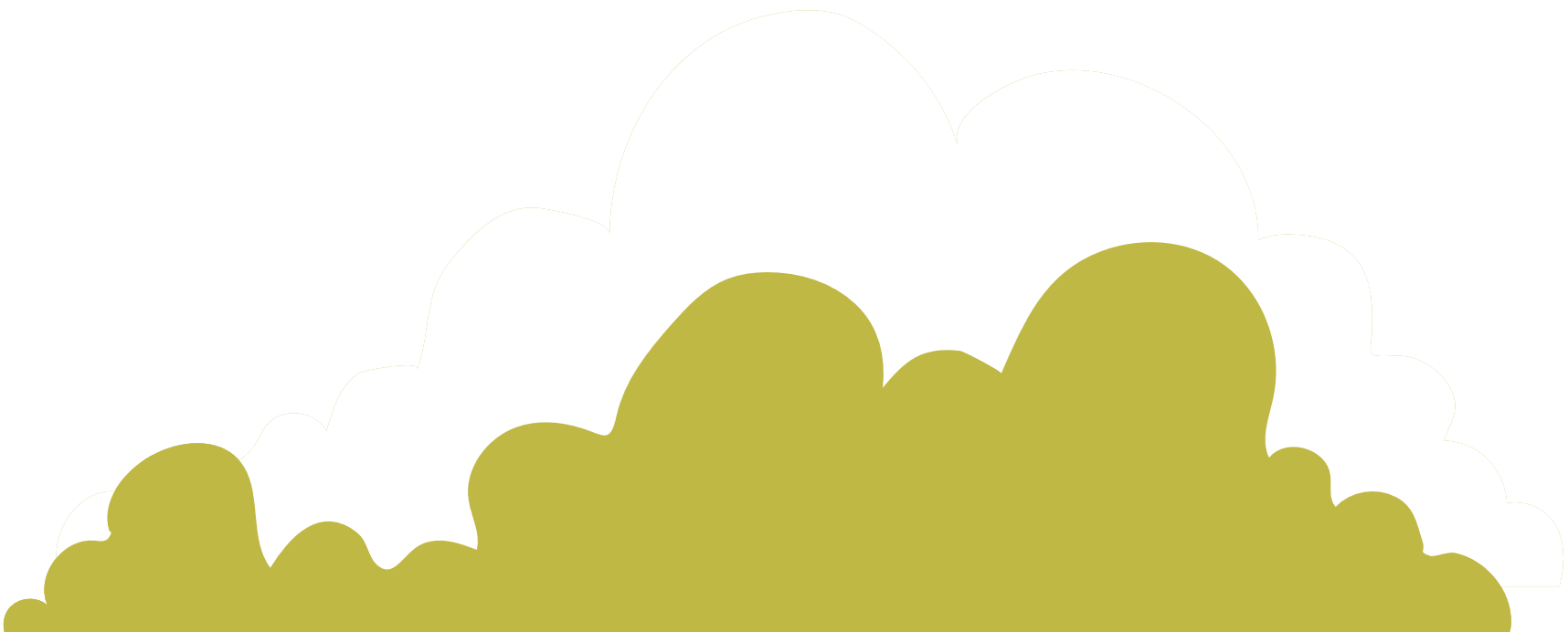 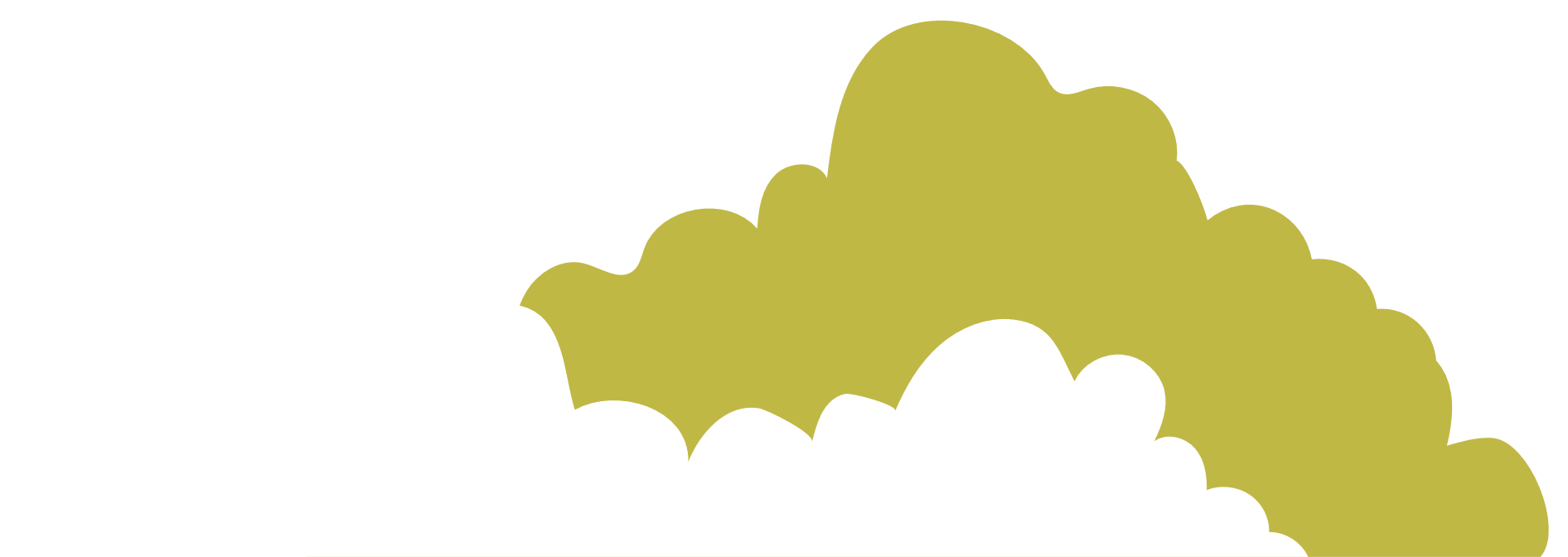 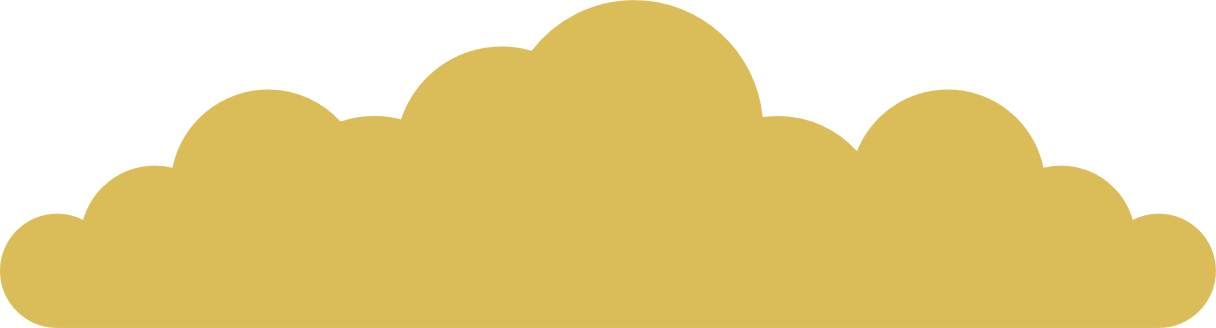 c) Luyện tập Bài đọc nhạc số 5
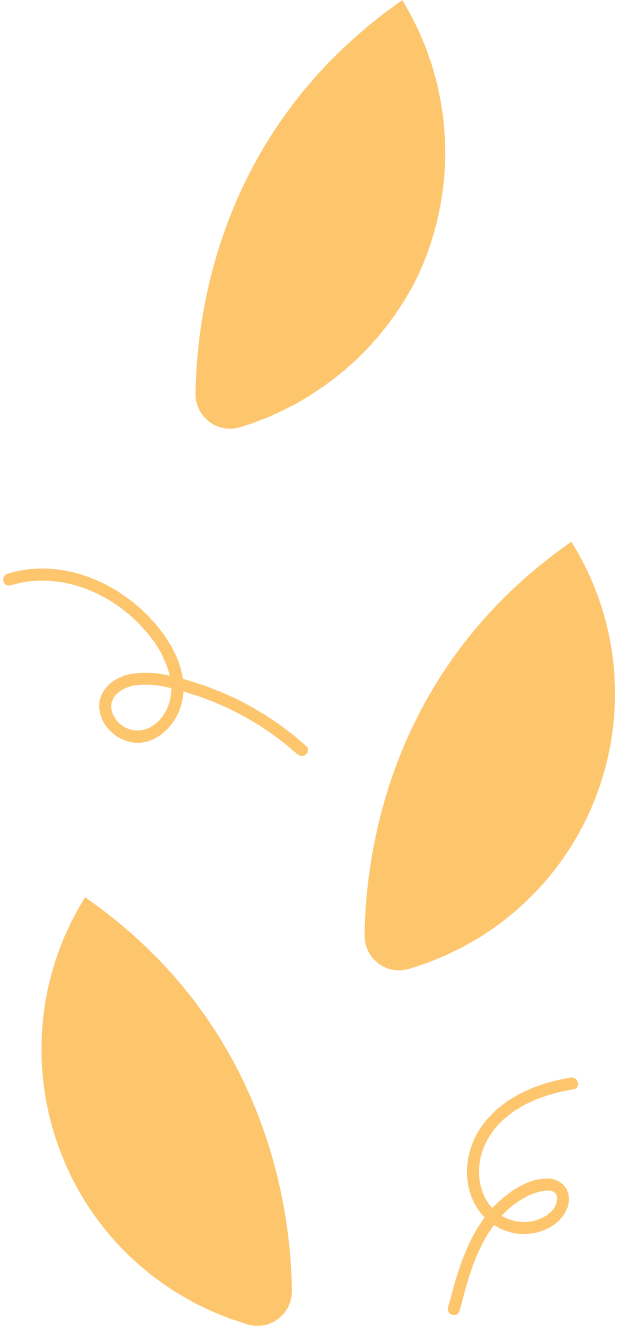 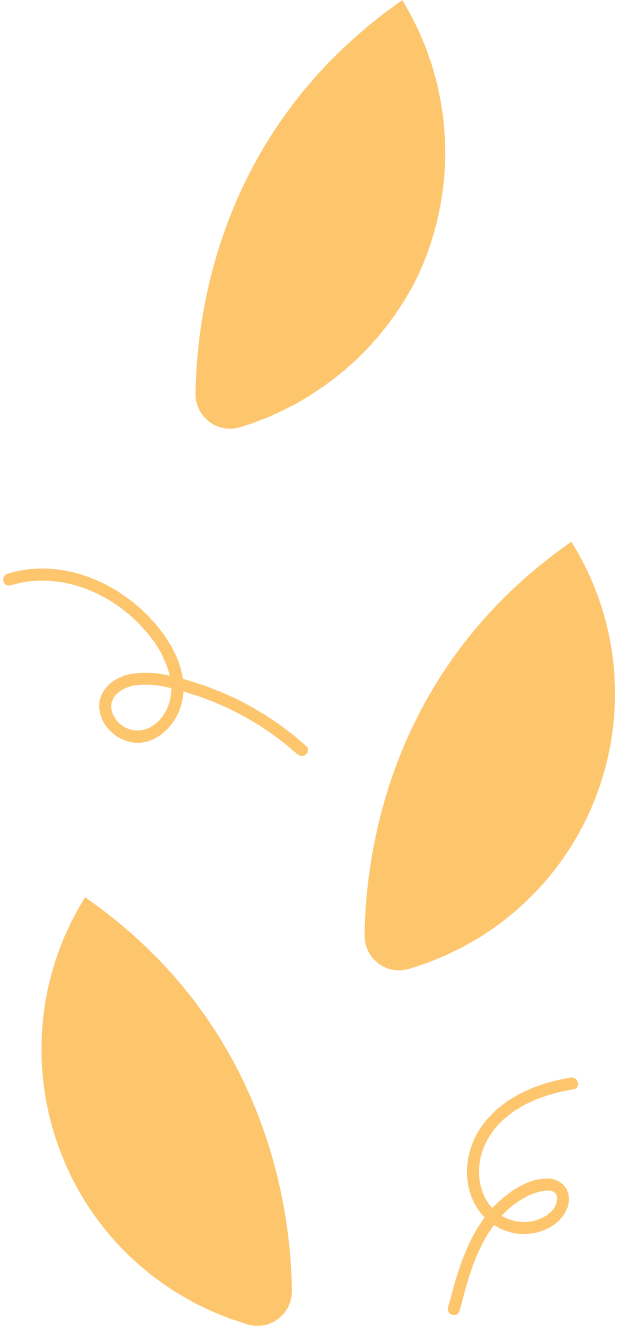 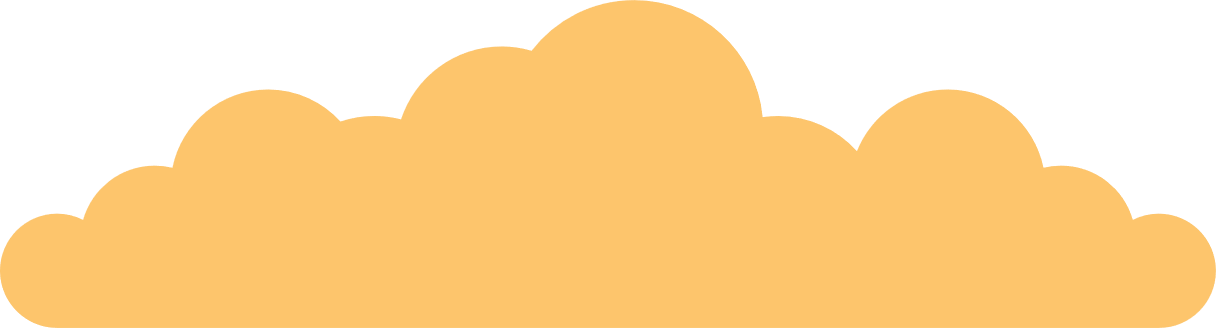 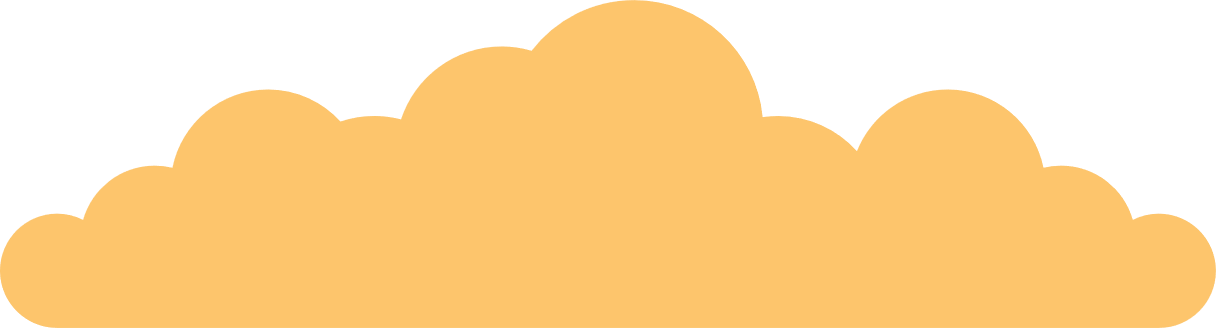 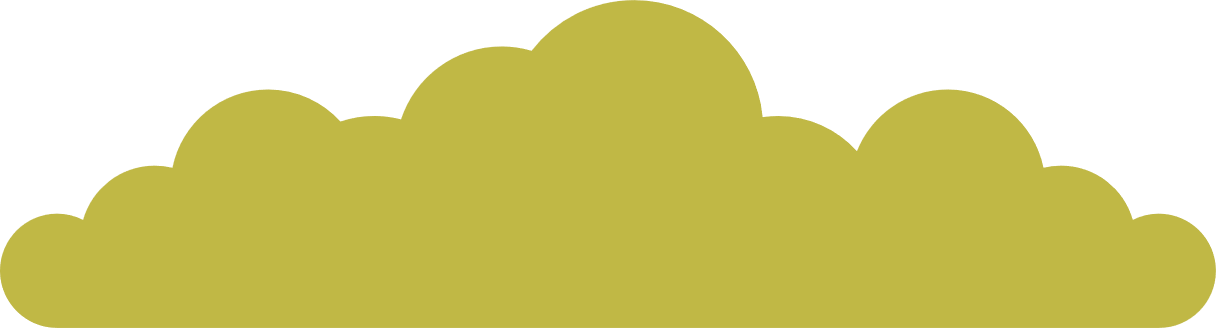 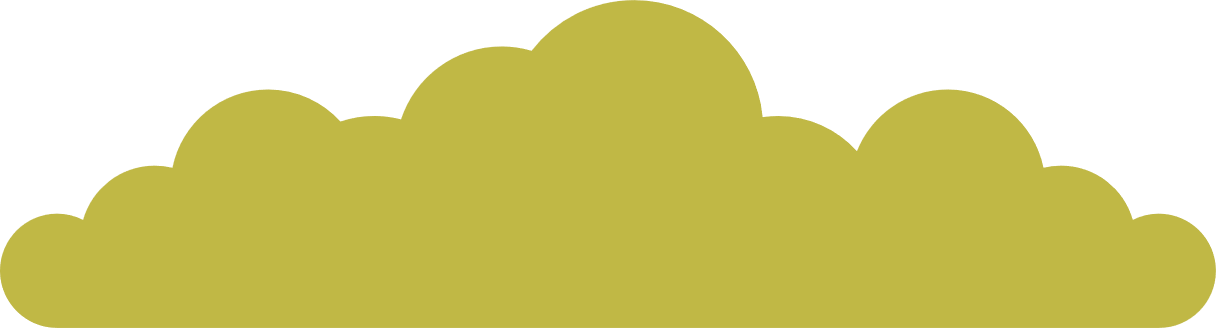 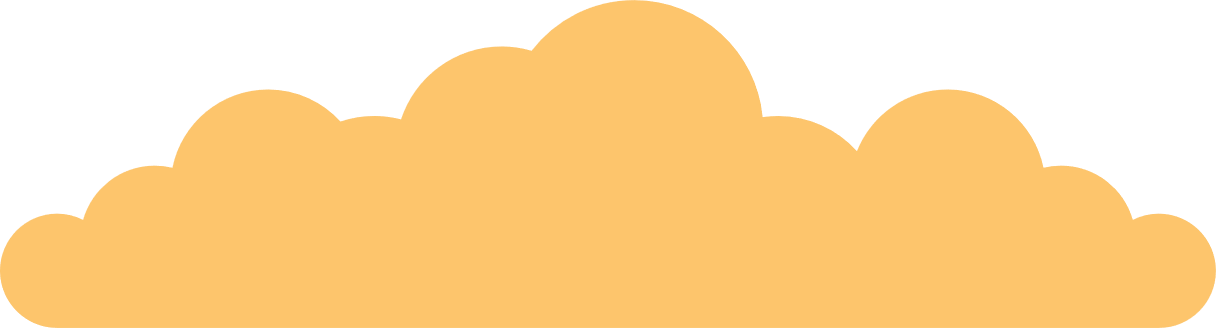 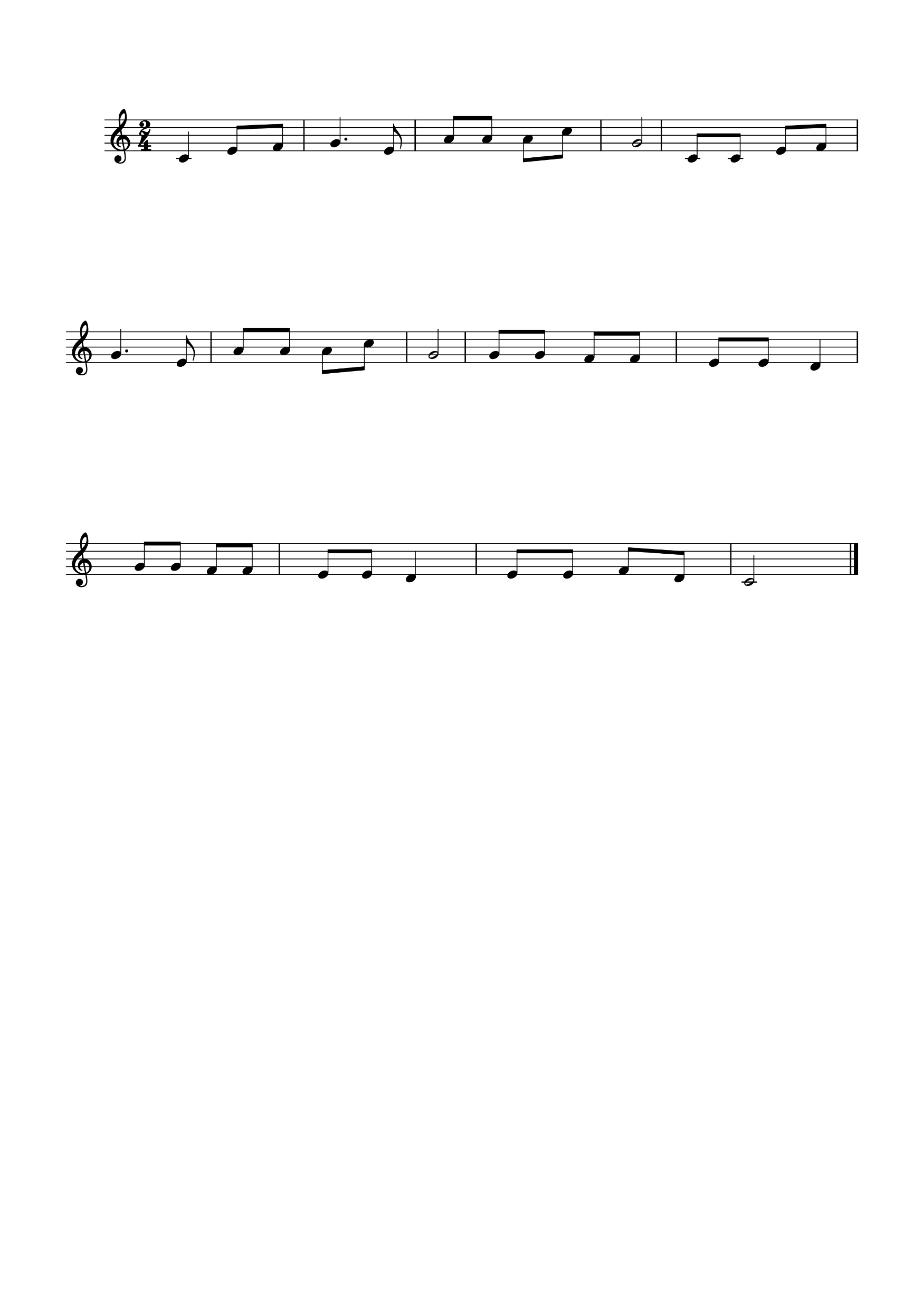 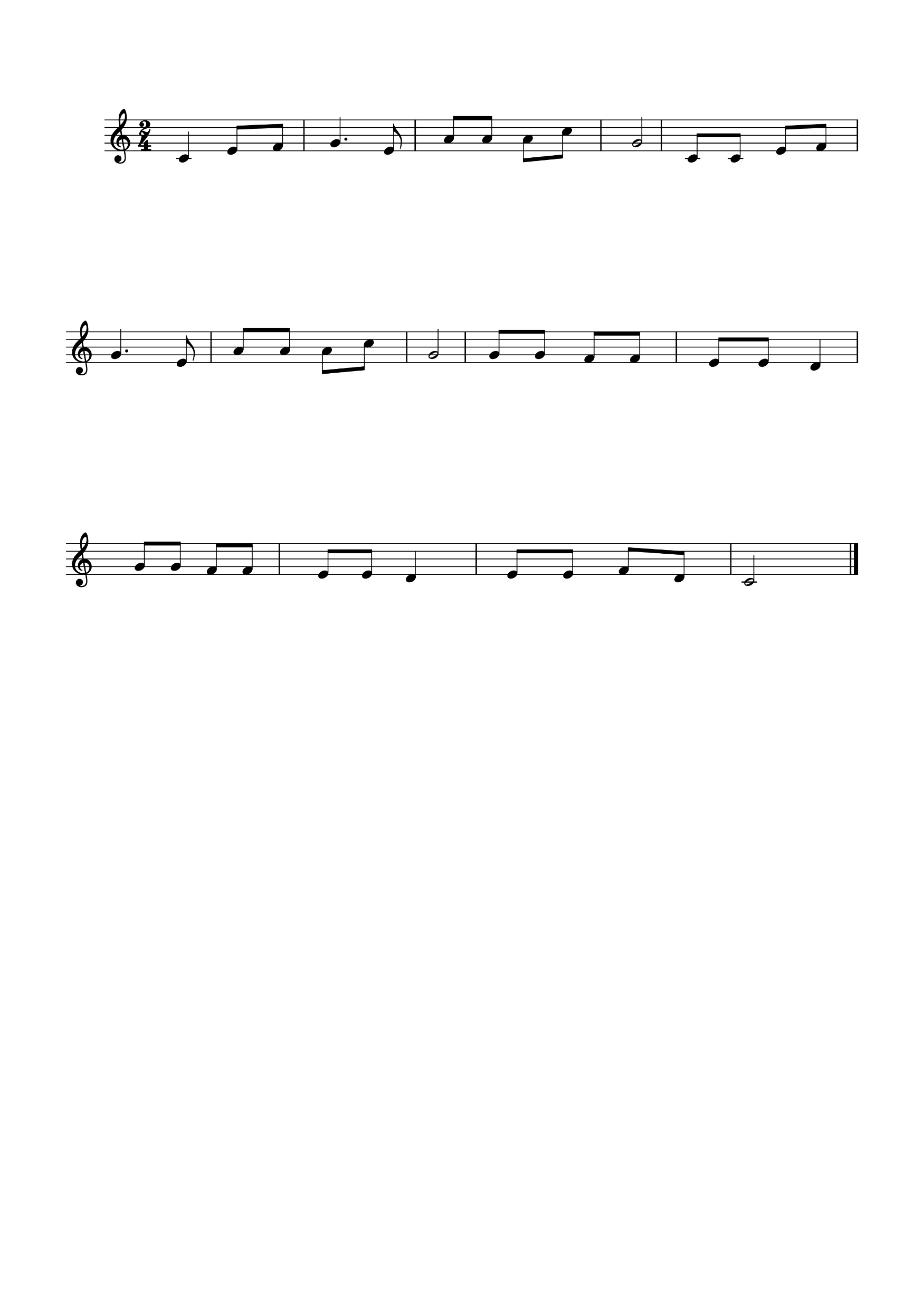 Đô     Mi   Pha    Son   Mi       La   La    La  Đố       Son    Đô   Đô   Mi   Pha
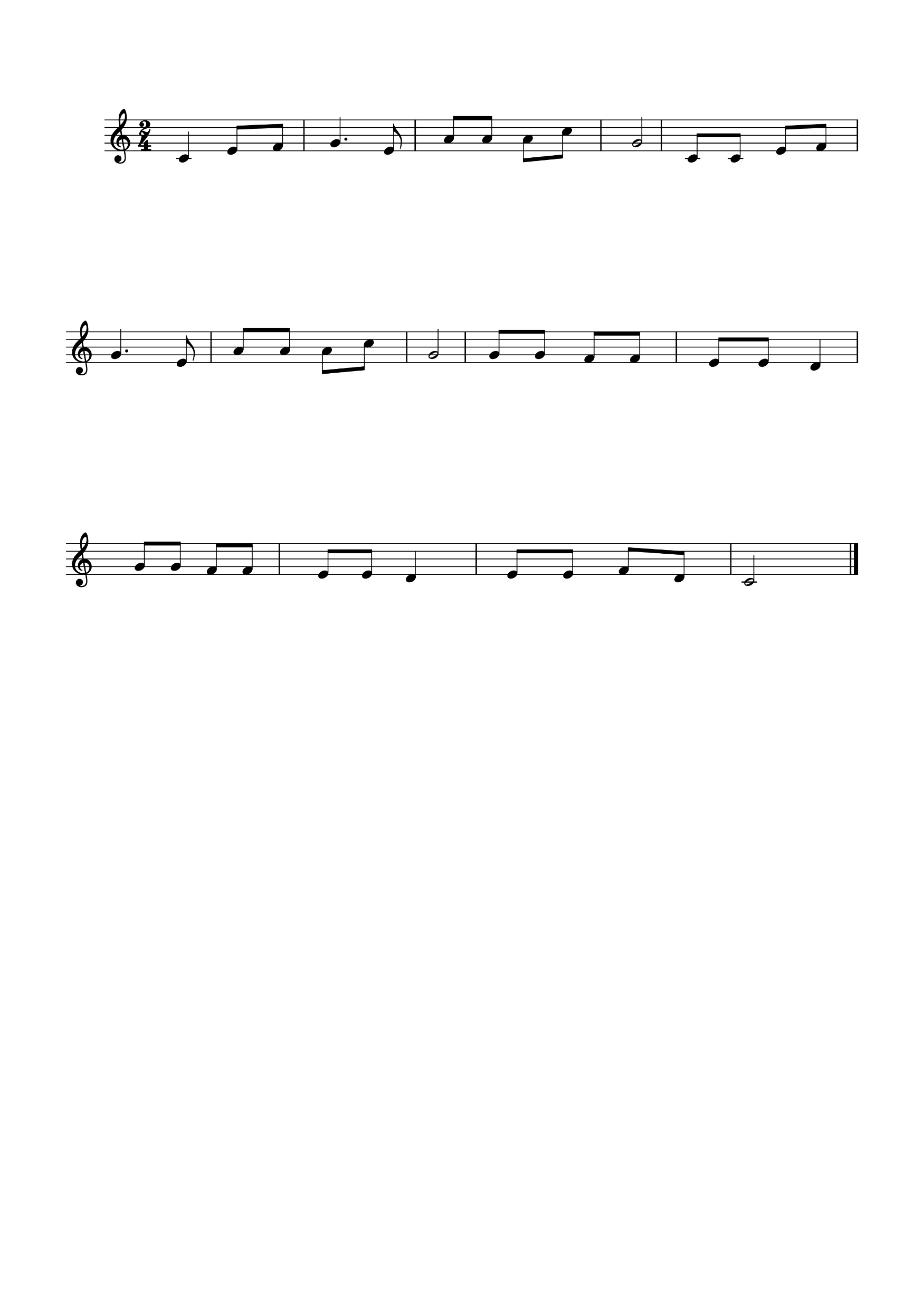 Son     Mi       La    La   La   Đố      Son    Son  Son   Pha  Pha       Mi     Mi     Rê
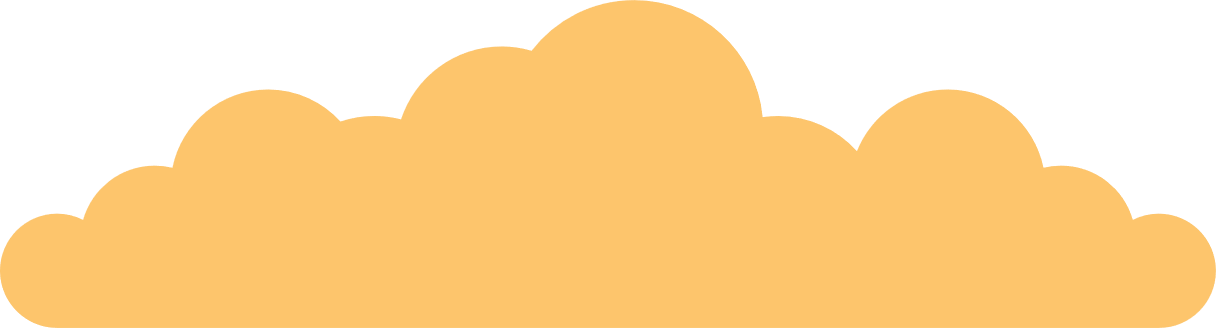 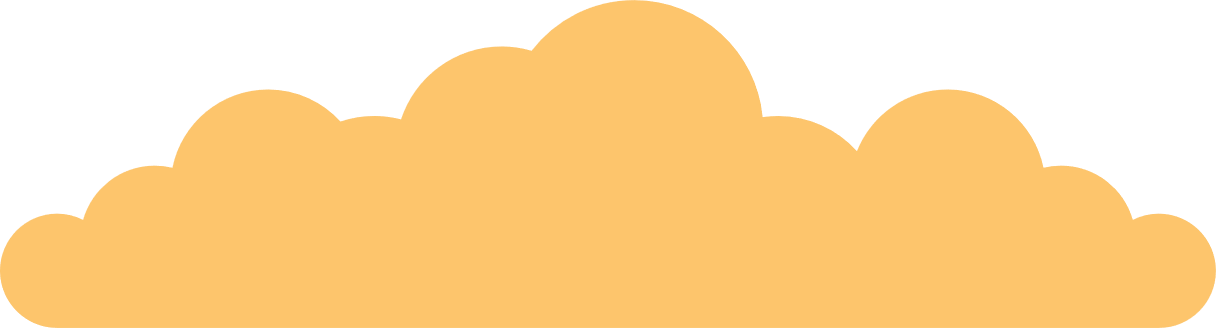 Son Son Pha Pha      Mi    Mi    Rê             Mi      Mi     Pha     Rê       Đô
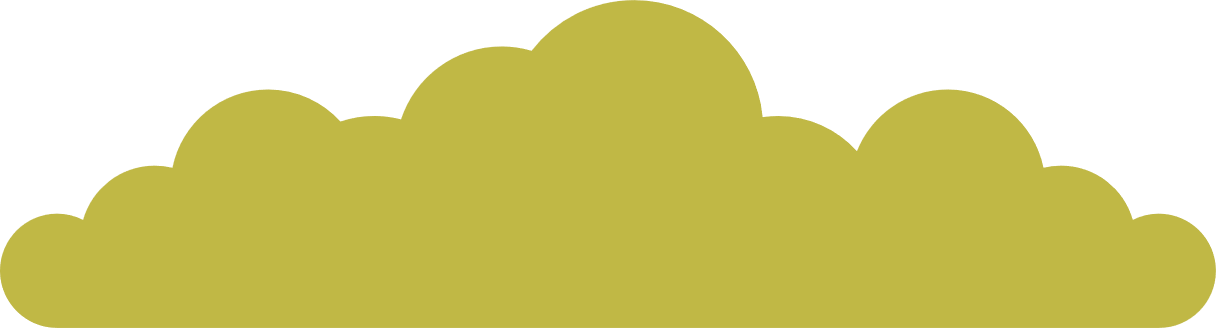 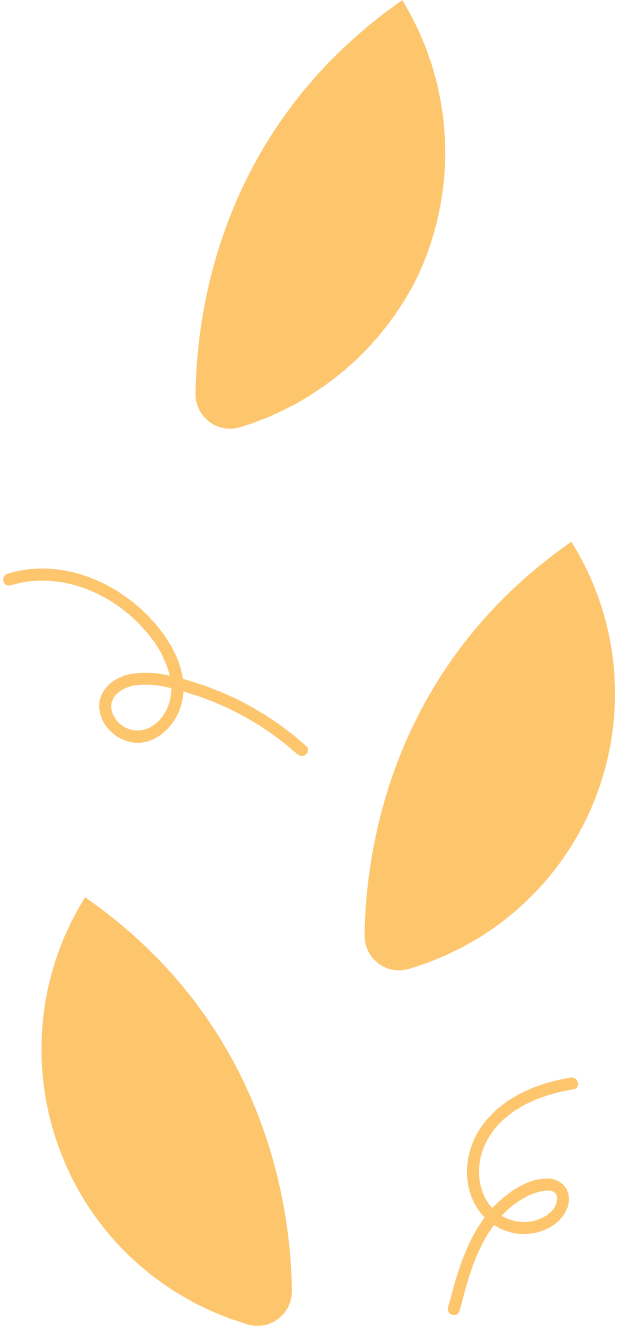 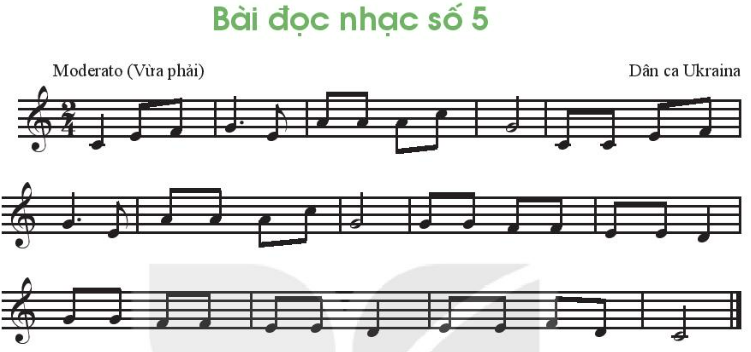 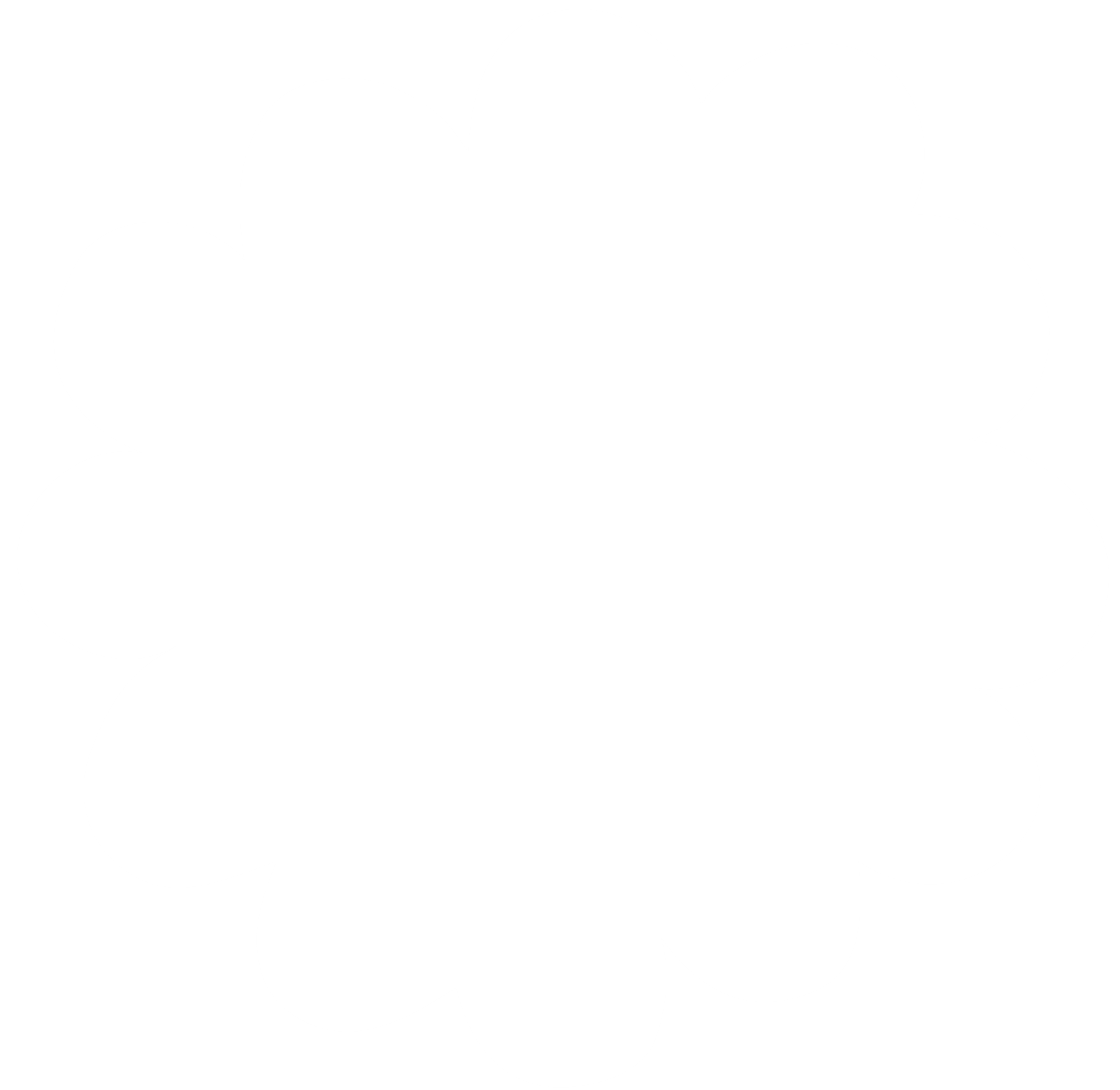 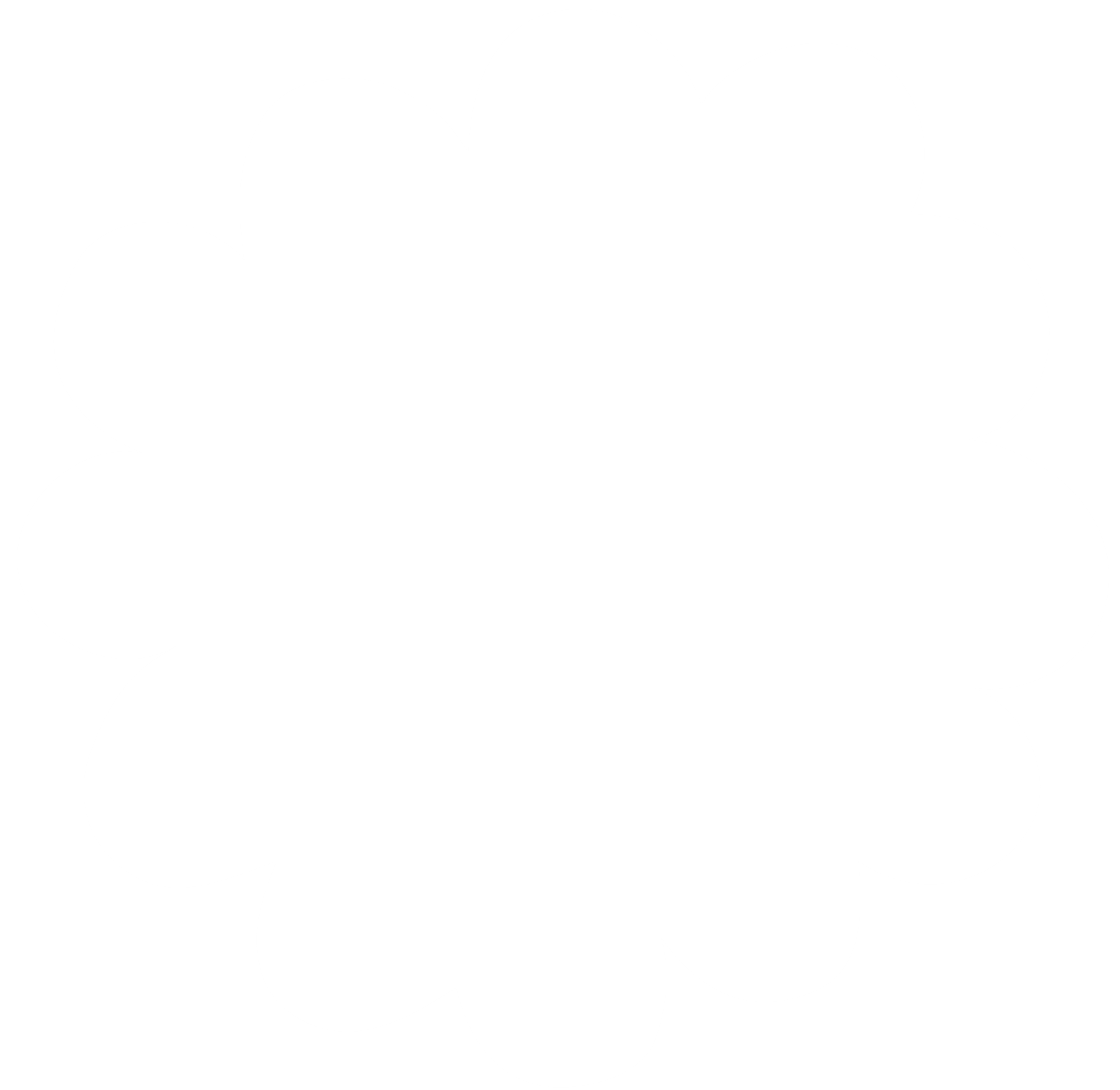 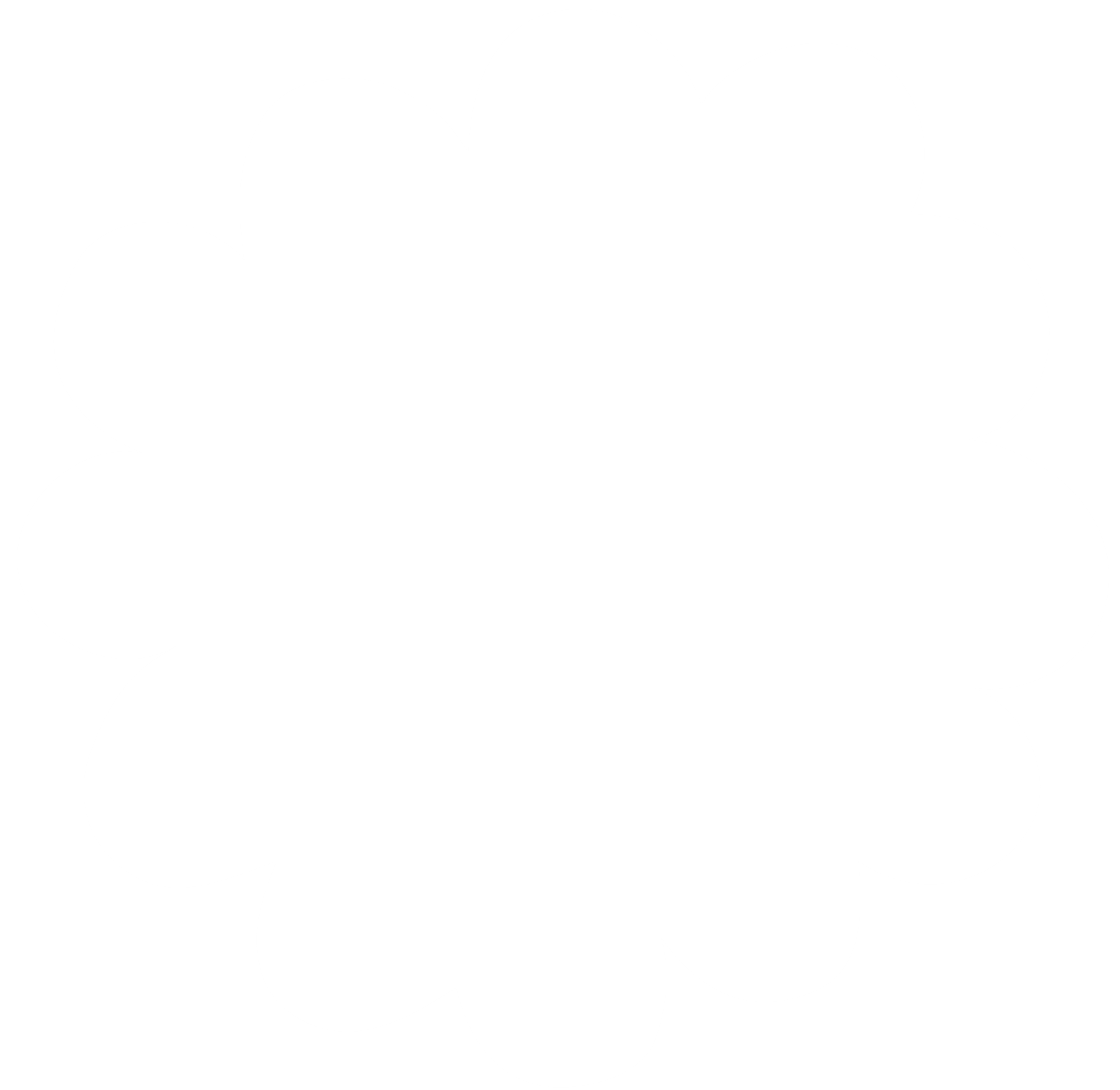 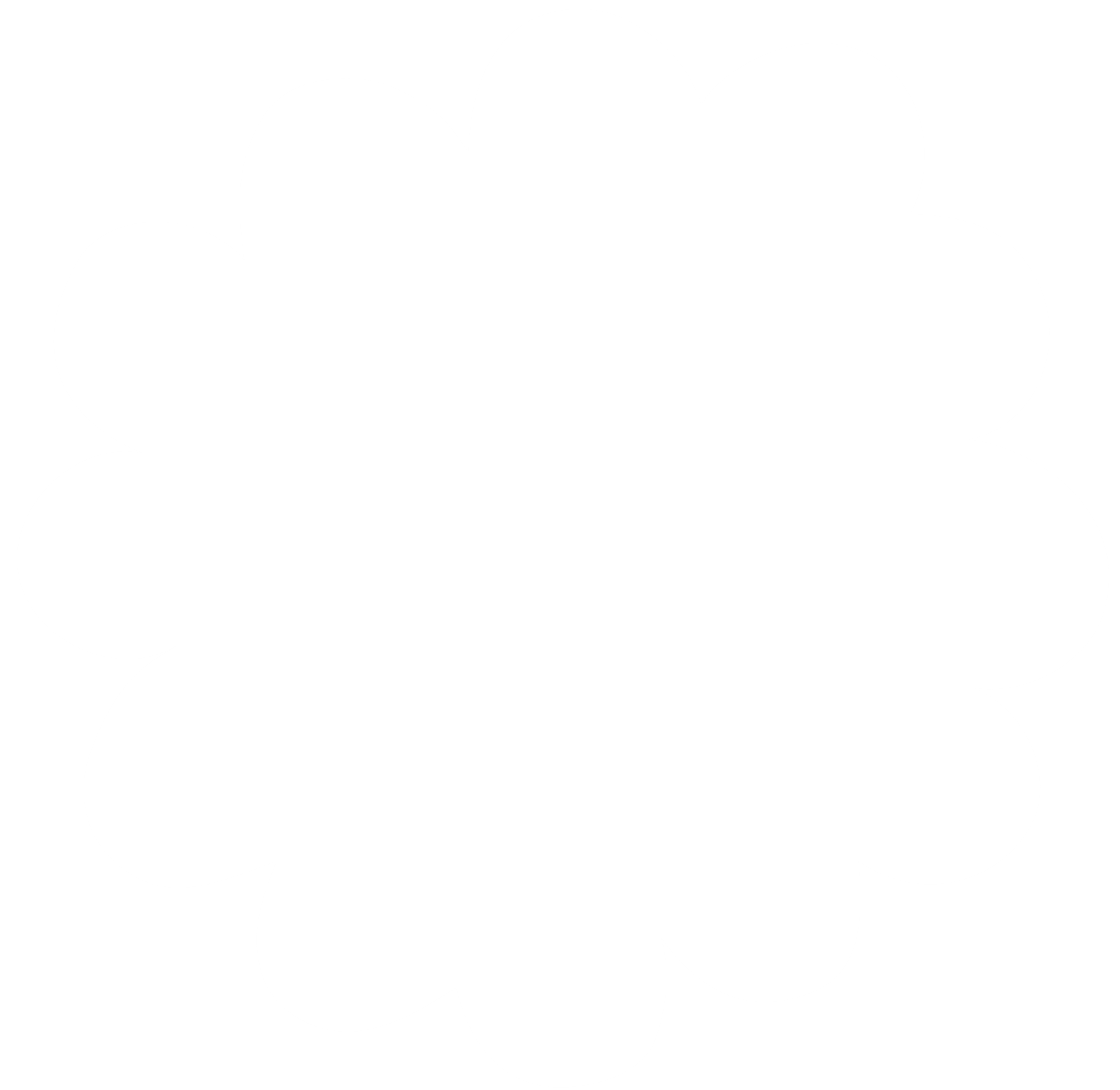 Nét nhạc 3: 
Ô nhịp 9, 10, 11, 12
Nét nhạc 4: 
Ô nhịp 13, 14
Nét nhạc 2: 
Ô nhịp 5, 6, 7, 8
Nét nhạc 1: 
Ô nhịp 1, 2, 3, 4
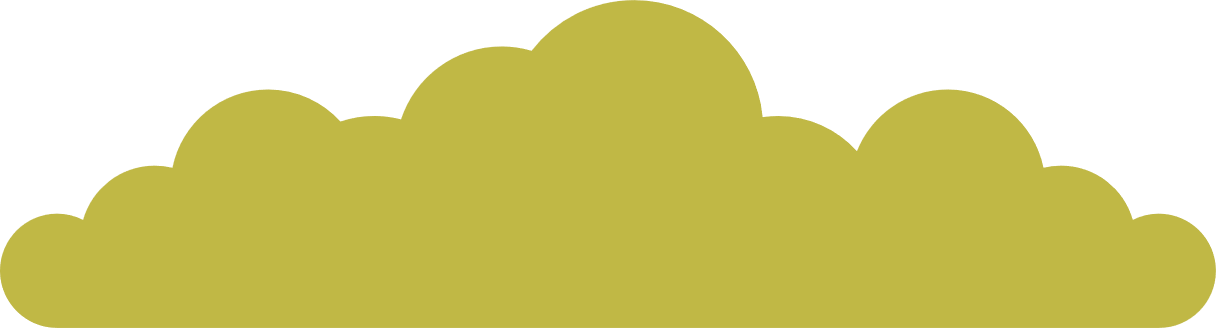 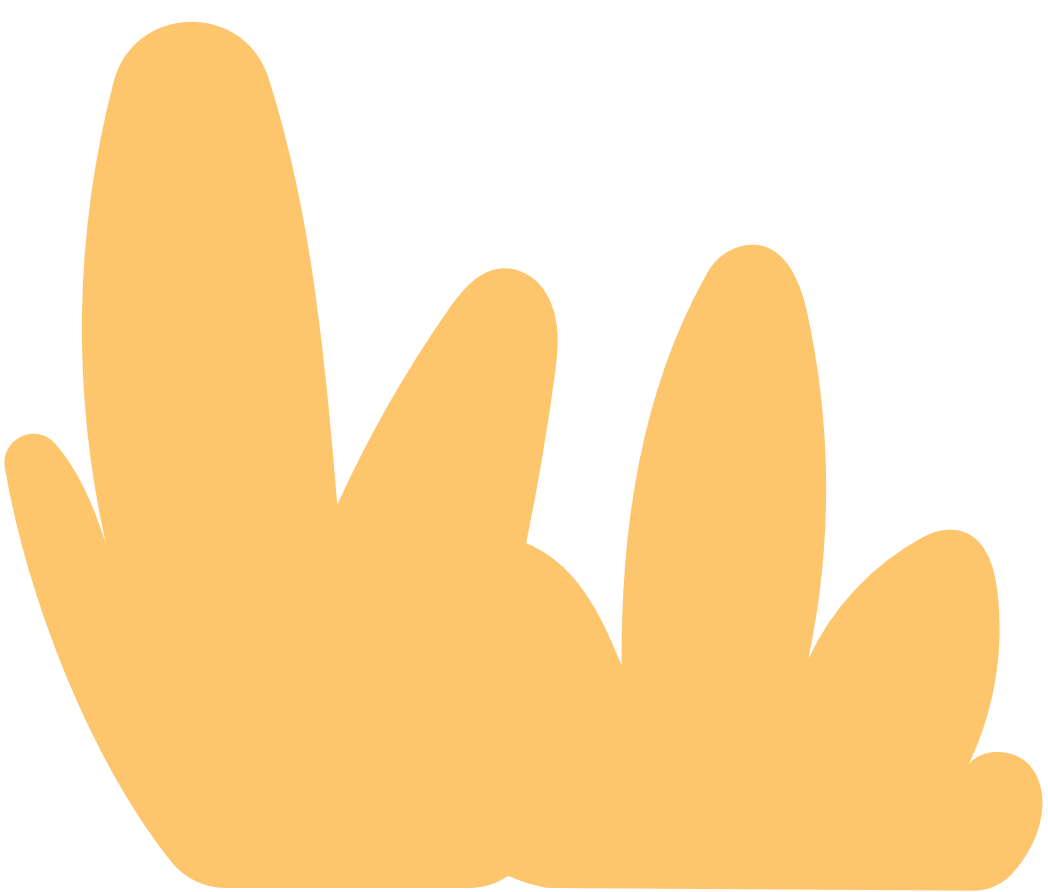 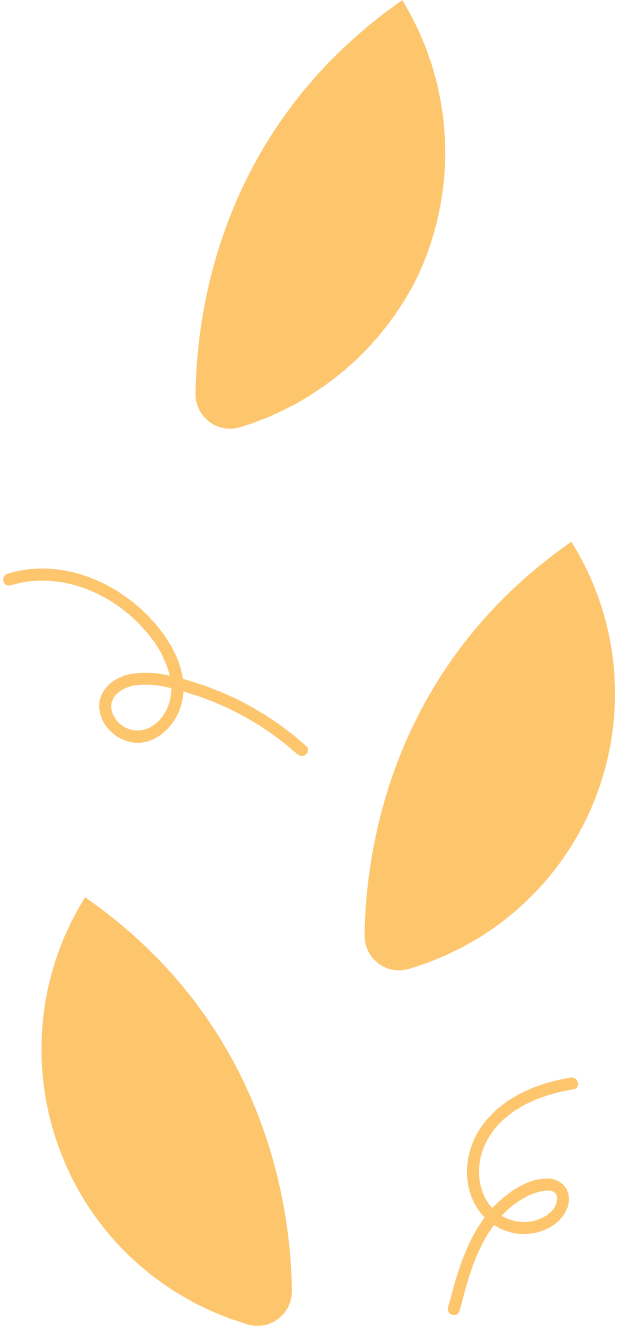 Các em hãy đọc Nét nhạc 1
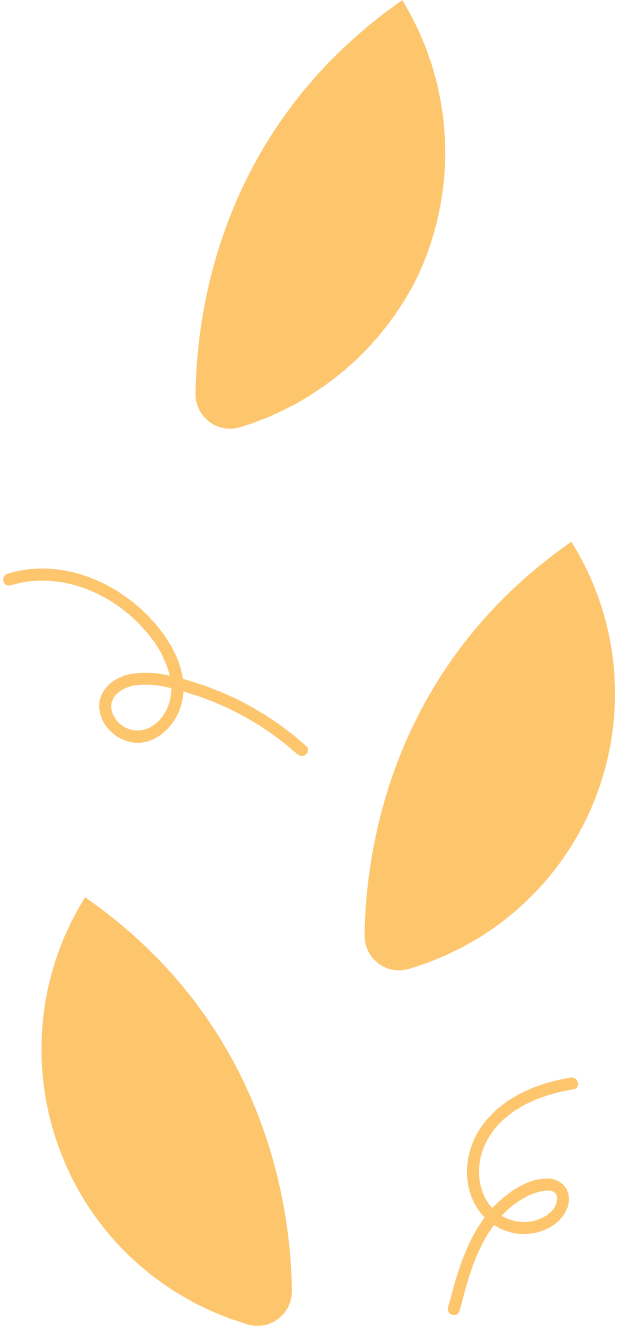 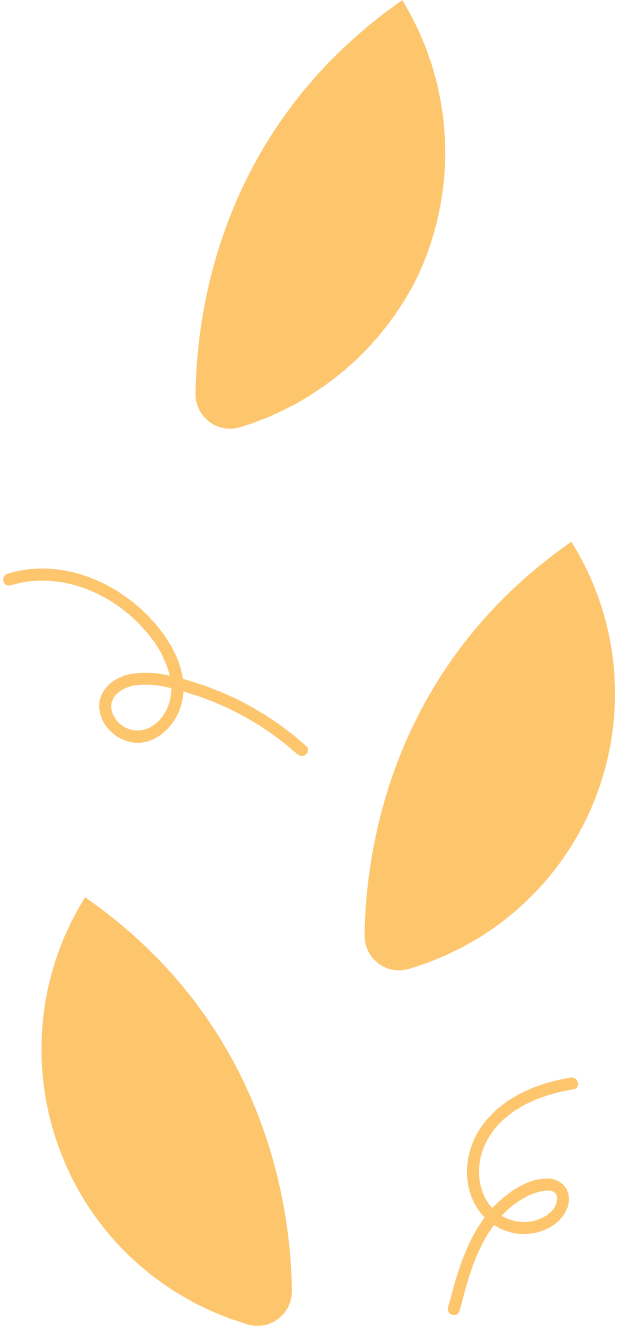 Các em hãy đọc Nét nhạc 2
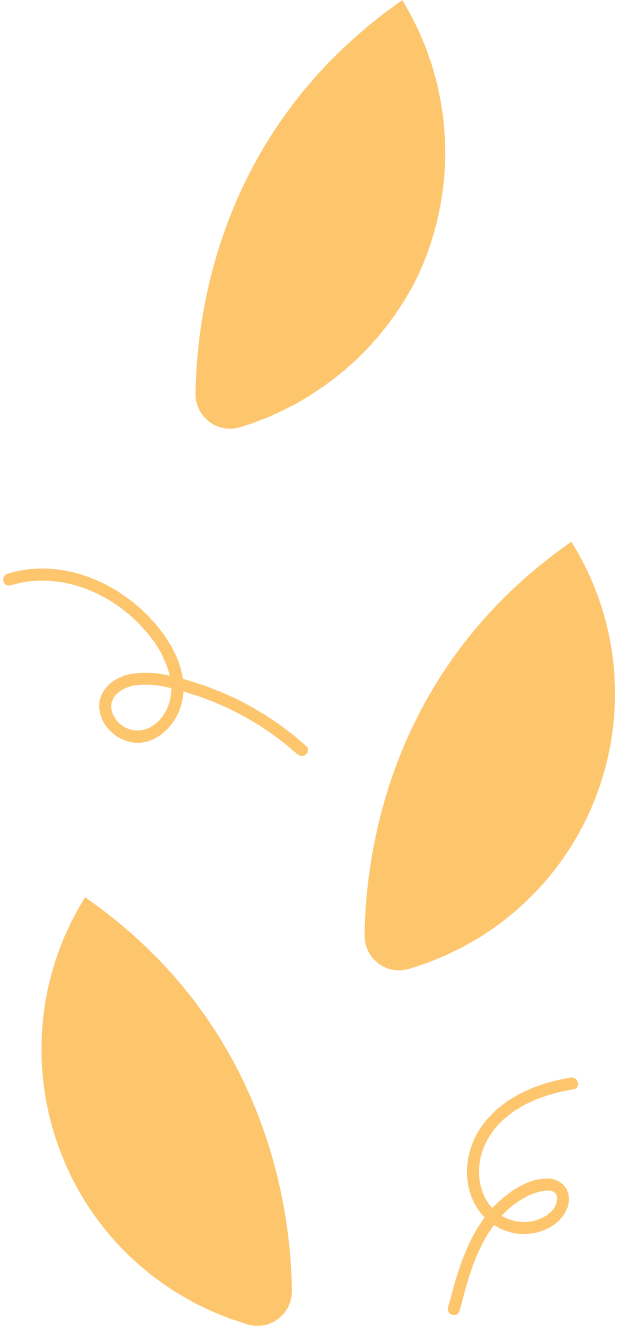 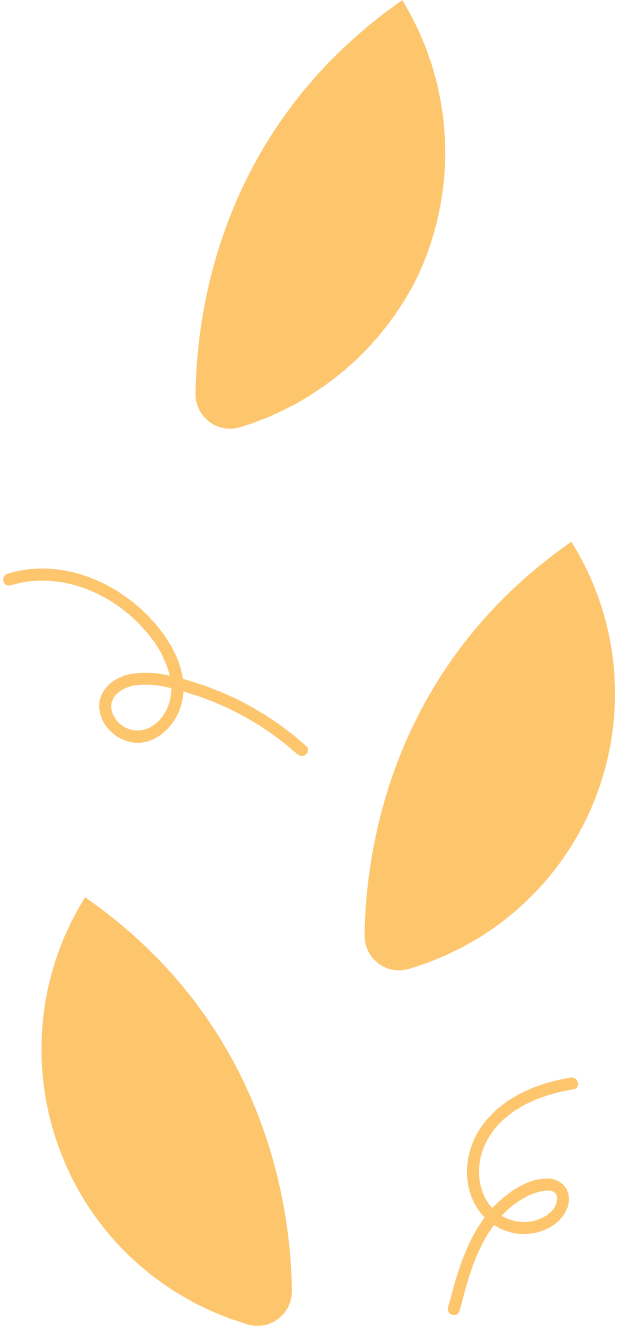 Các em hãy đọc Nét nhạc 3
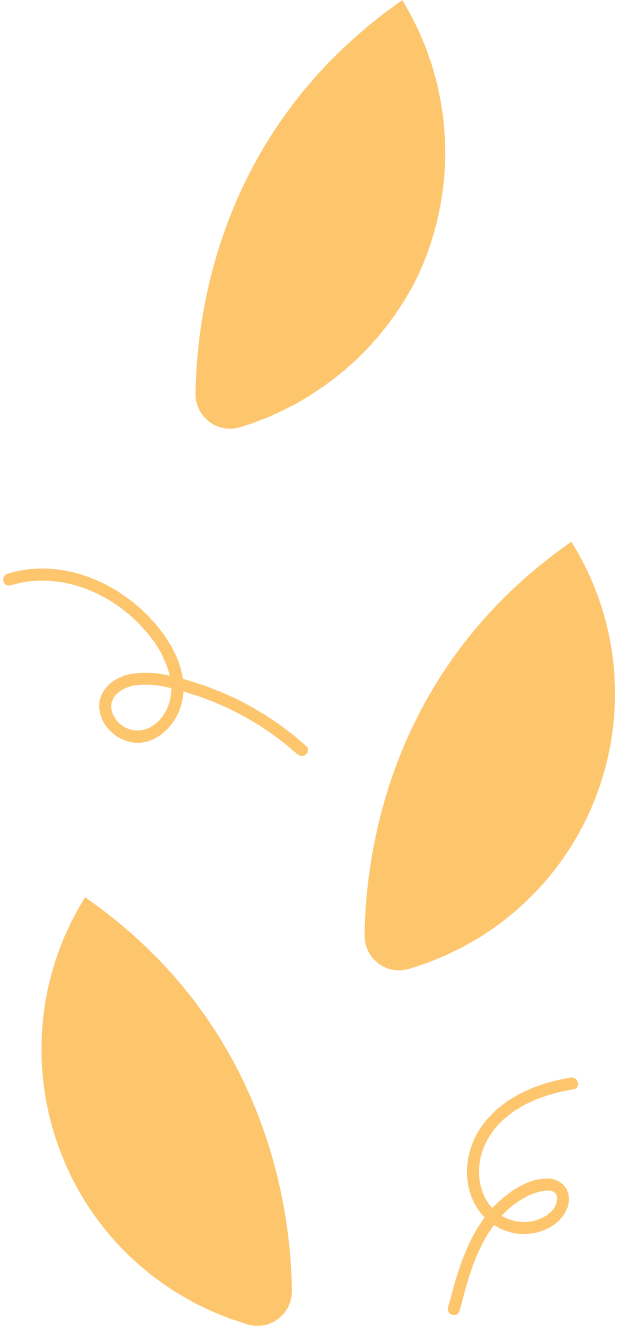 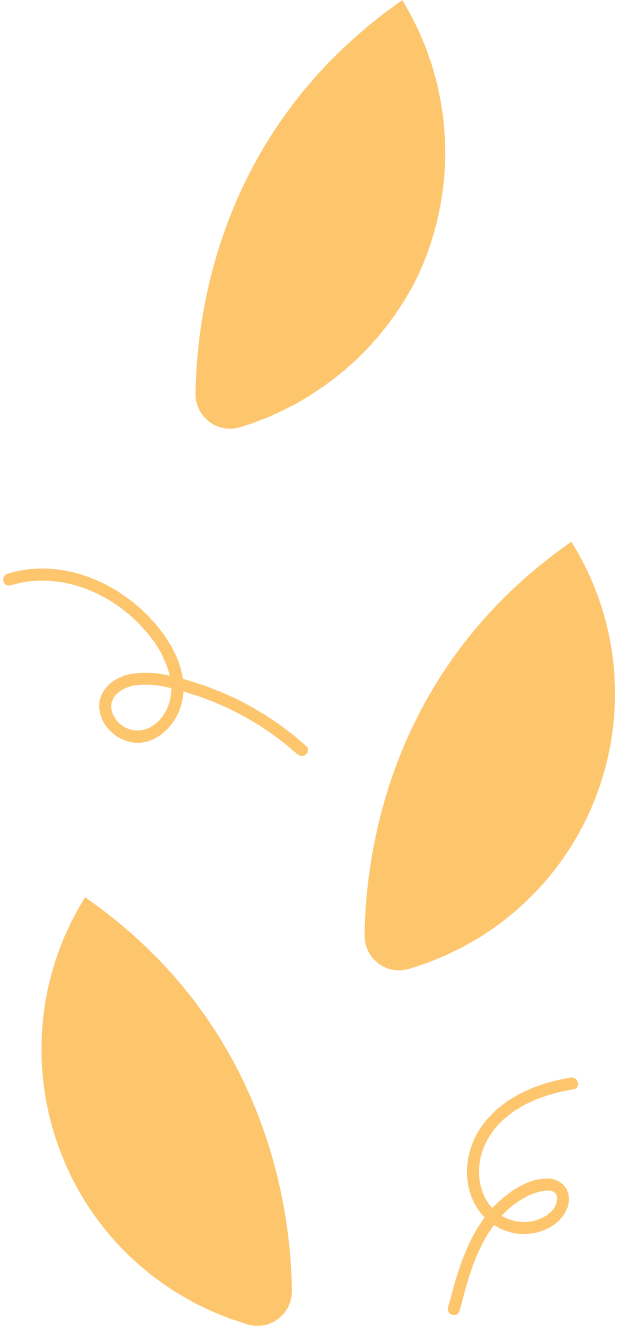 Các em hãy đọc Nét nhạc 4
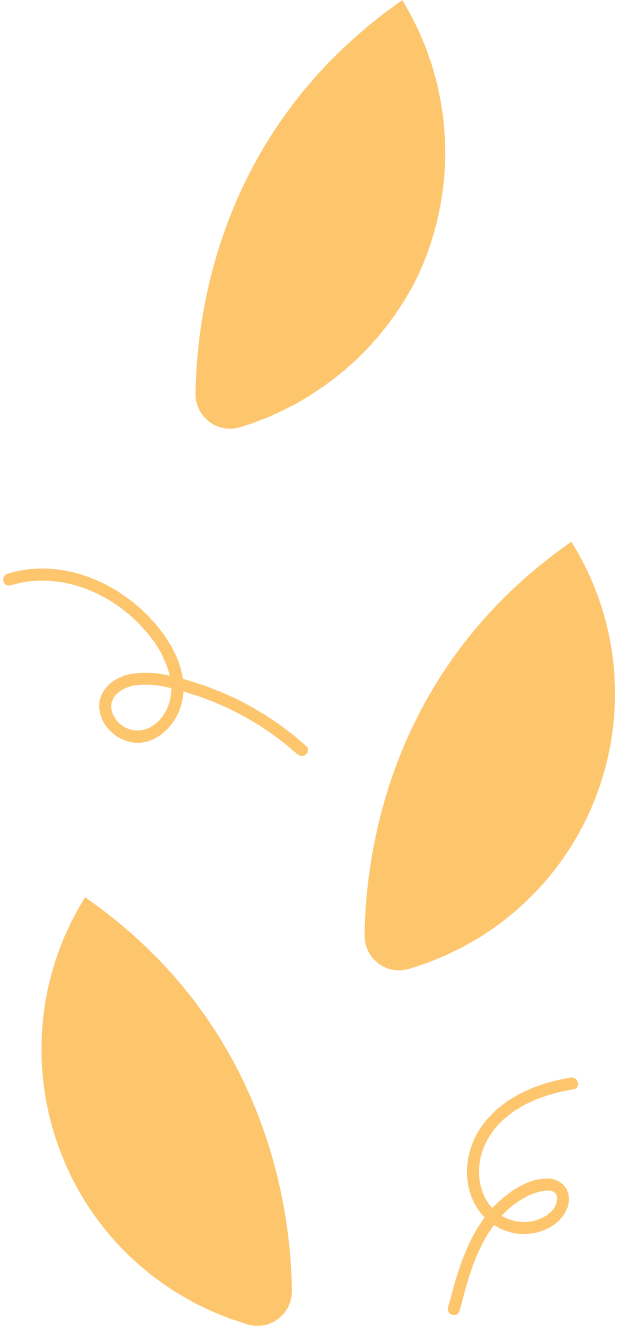 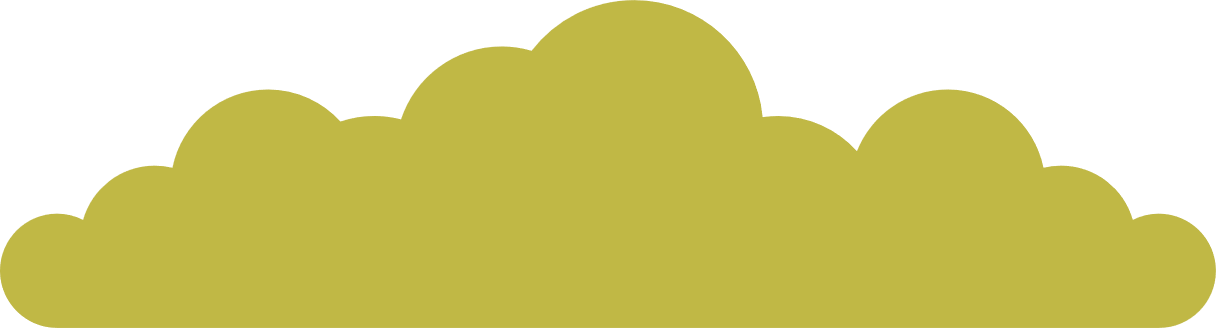 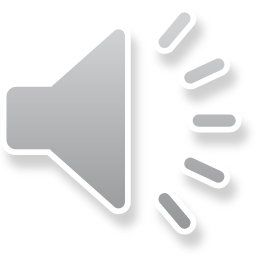 Các em hãy luyện tập Bài đọc nhạc số 5
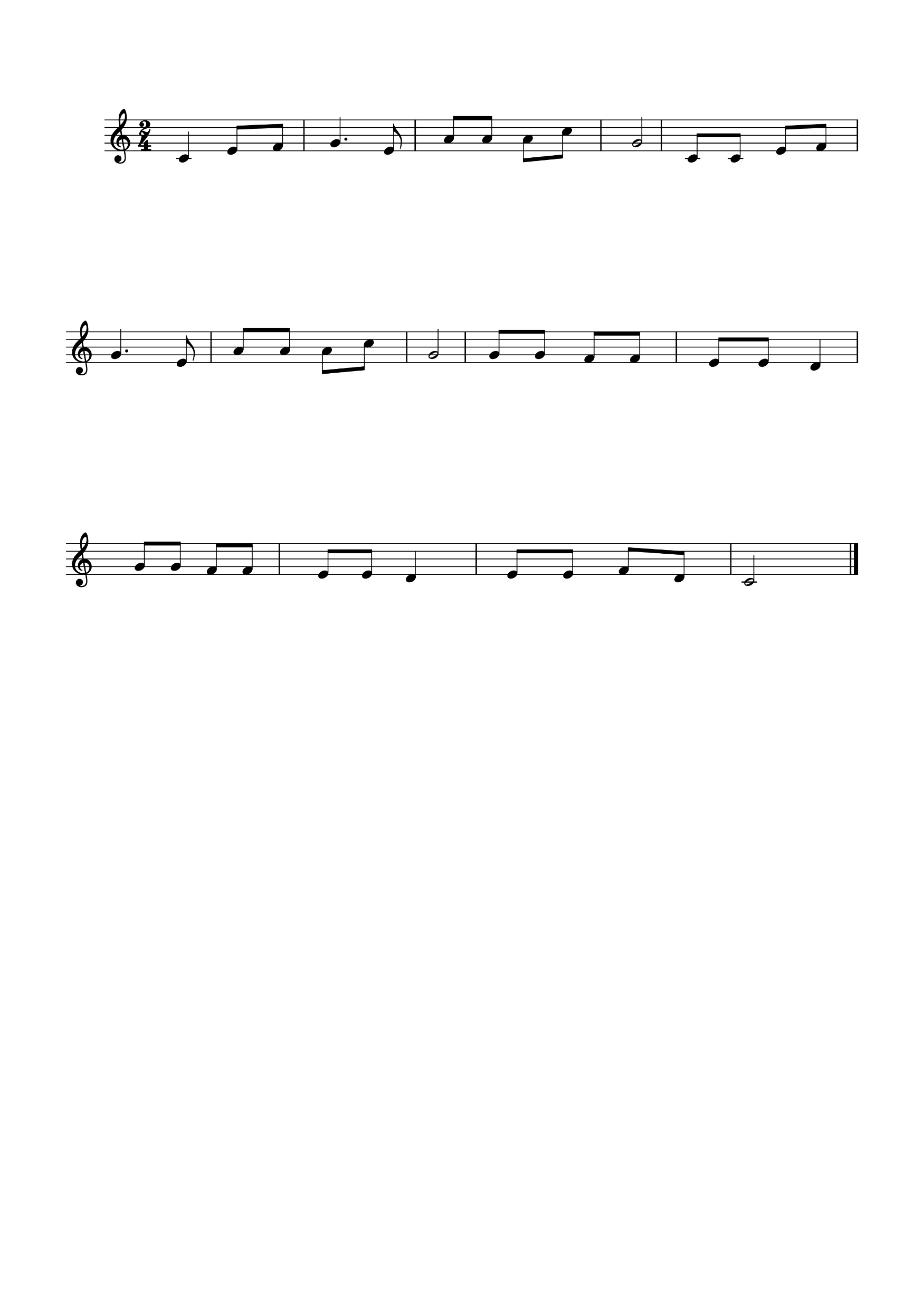 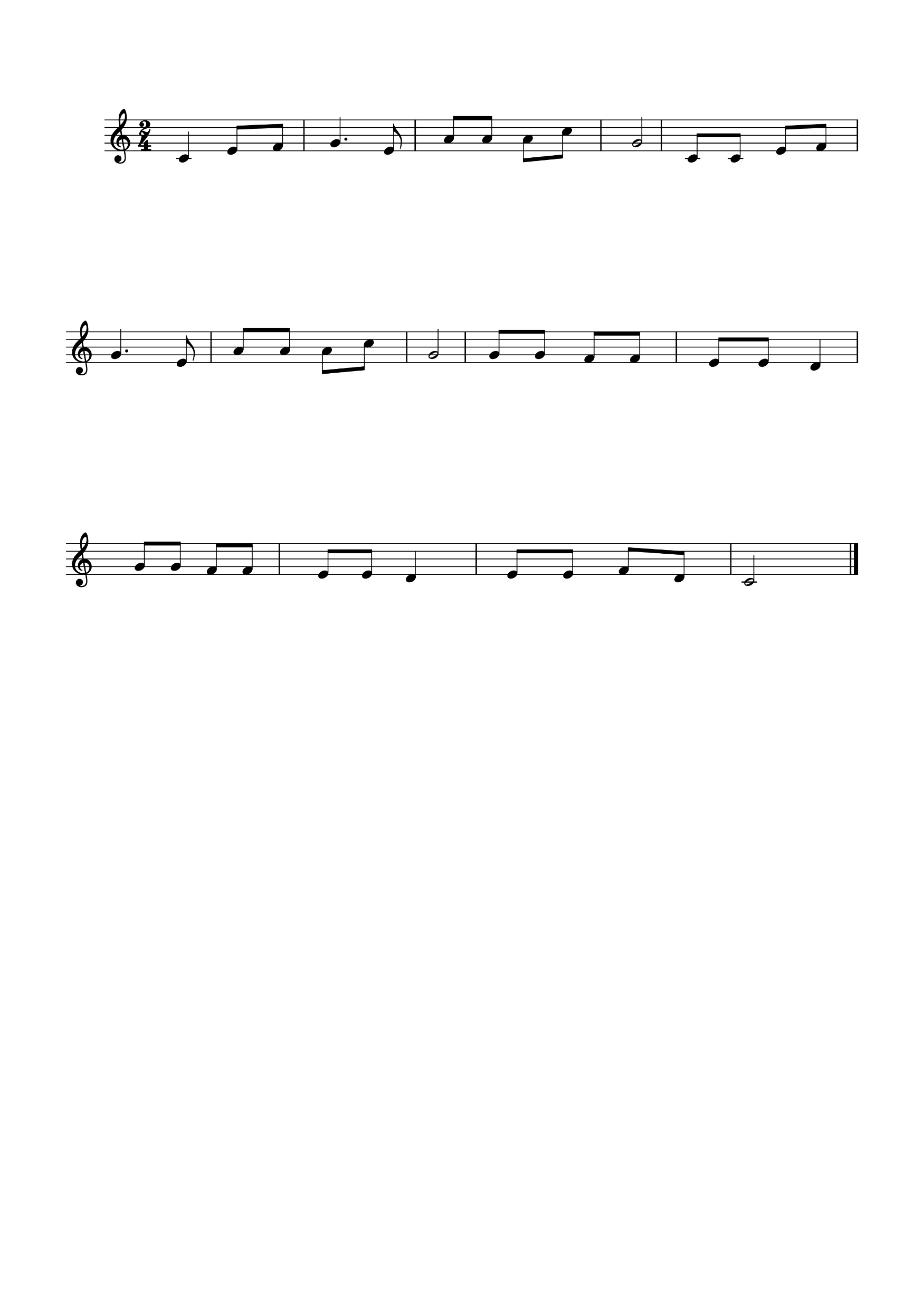 Đô     Mi   Pha    Son   Mi       La   La    La  Đố       Son    Đô   Đô   Mi   Pha
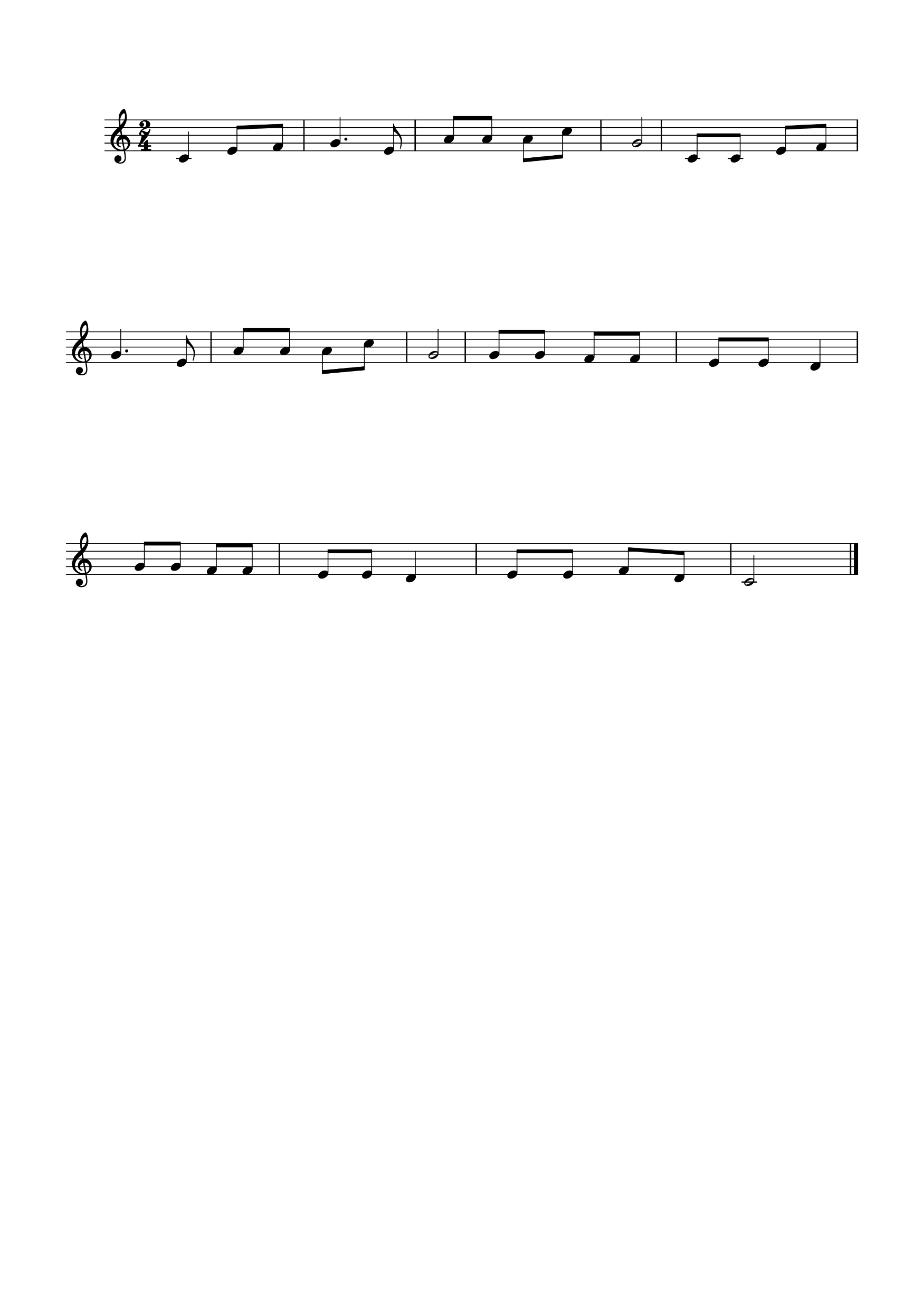 Son     Mi       La    La   La   Đố      Son    Son  Son   Pha  Pha       Mi     Mi     Rê
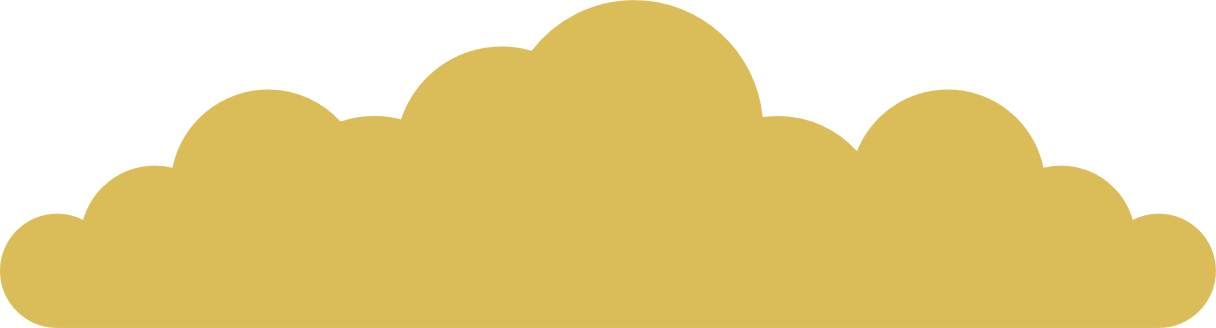 Son Son Pha Pha      Mi    Mi    Rê             Mi      Mi     Pha     Rê       Đô
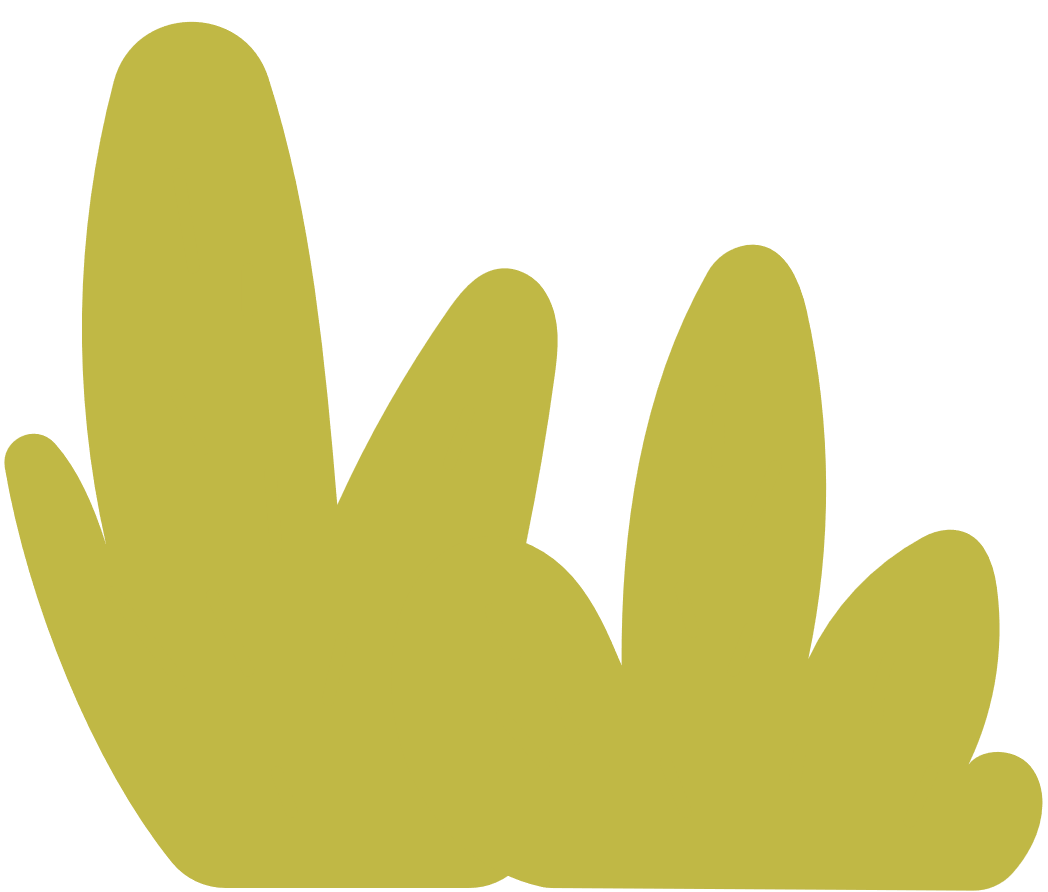 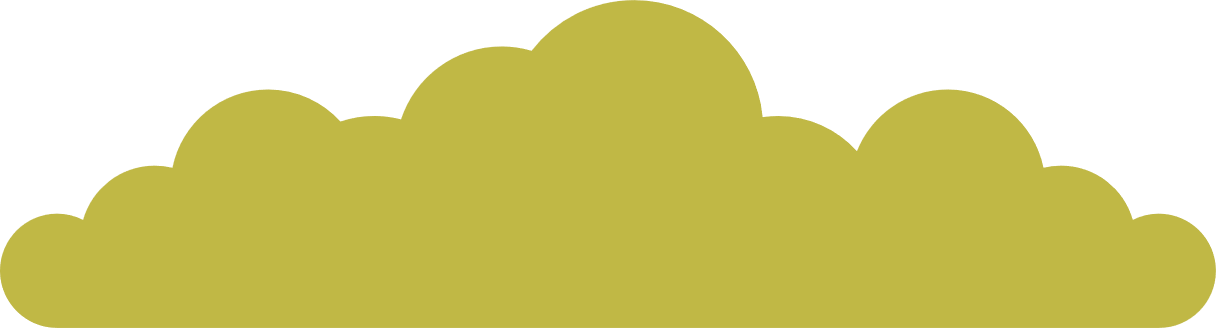 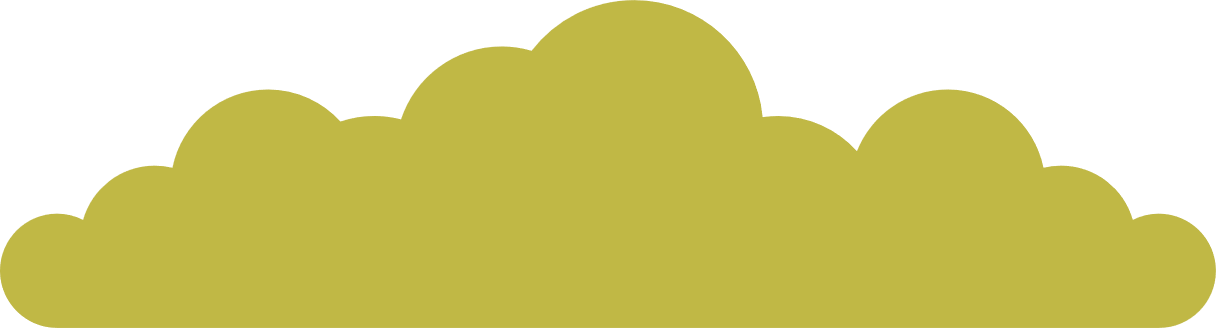 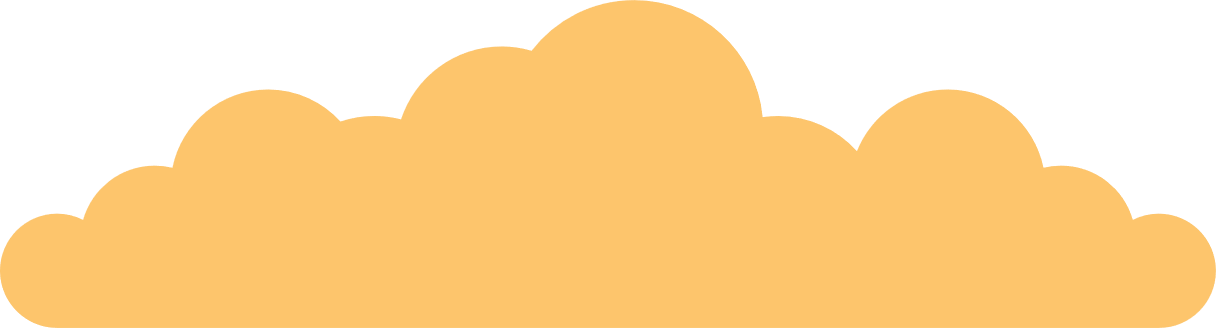 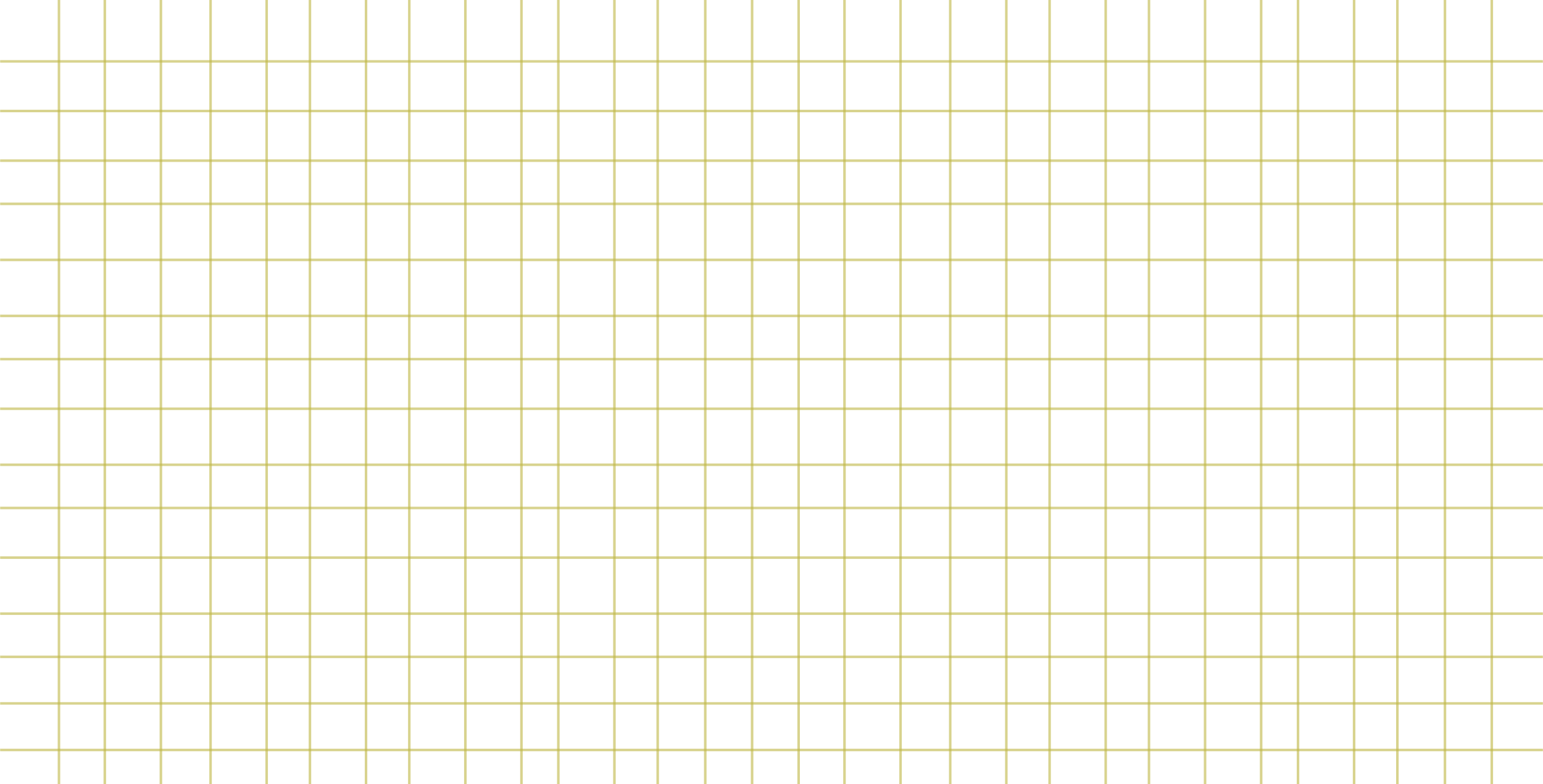 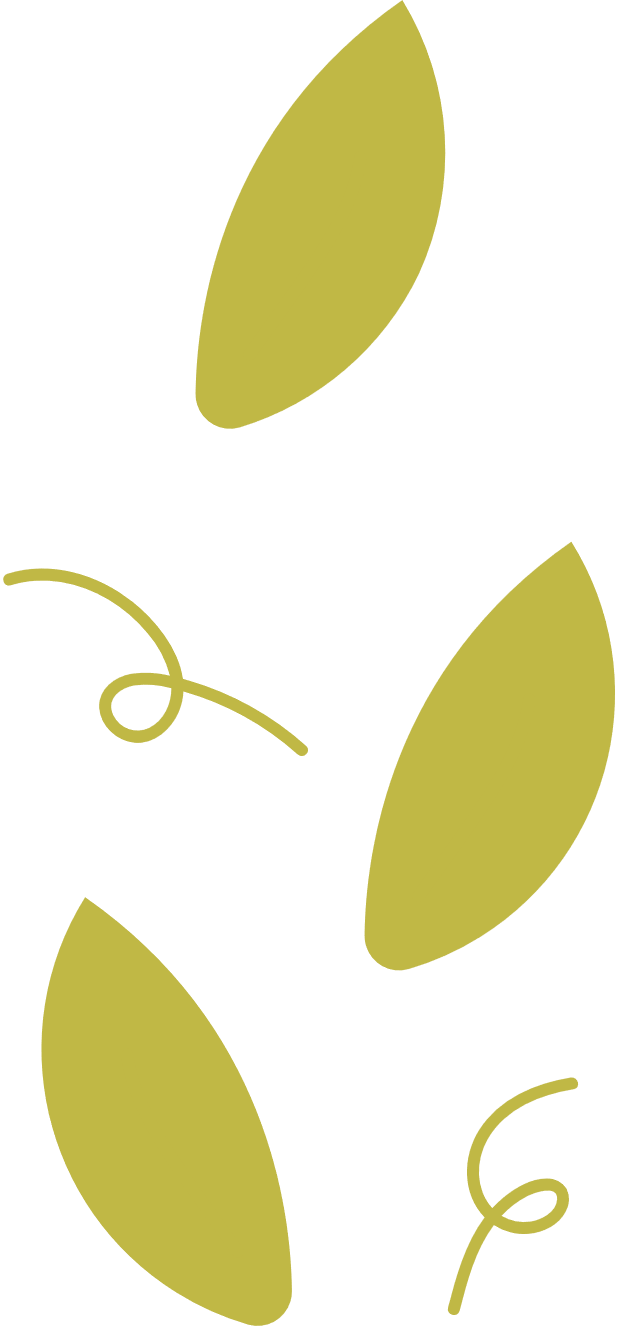 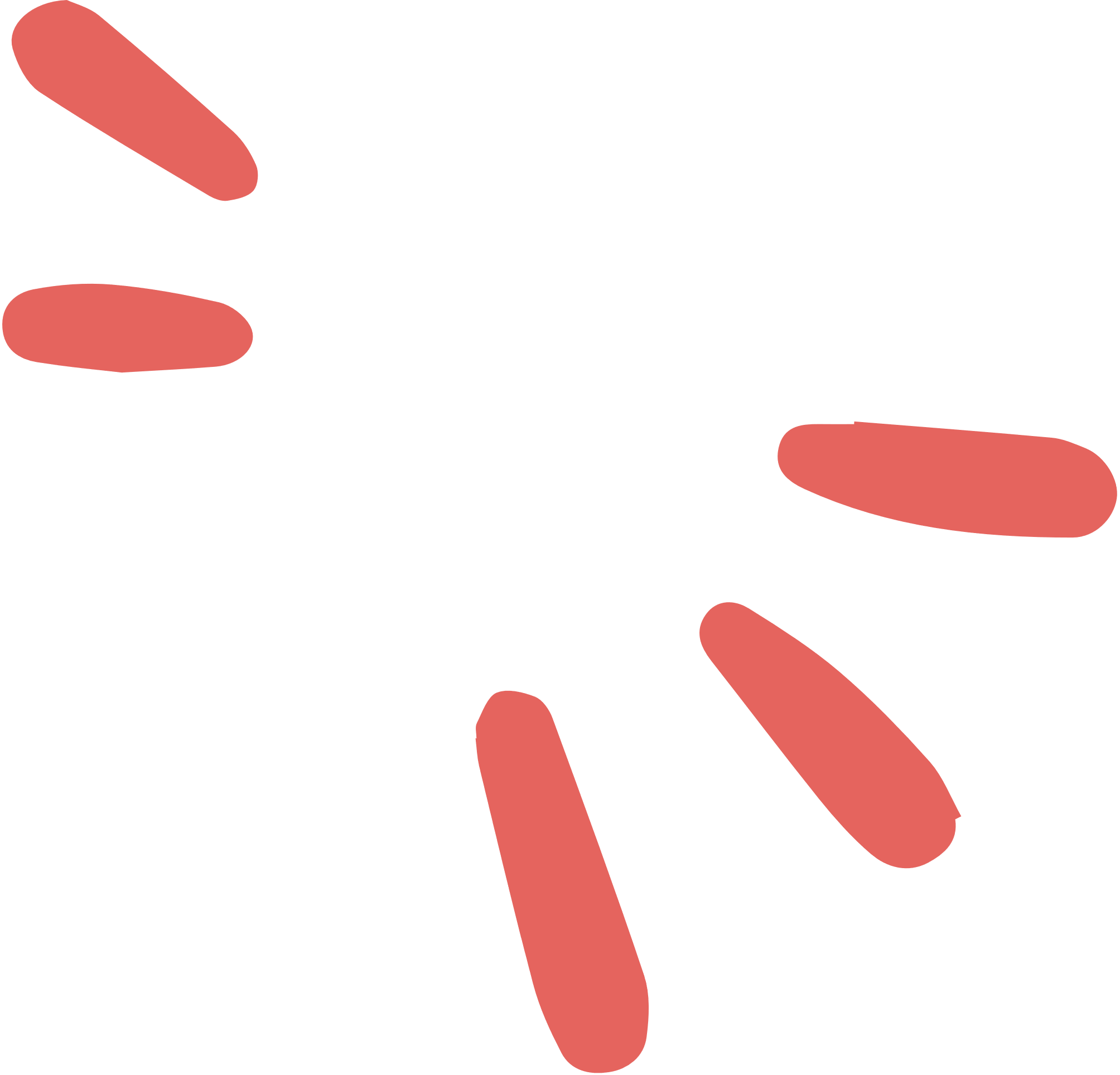 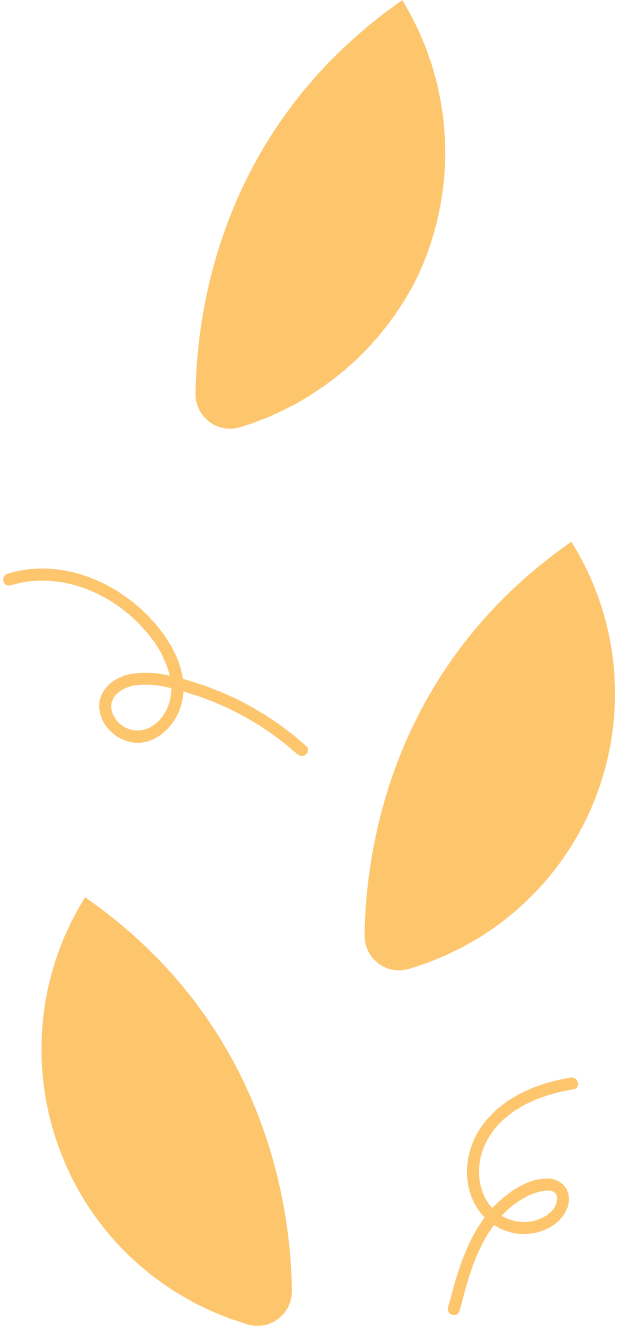 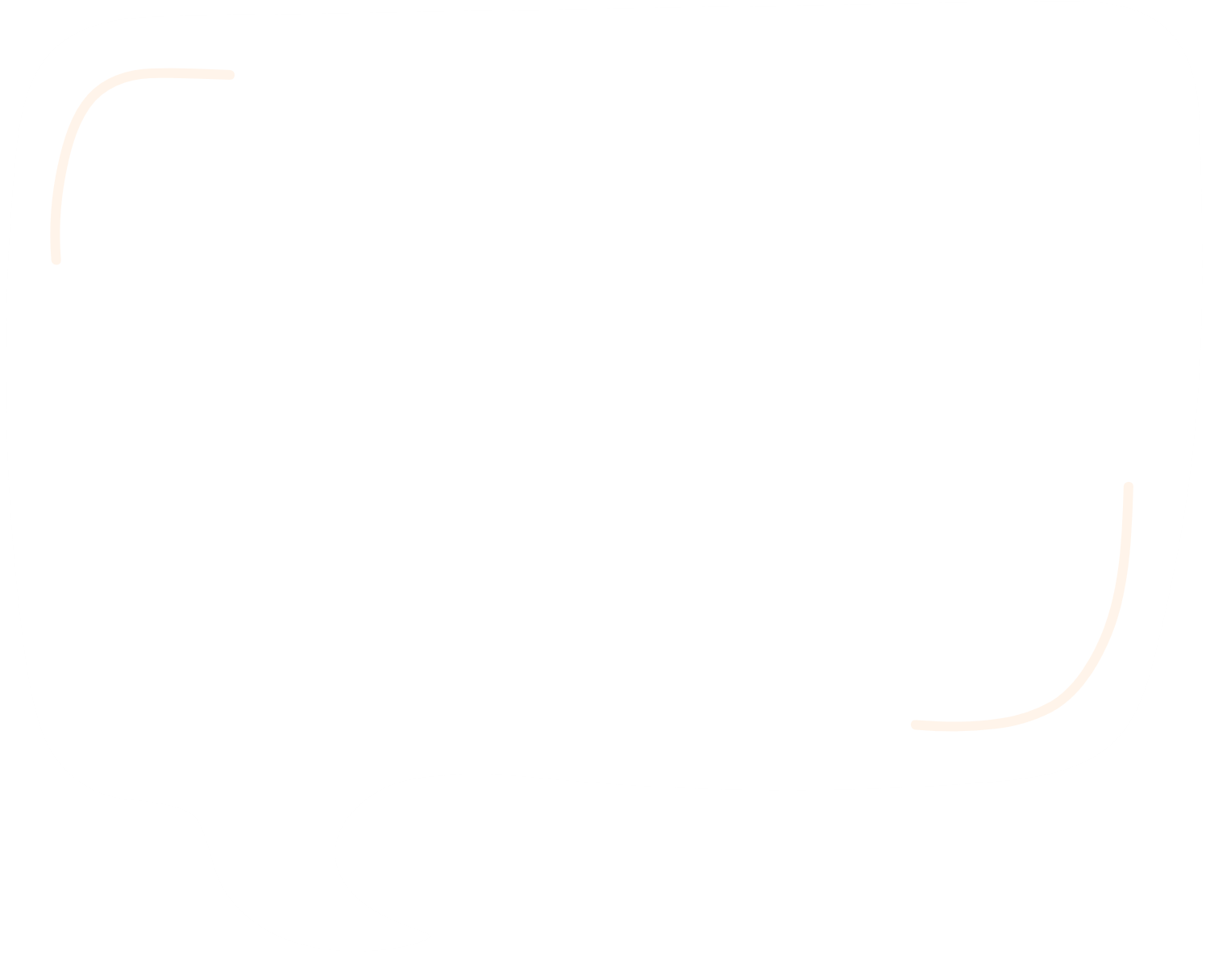 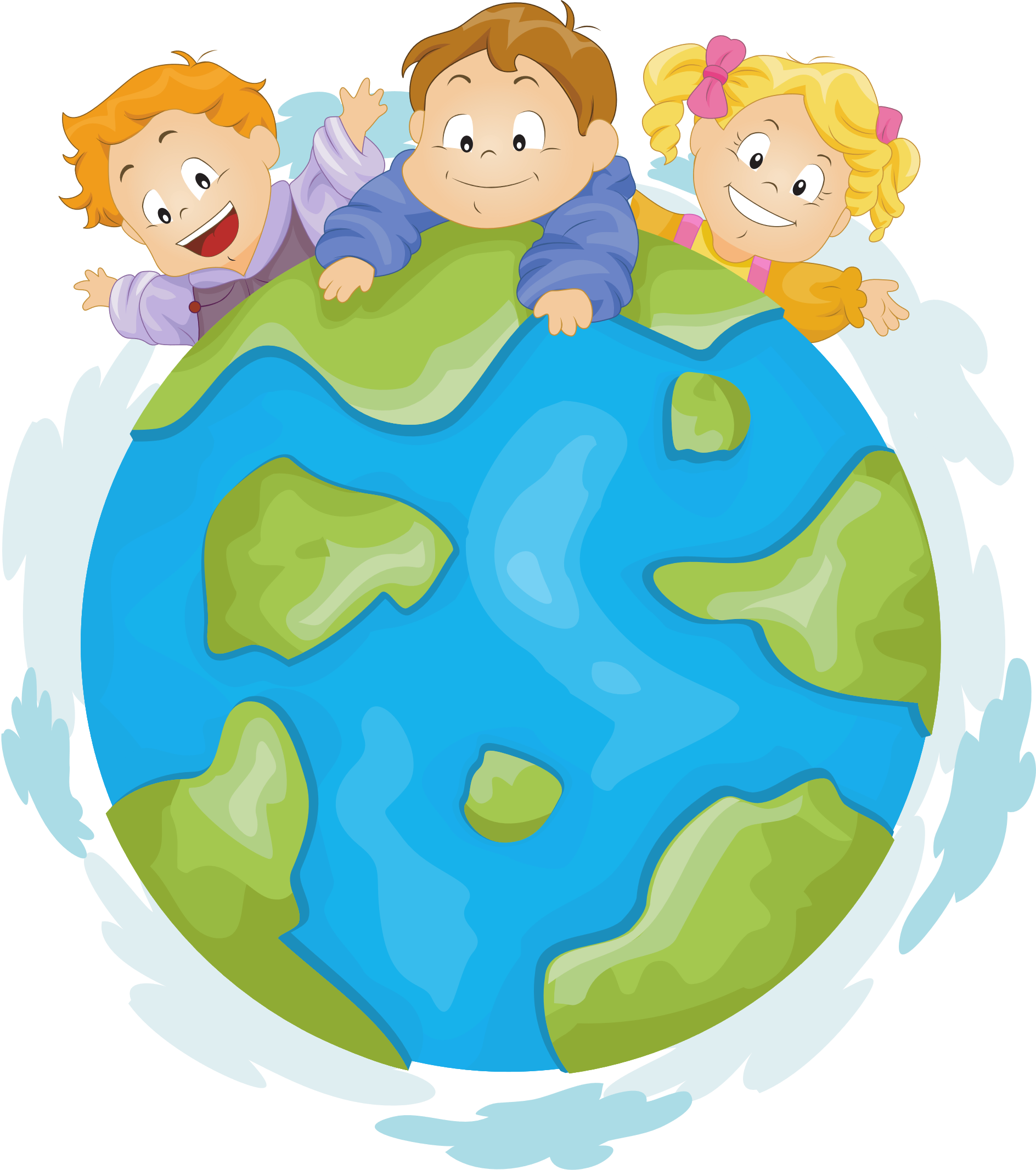 THẢO LUẬN
Em có nhận xét gì về số lượng các ô nhịp trong các nét nhạc 1, 2, 3, 4?
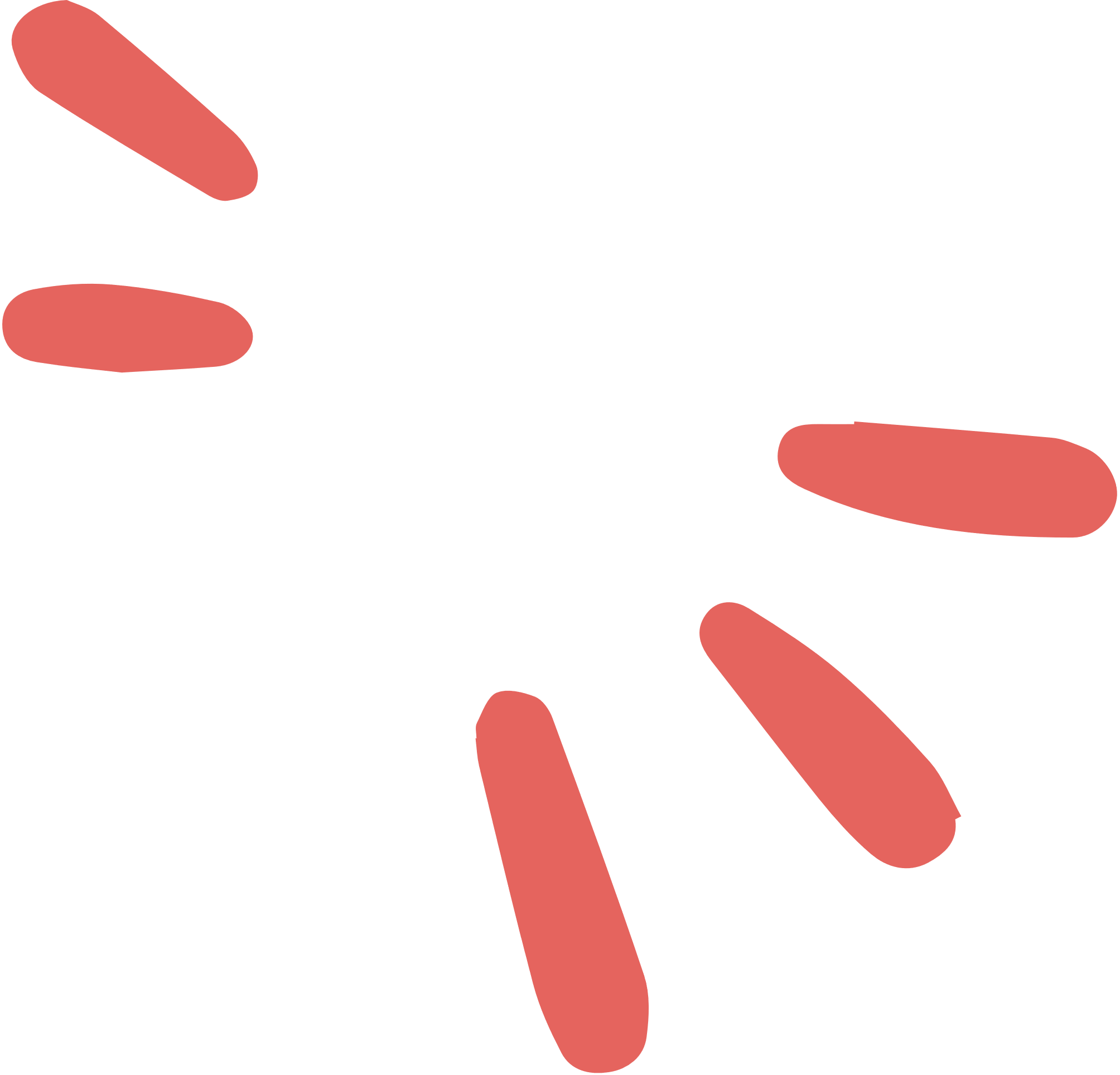 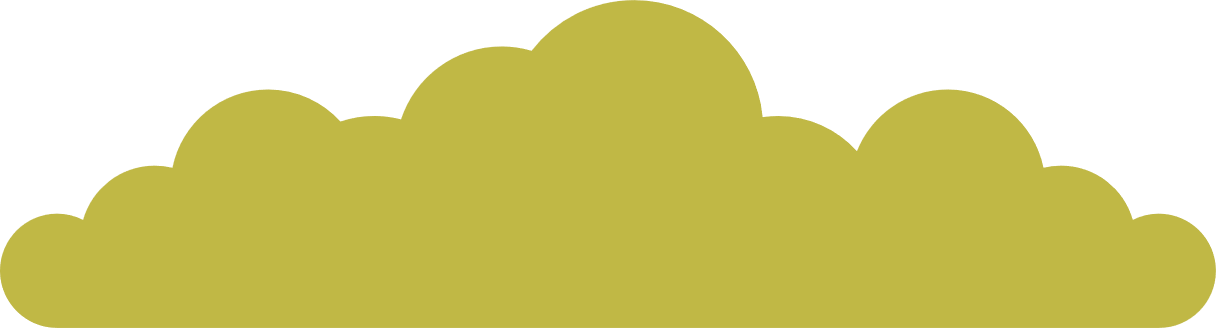 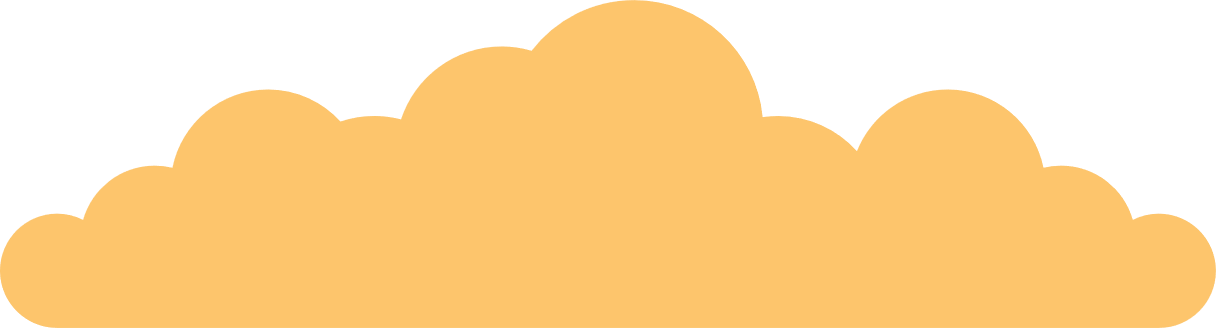 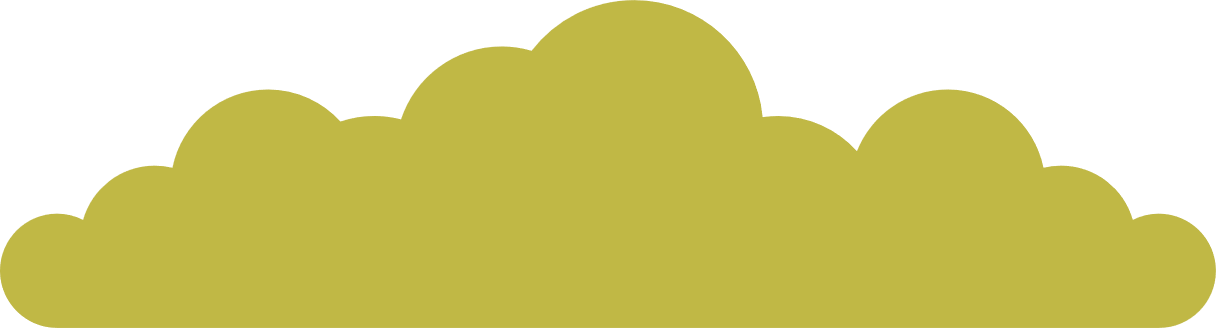 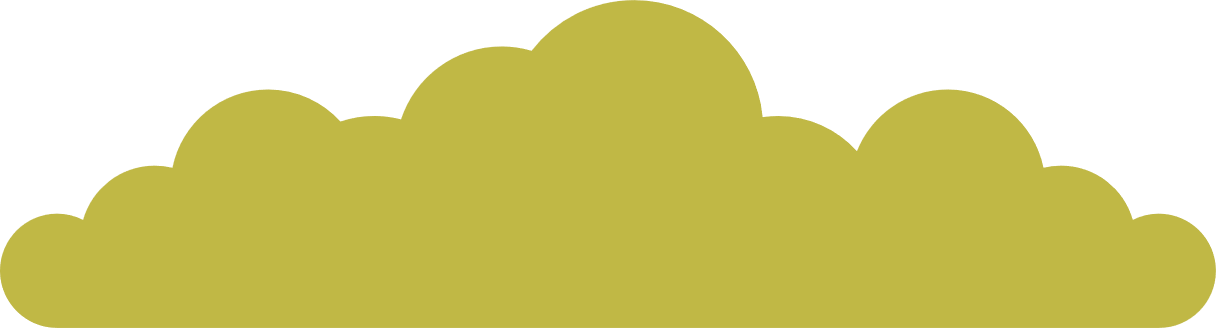 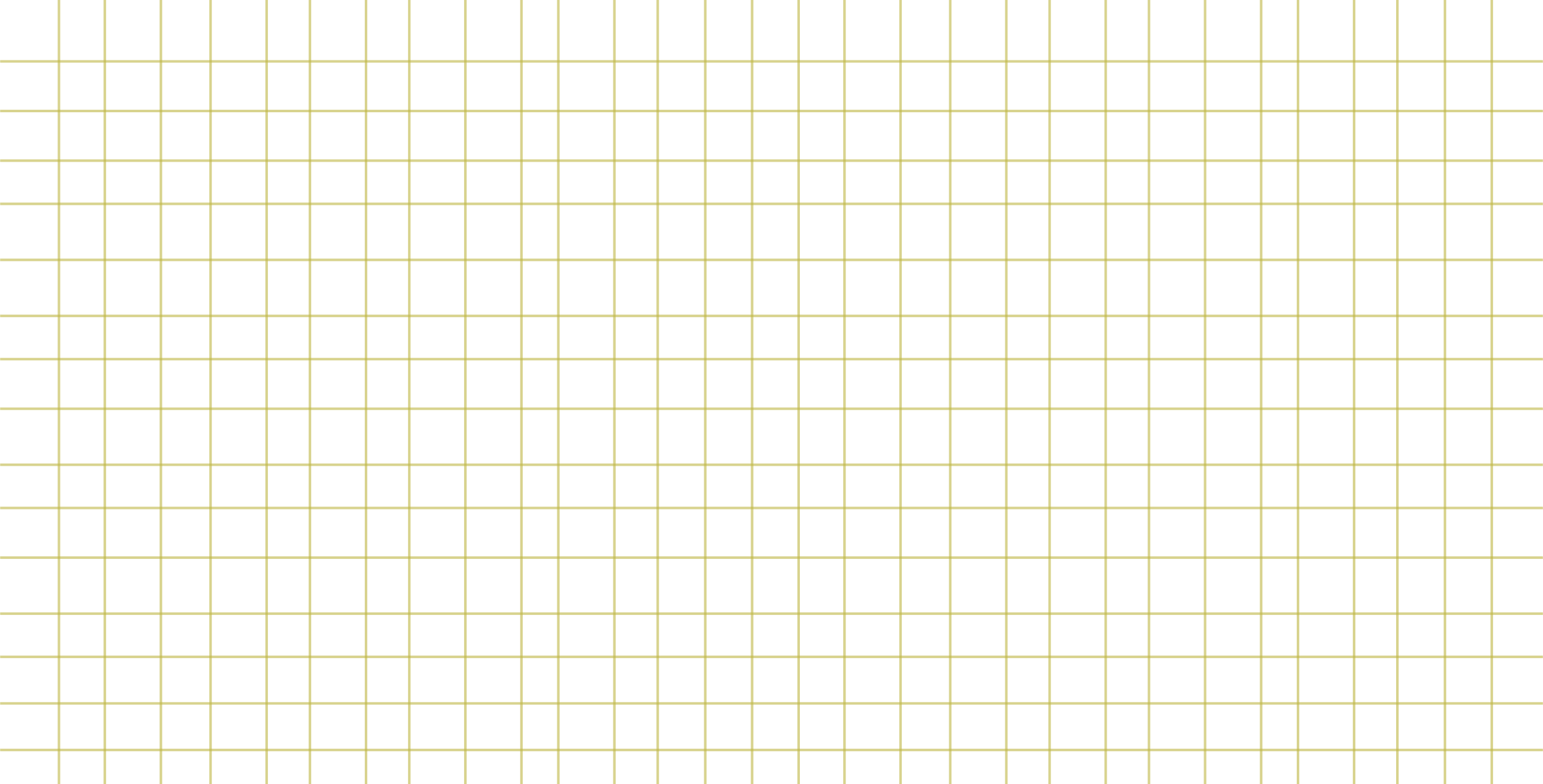 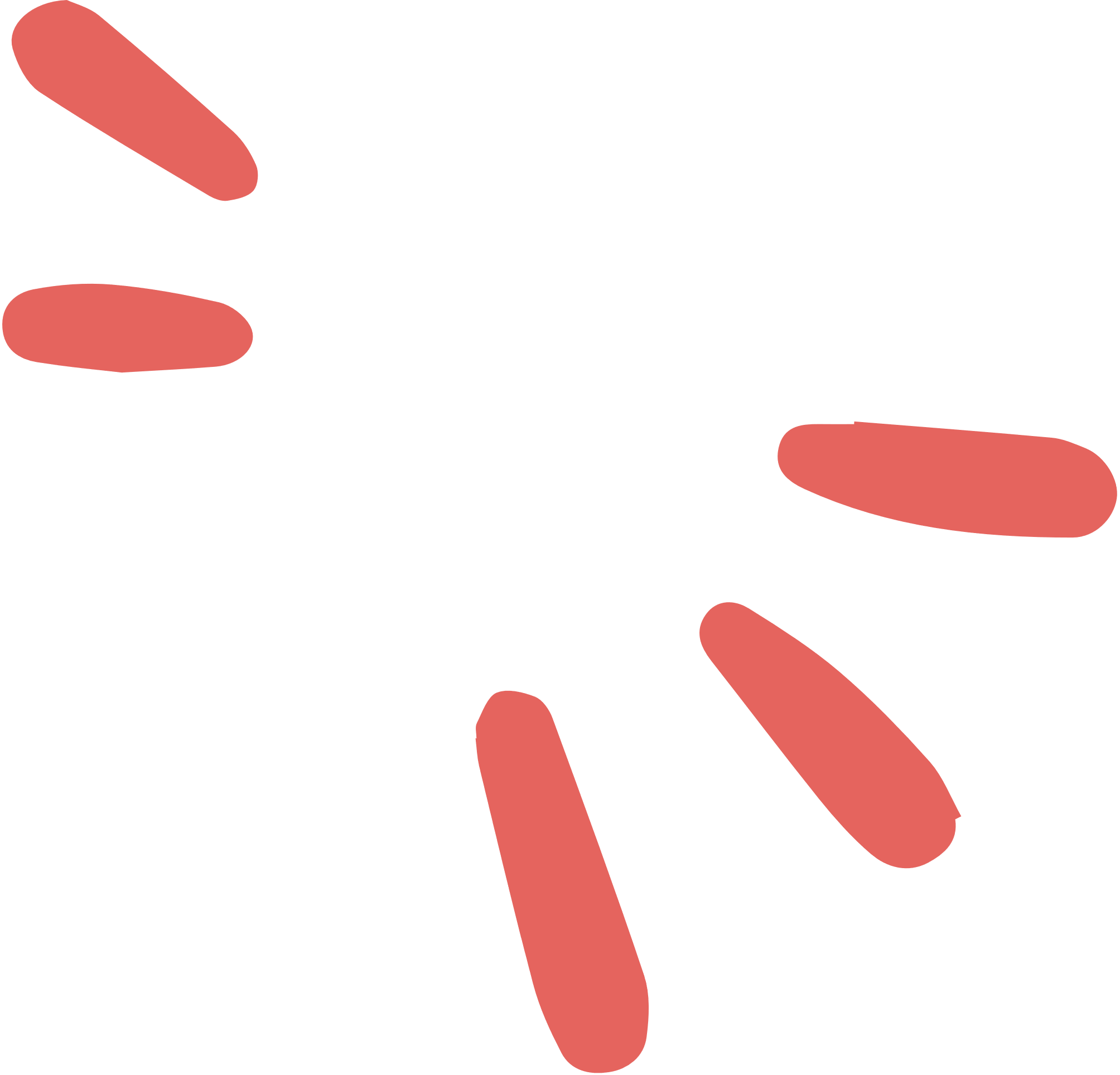 Mẫu hình tiết tấu của nét nhạc 1 và 2: 2 hình tiết tấu 1, 2 gần giống nhau (chỉ khác nốt Đô đen và Đô móc đơn ở ô nhịp đầu tiên của mỗi nét nhạc). 
Mẫu hình tiết tấu của nét nhạc 3: 2 ô nhịp đầu giống 2 ô nhịp sau, tiết tấu được lặp lại. 
Nét nhạc 1, 2, 3 đều có 4 ô nhịp, riêng nét nhạc cuối chỉ có 2 ô nhịp
Câu trả lời
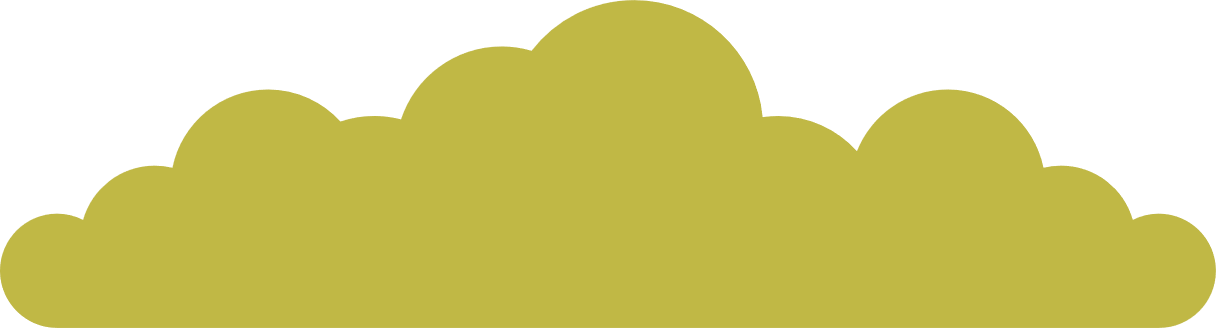 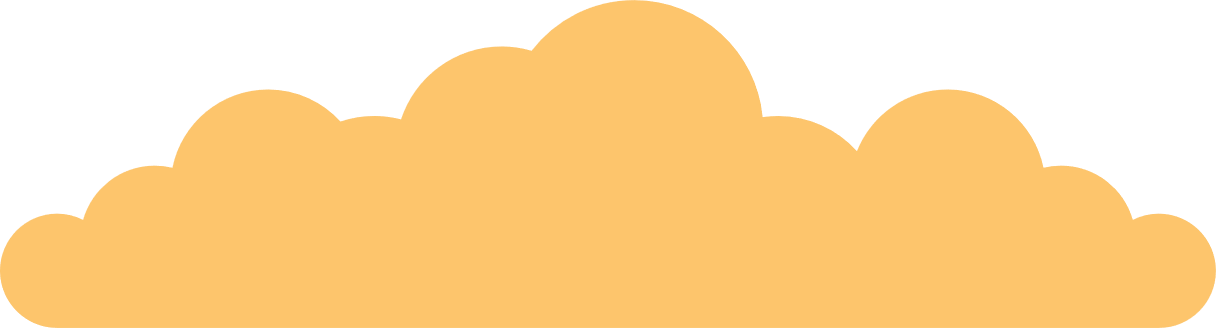 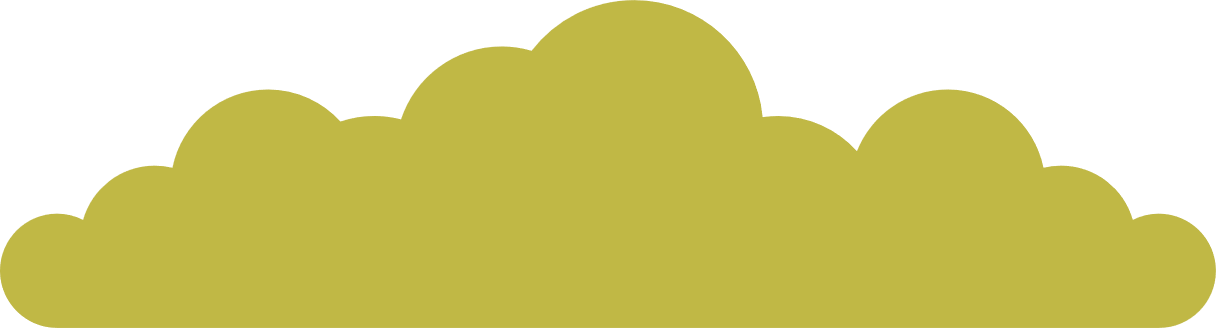 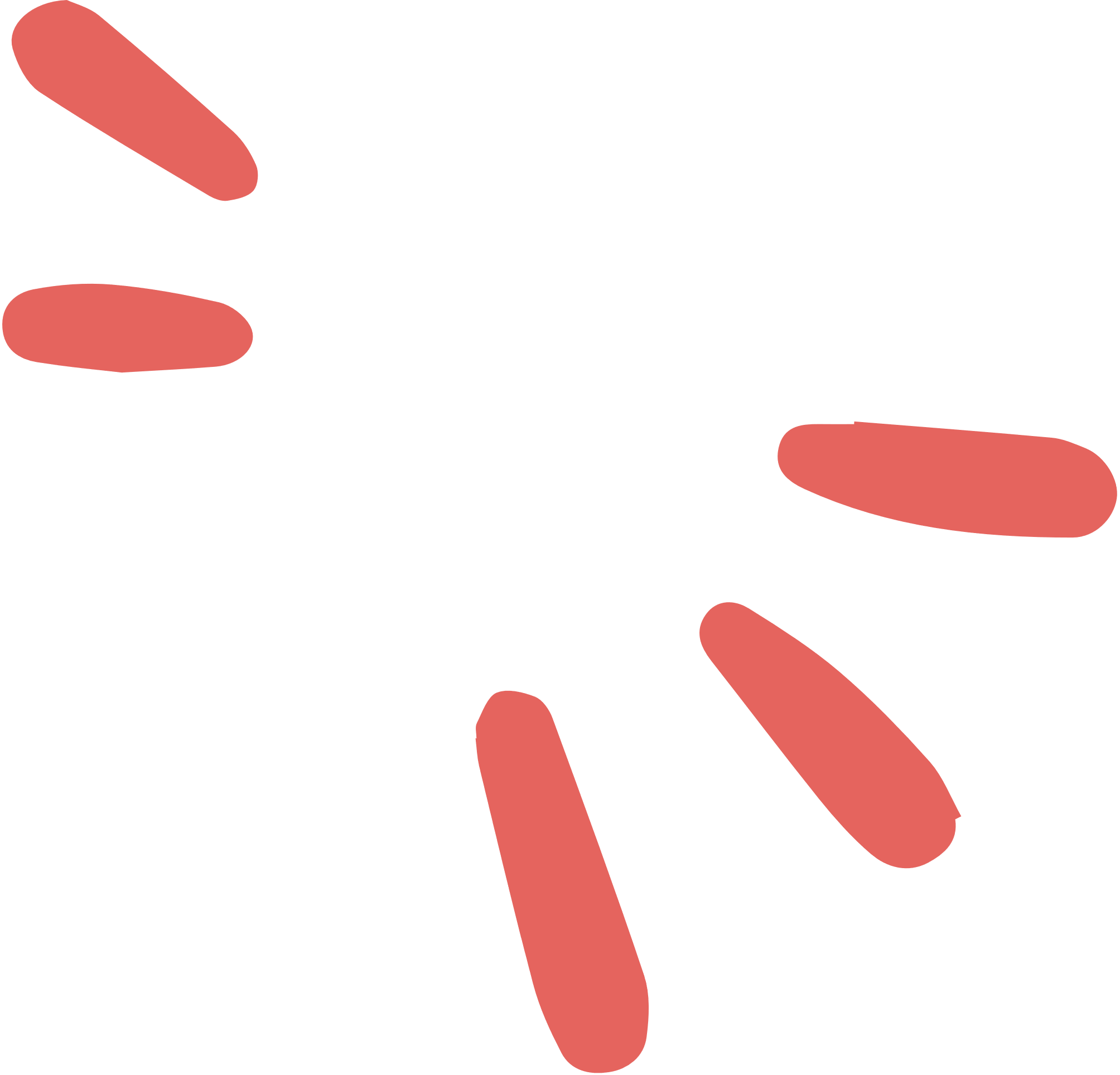 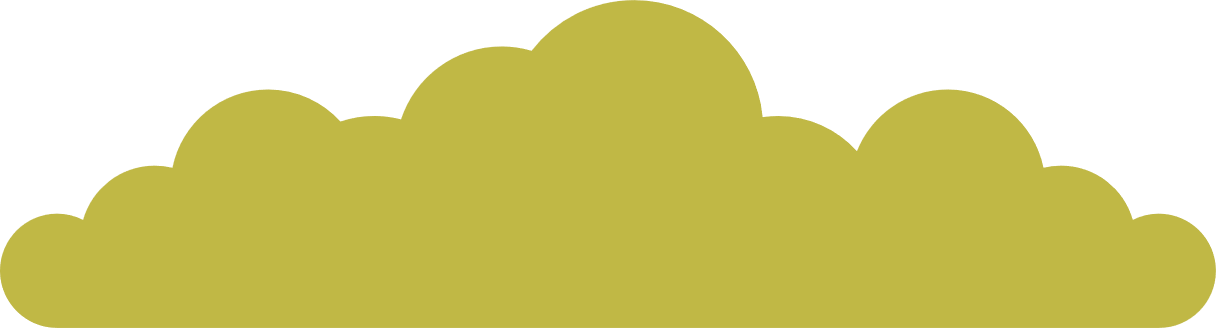 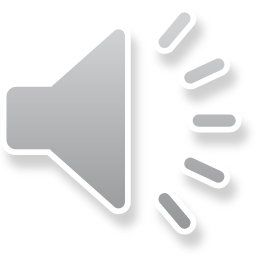 Các em hãy tập đọc Bài đọc nhạc số 5 kết hợp gõ đệm theo phách
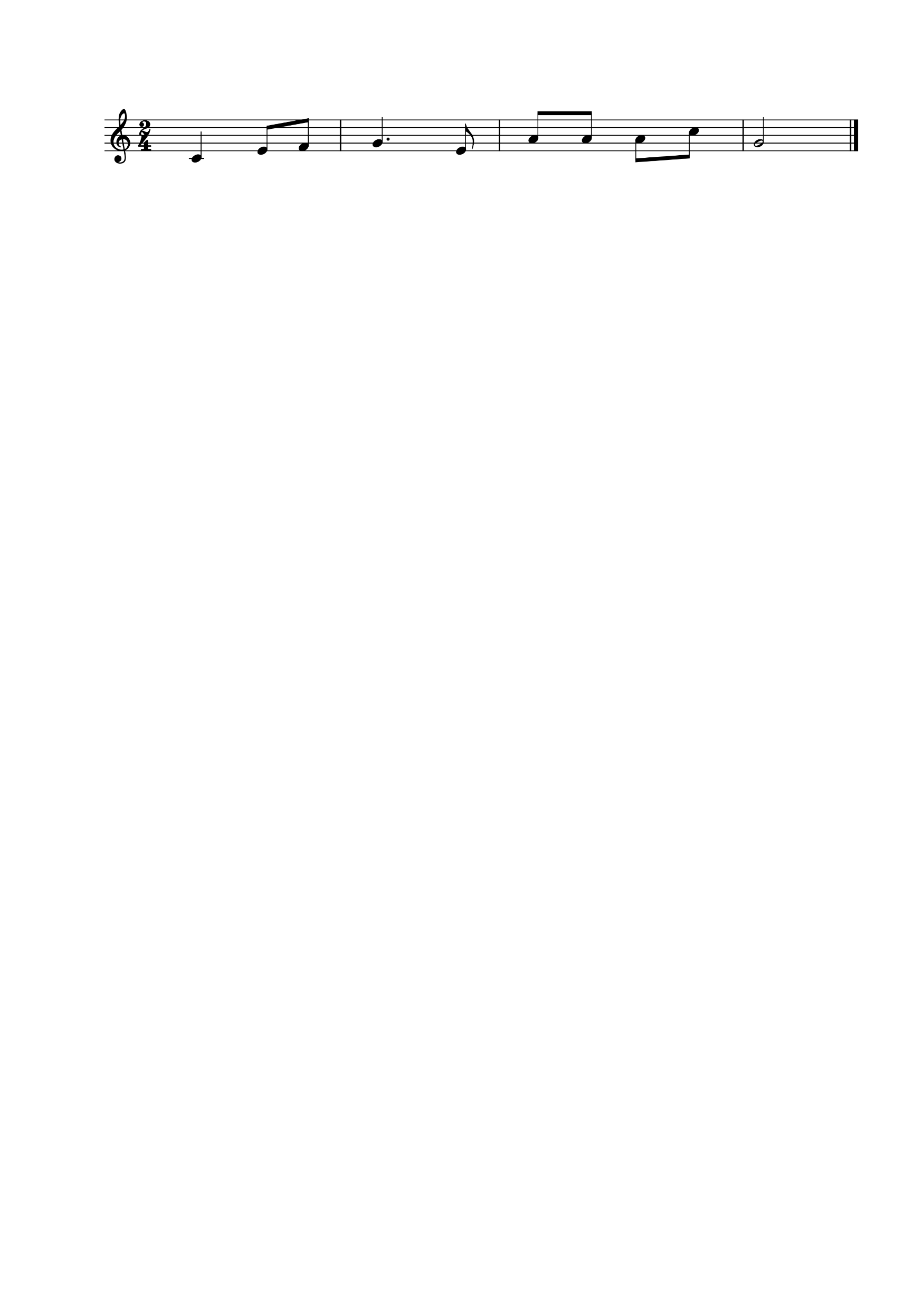 x         x                  x x                     x                x                 x x
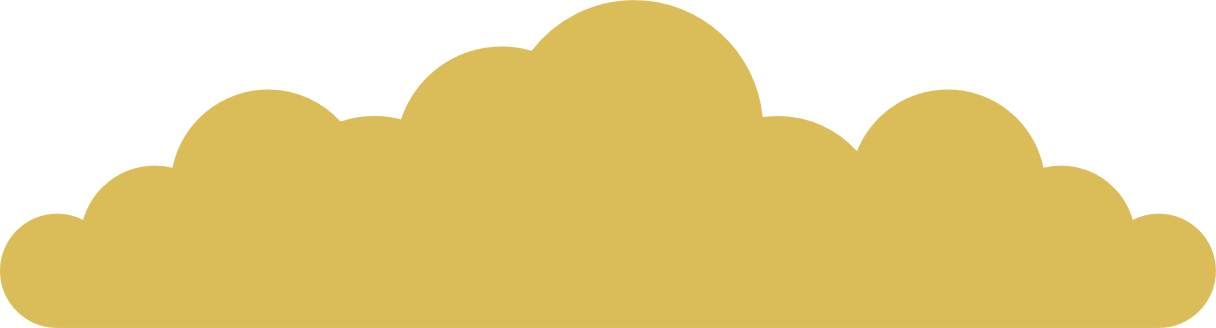 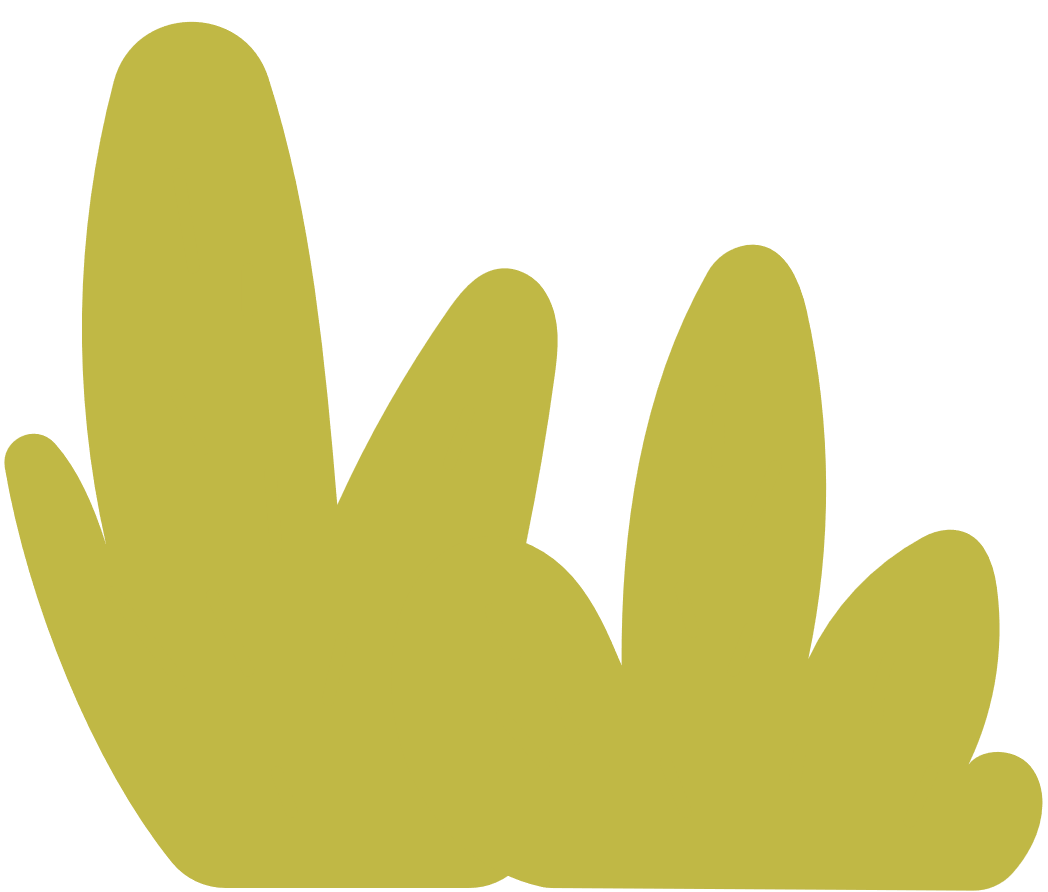 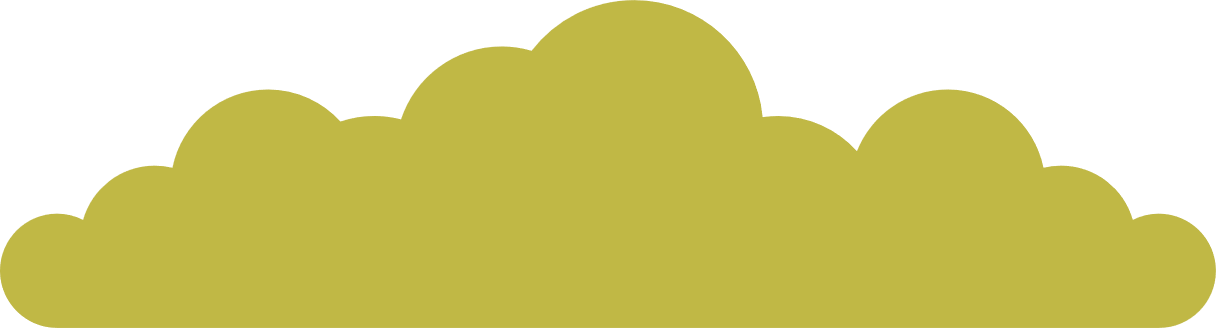 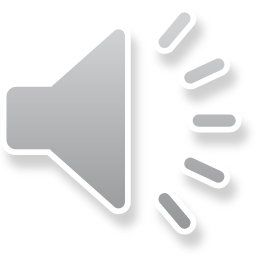 Các em hãy đọc nhạc kết hợp đánh nhịp 2/4
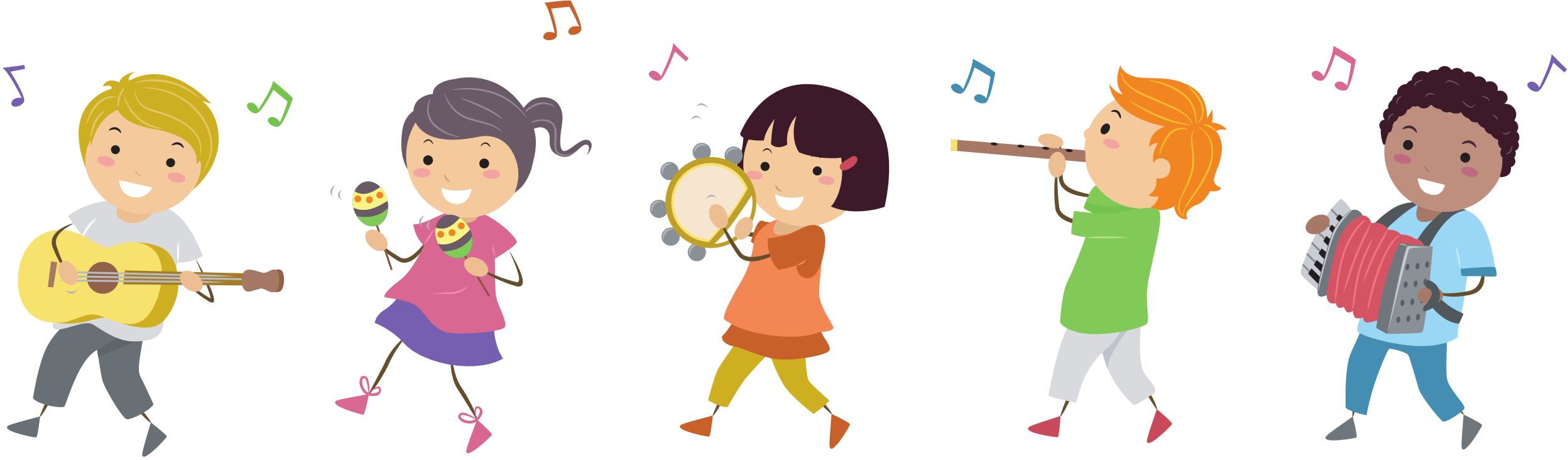 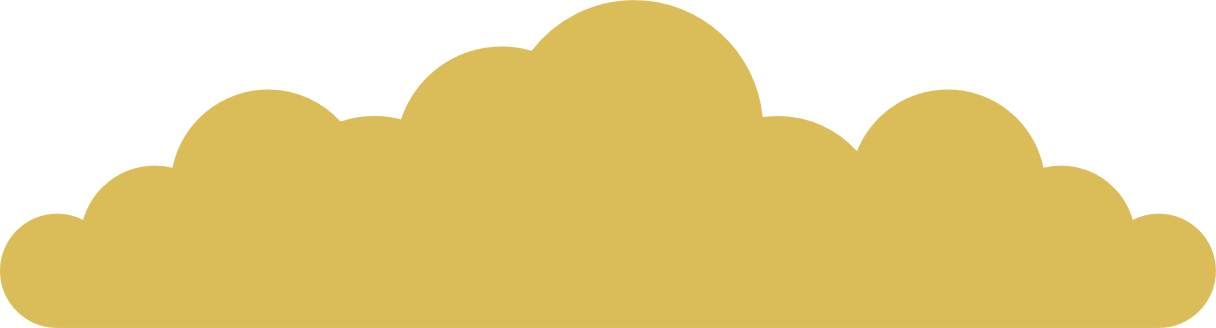 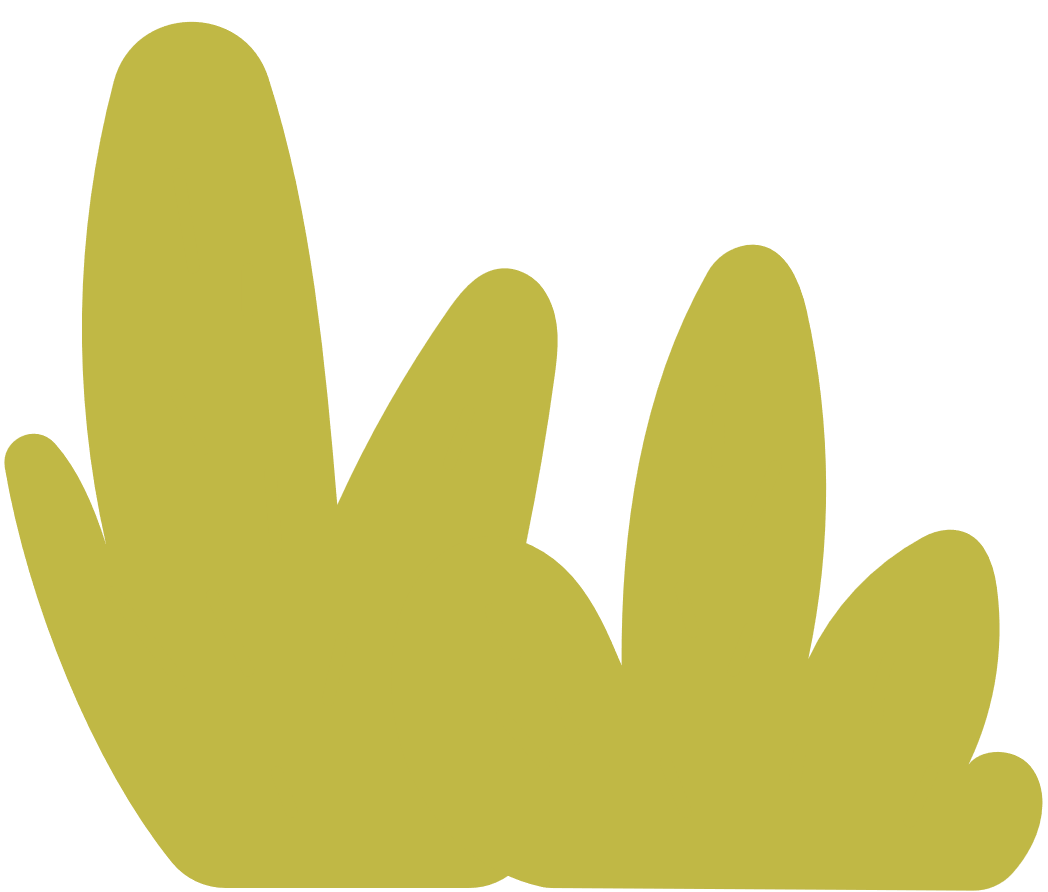 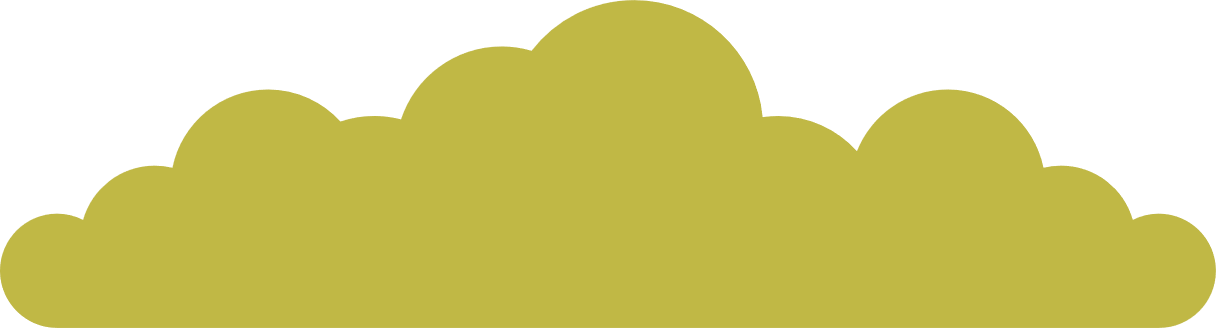 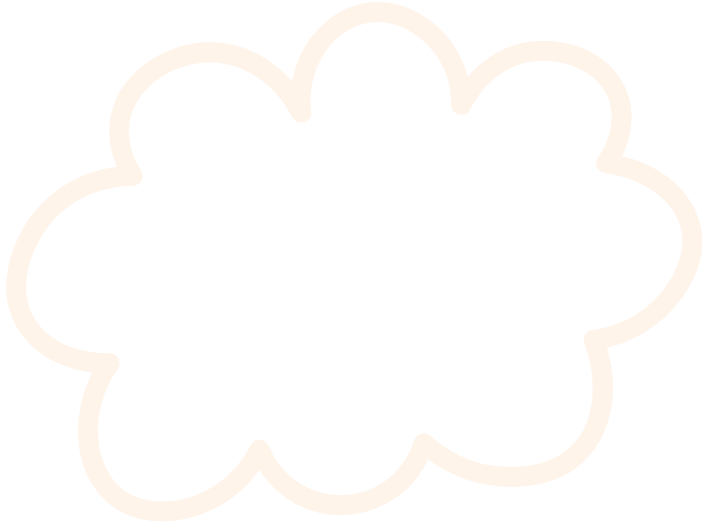 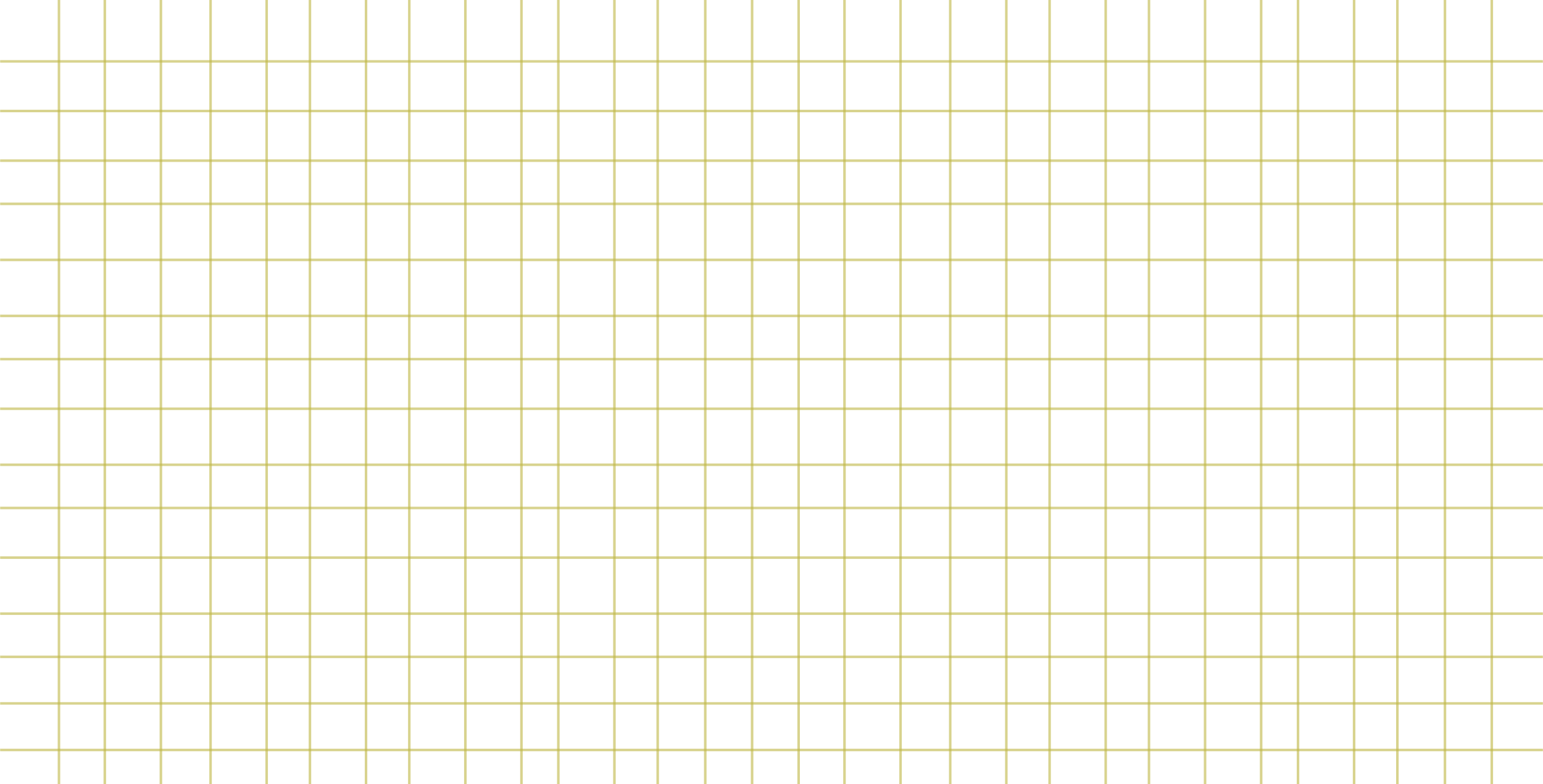 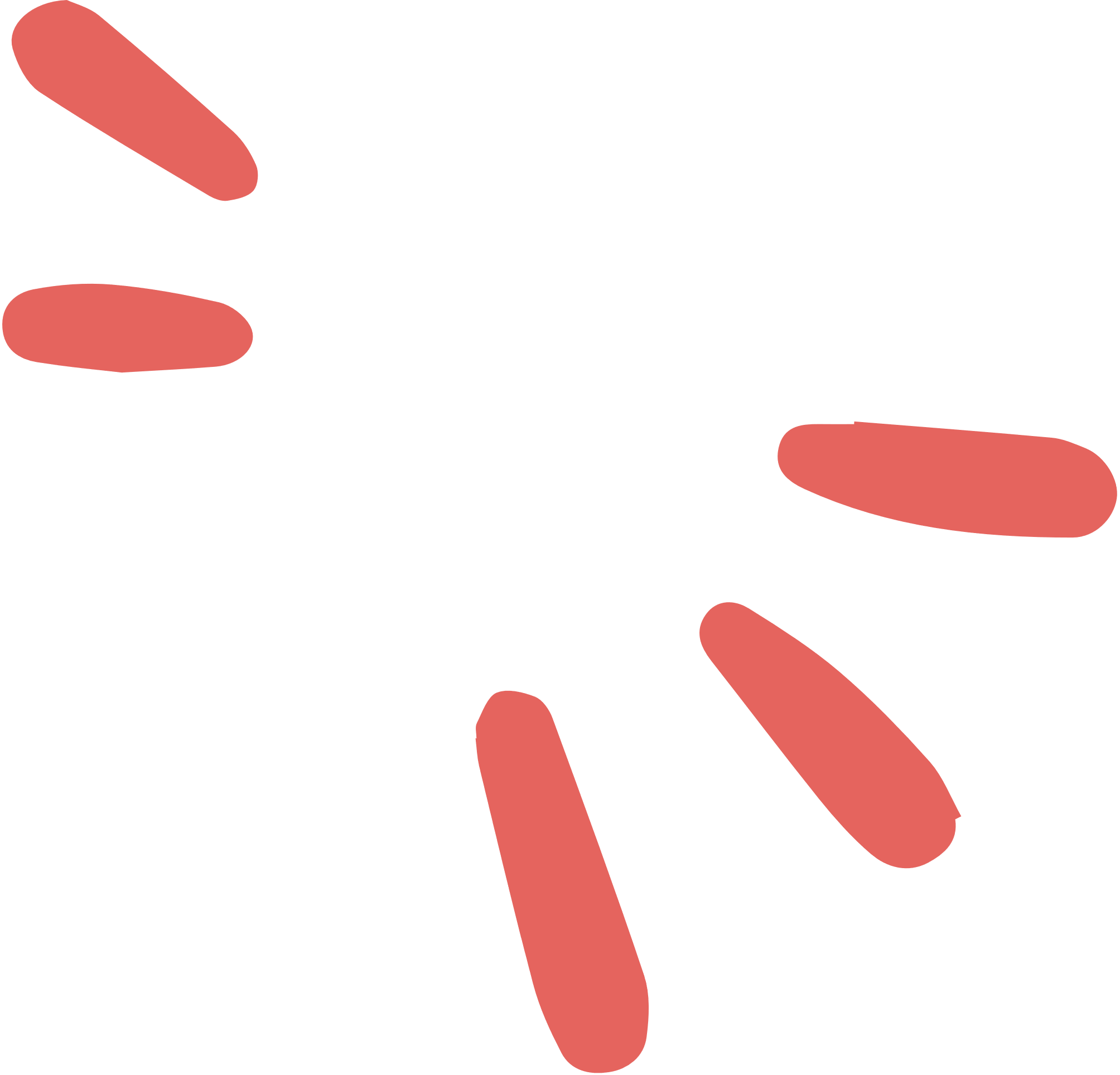 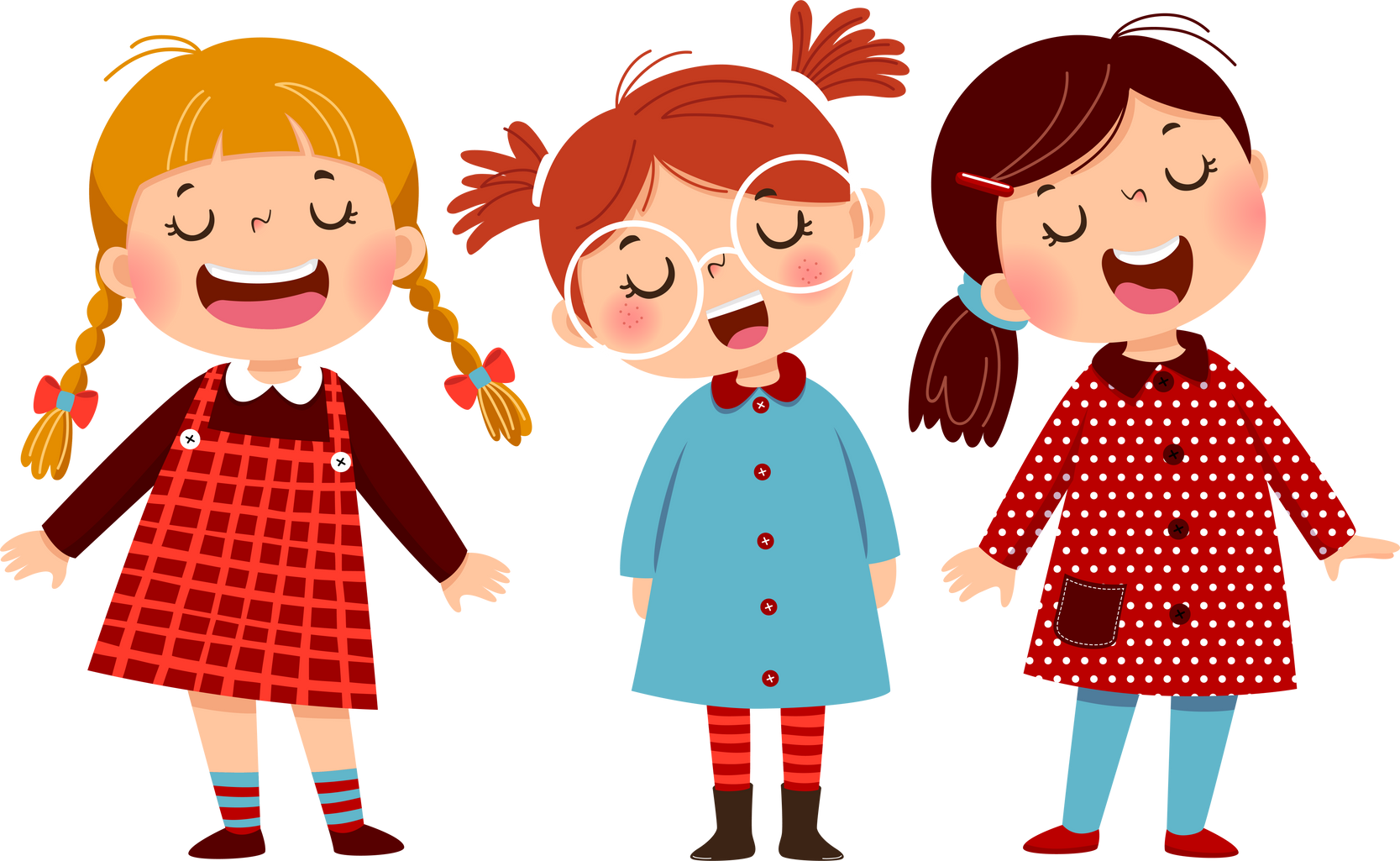 2. Ôn tập bài hát
Nghe lại bài hát
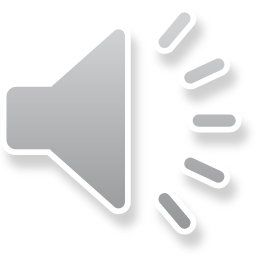 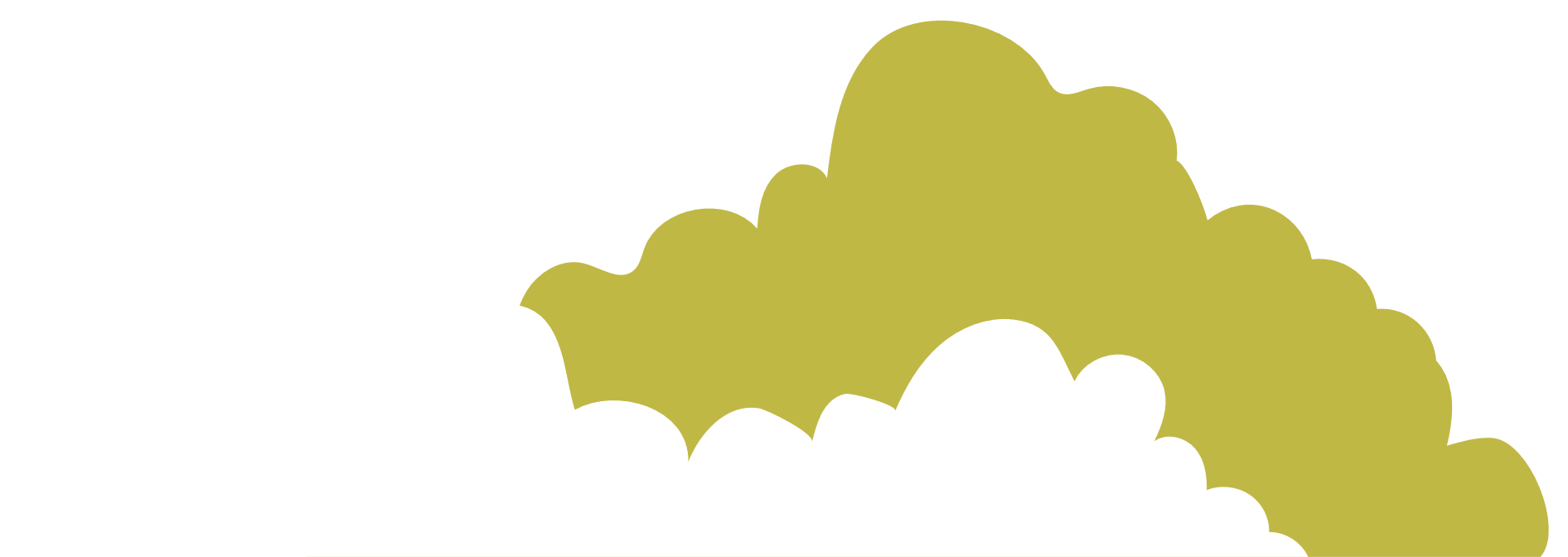 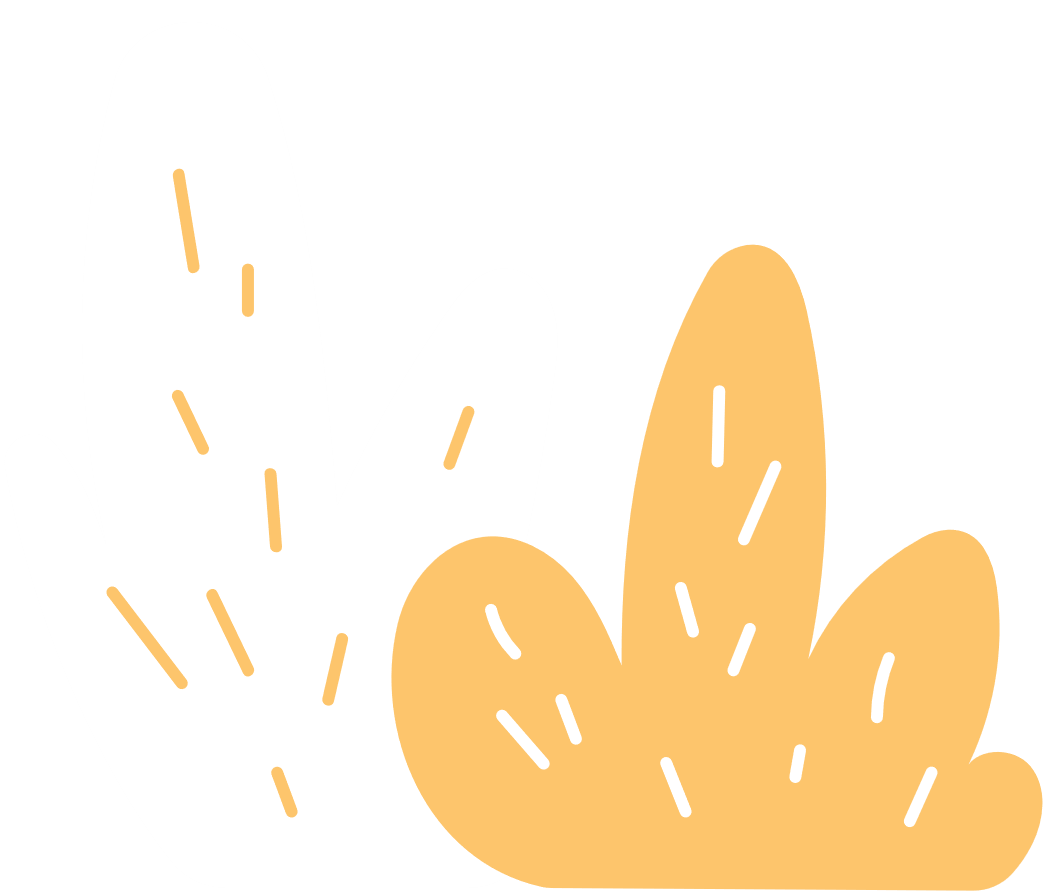 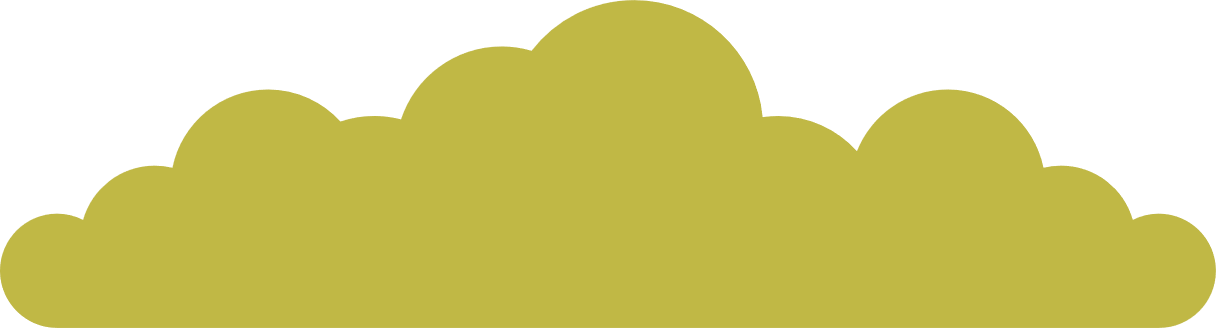 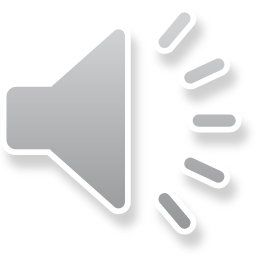 a) Hát theo các hình thức
Hòa giọng: Đô Đô Pha Pha … Rê Đô Pha Pha
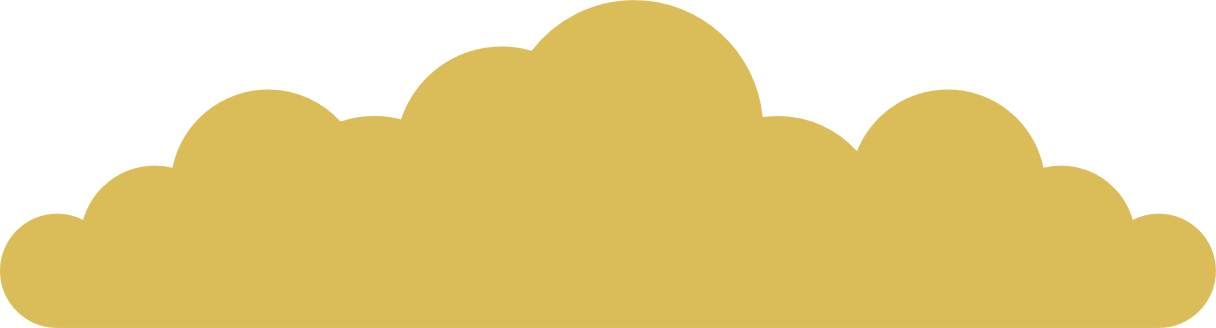 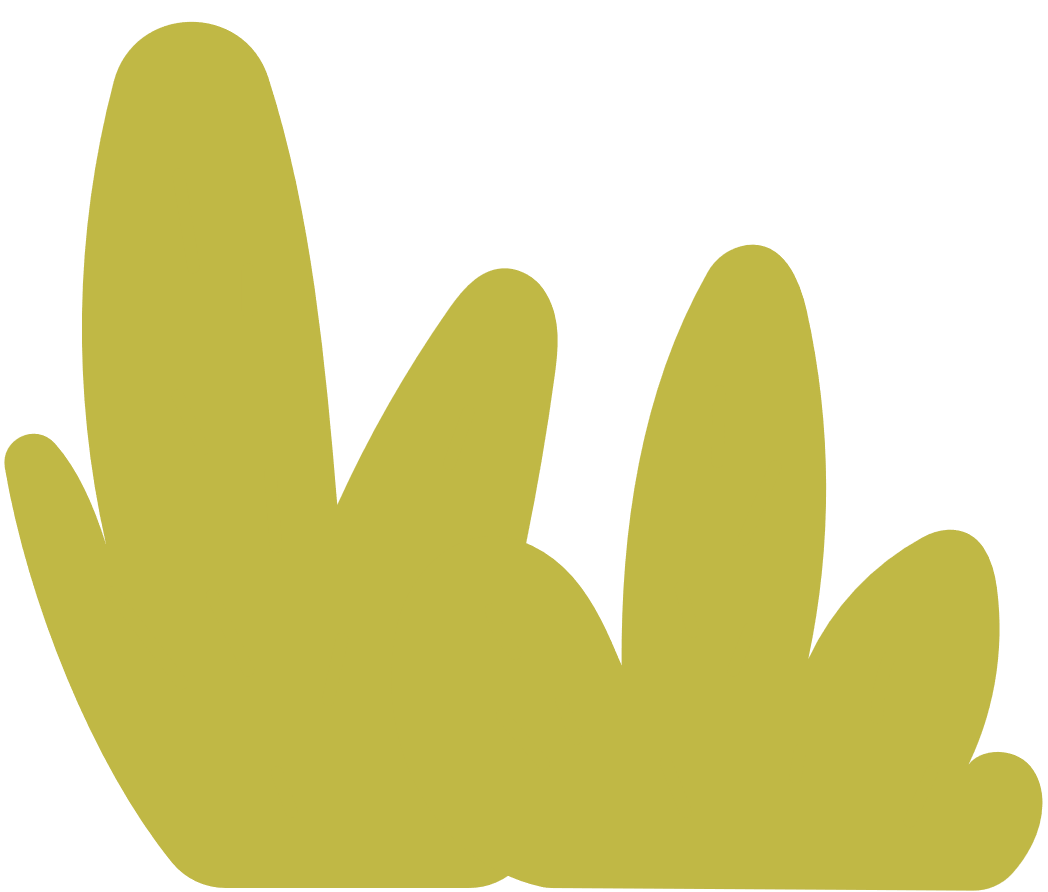 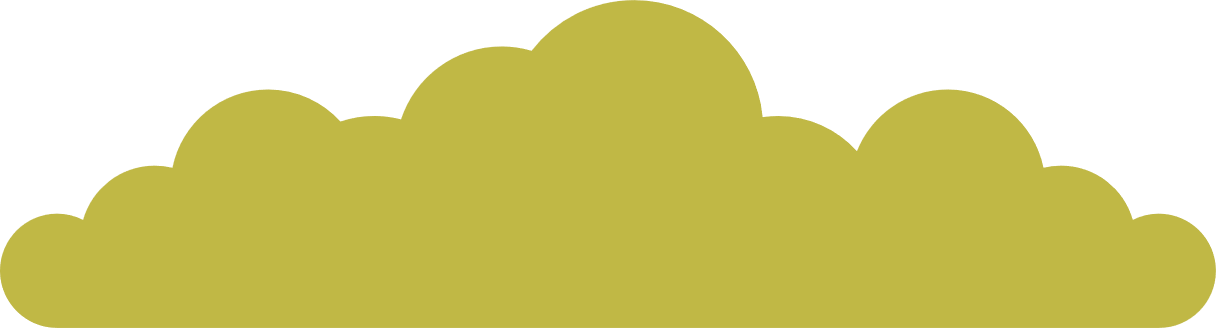 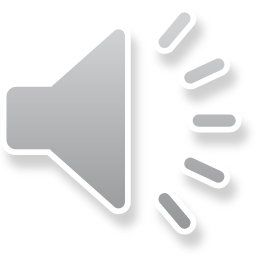 b) Hát kết hợp gõ đệm hoặc vận động cơ thể theo âm hình tiết tấu
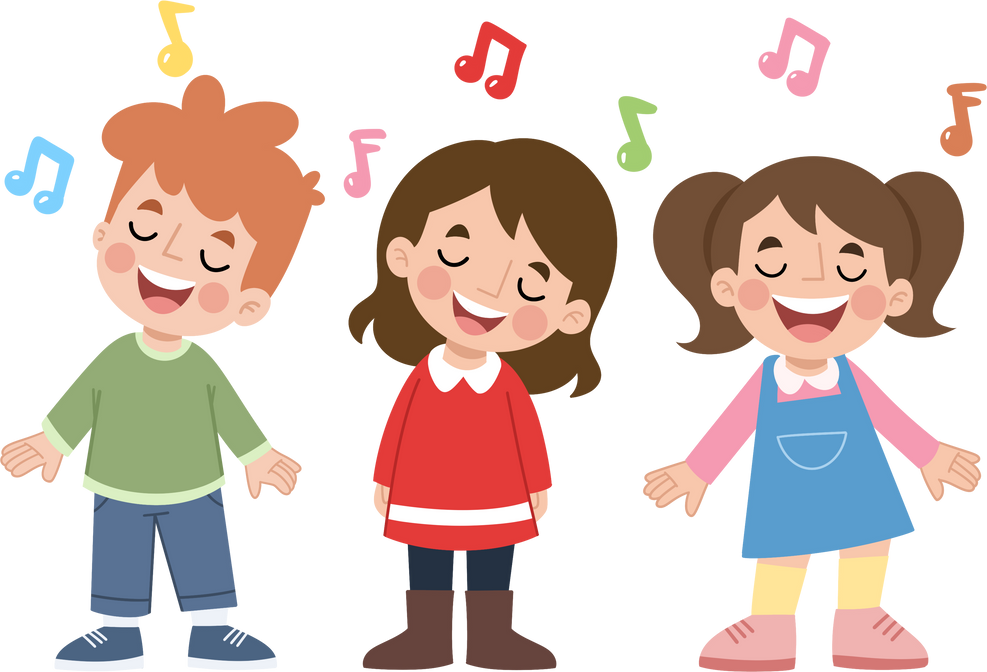 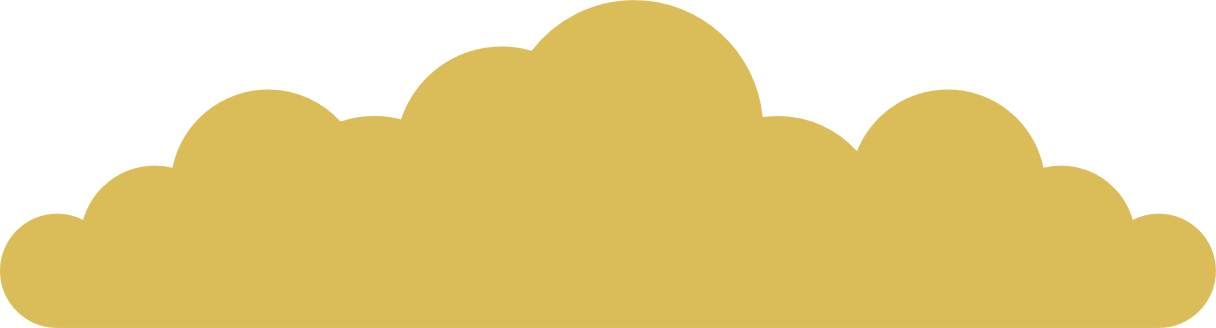 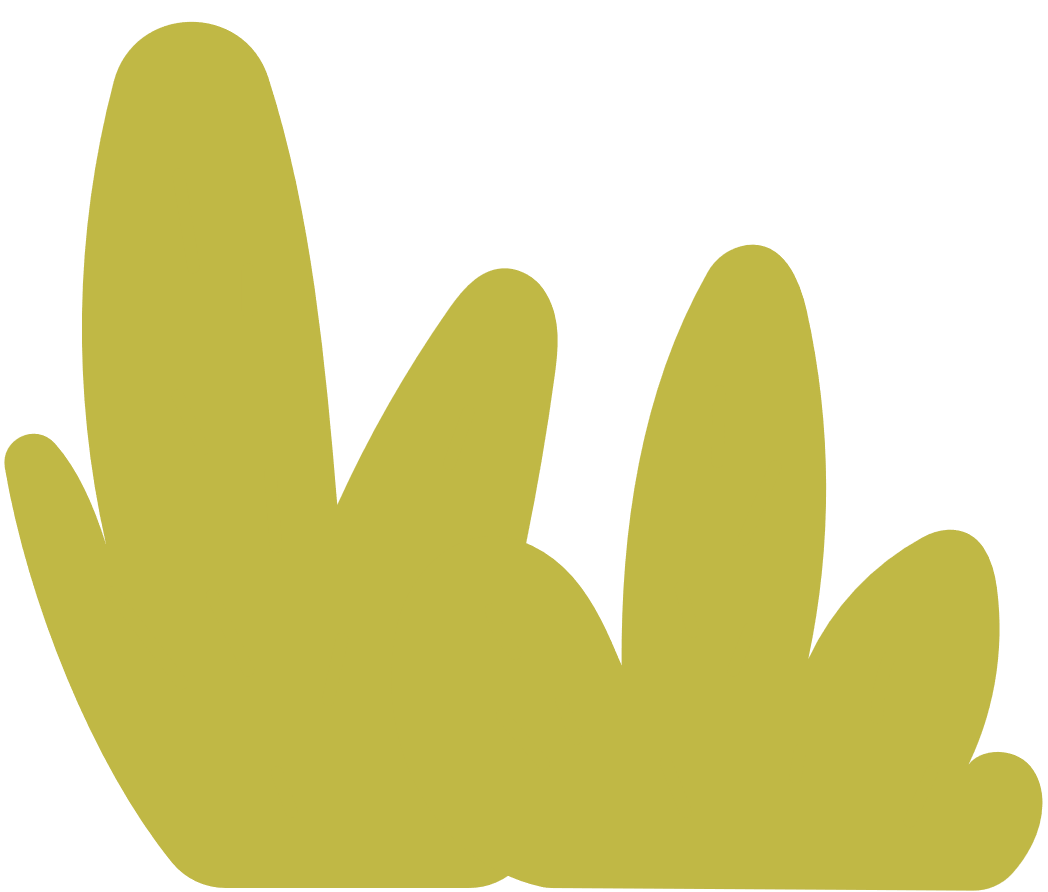 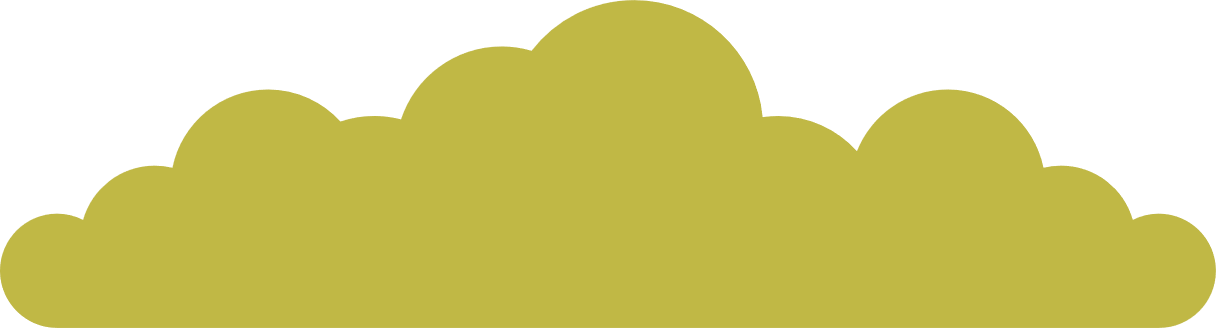 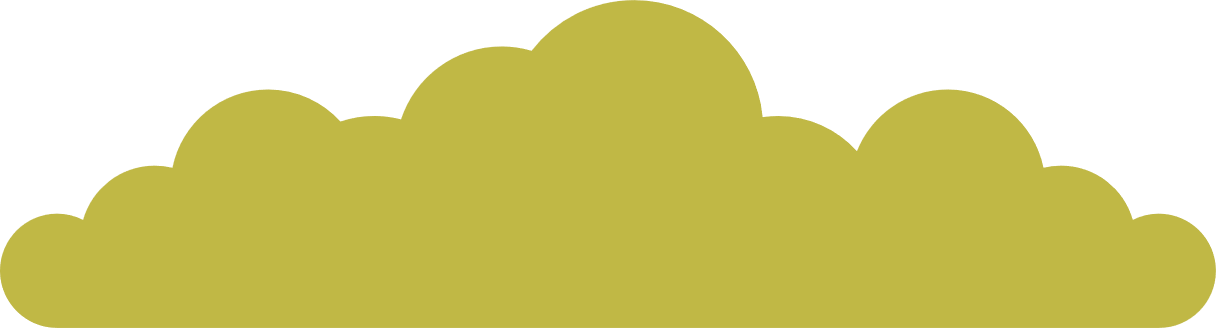 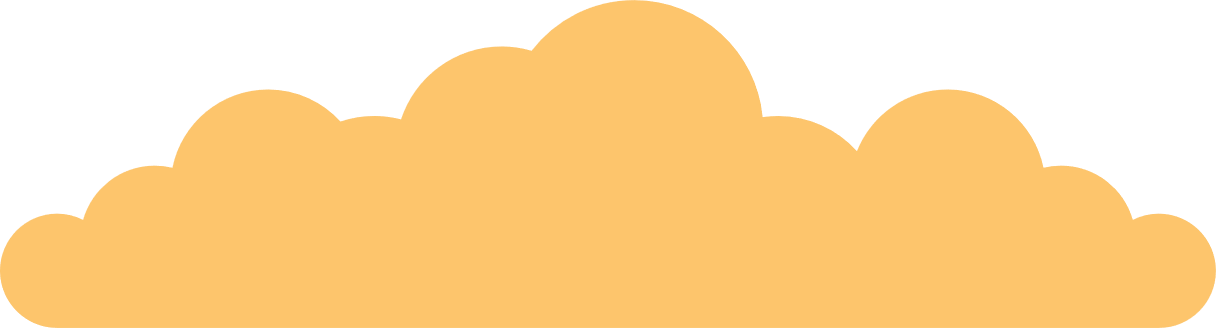 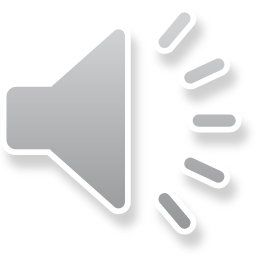 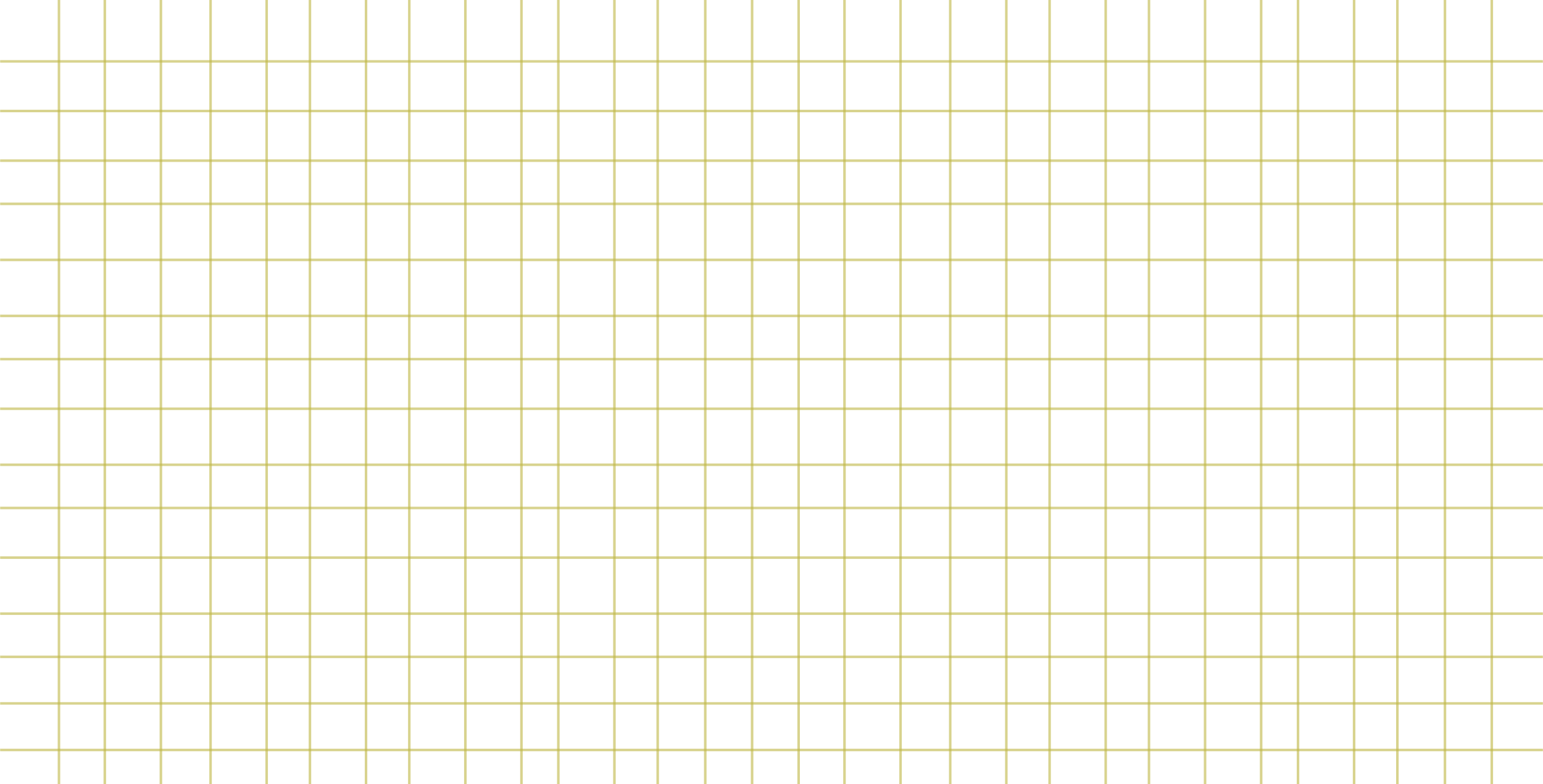 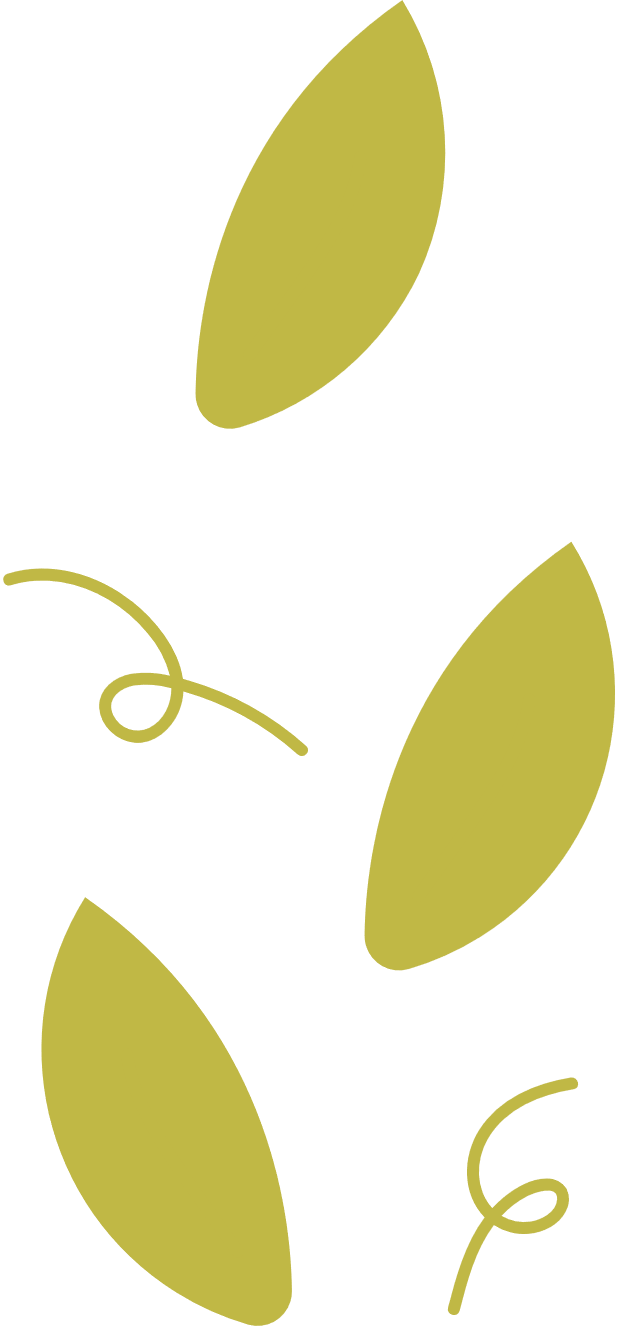 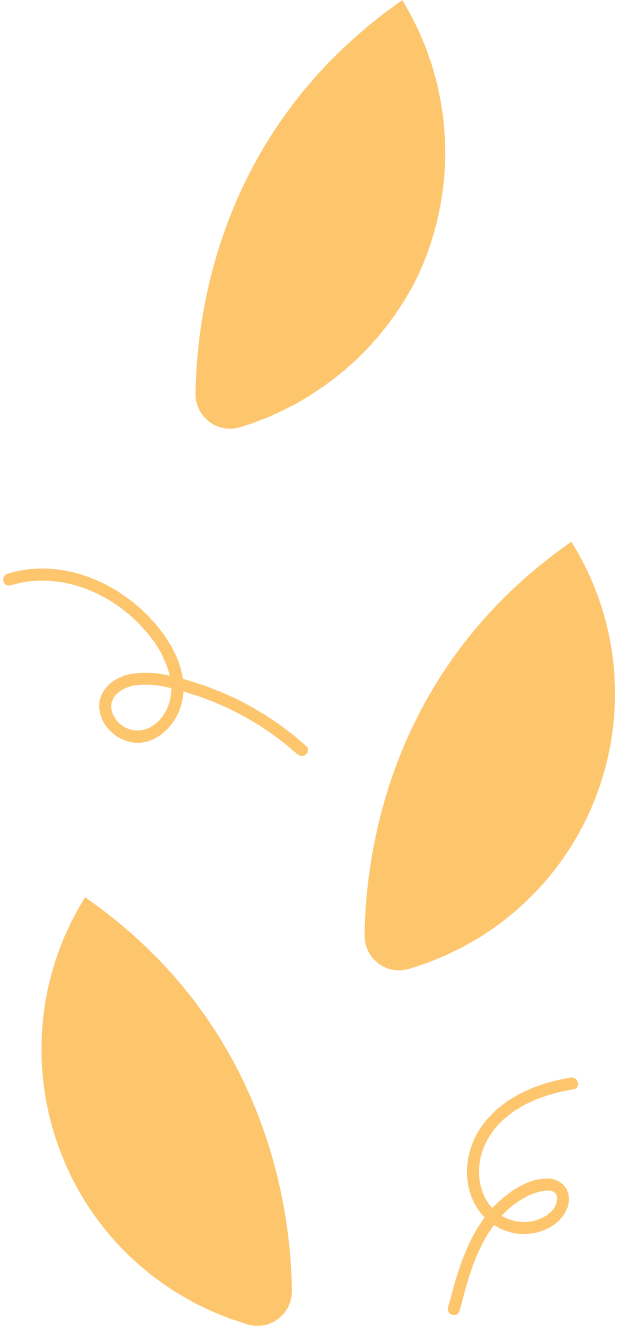 Hoạt động theo nhóm
Tổ 3, 4:
Hát kết hợp vỗ tay hoặc gõ đệm theo tiết tấu.
Tổ 1, 2:
Hát có lĩnh xướng, hòa giọng.
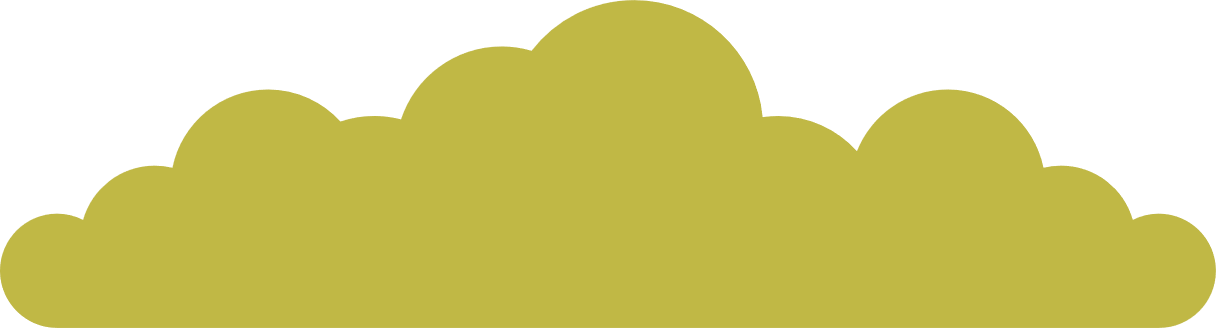 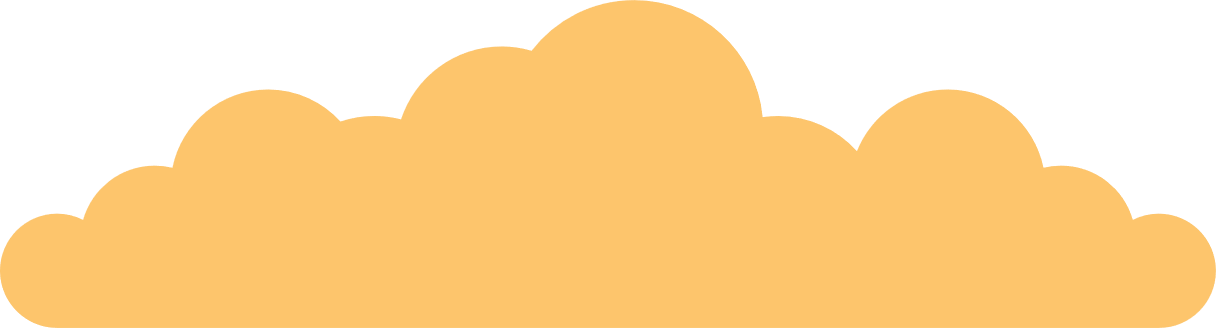 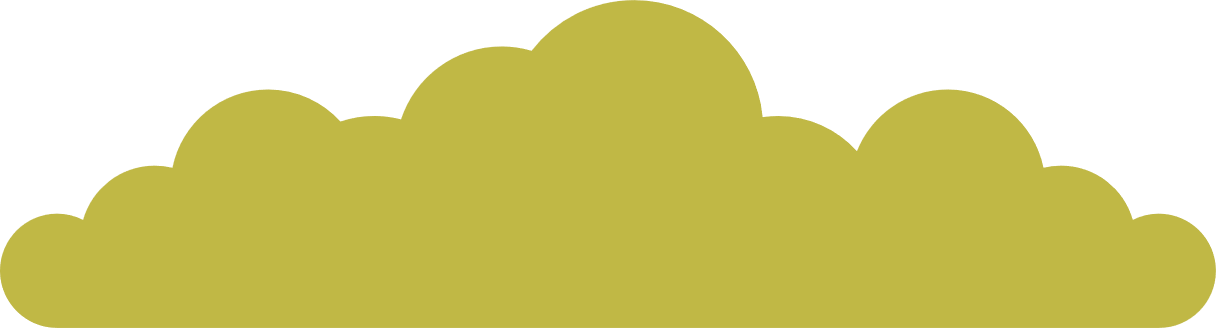 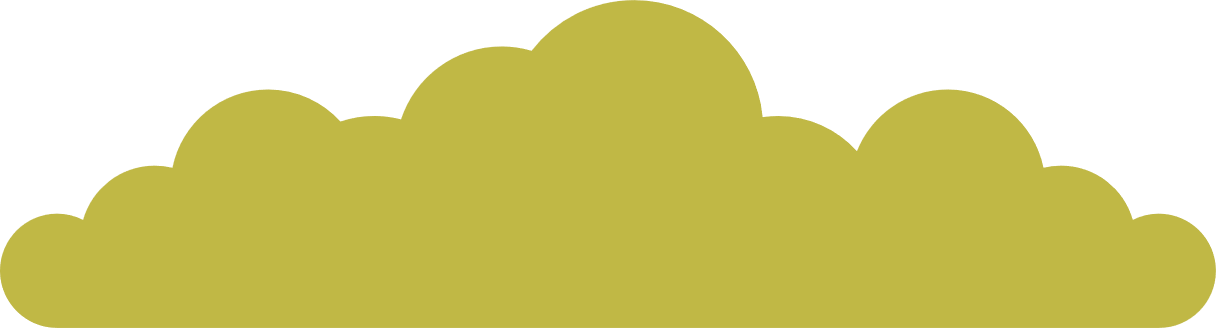 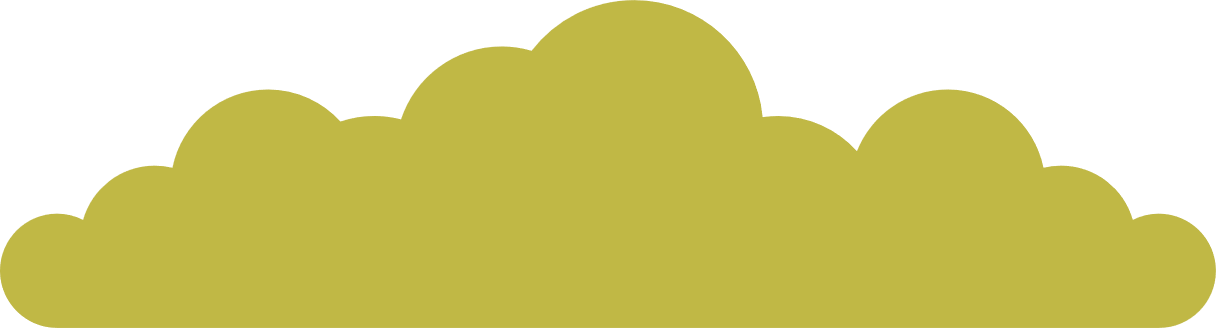 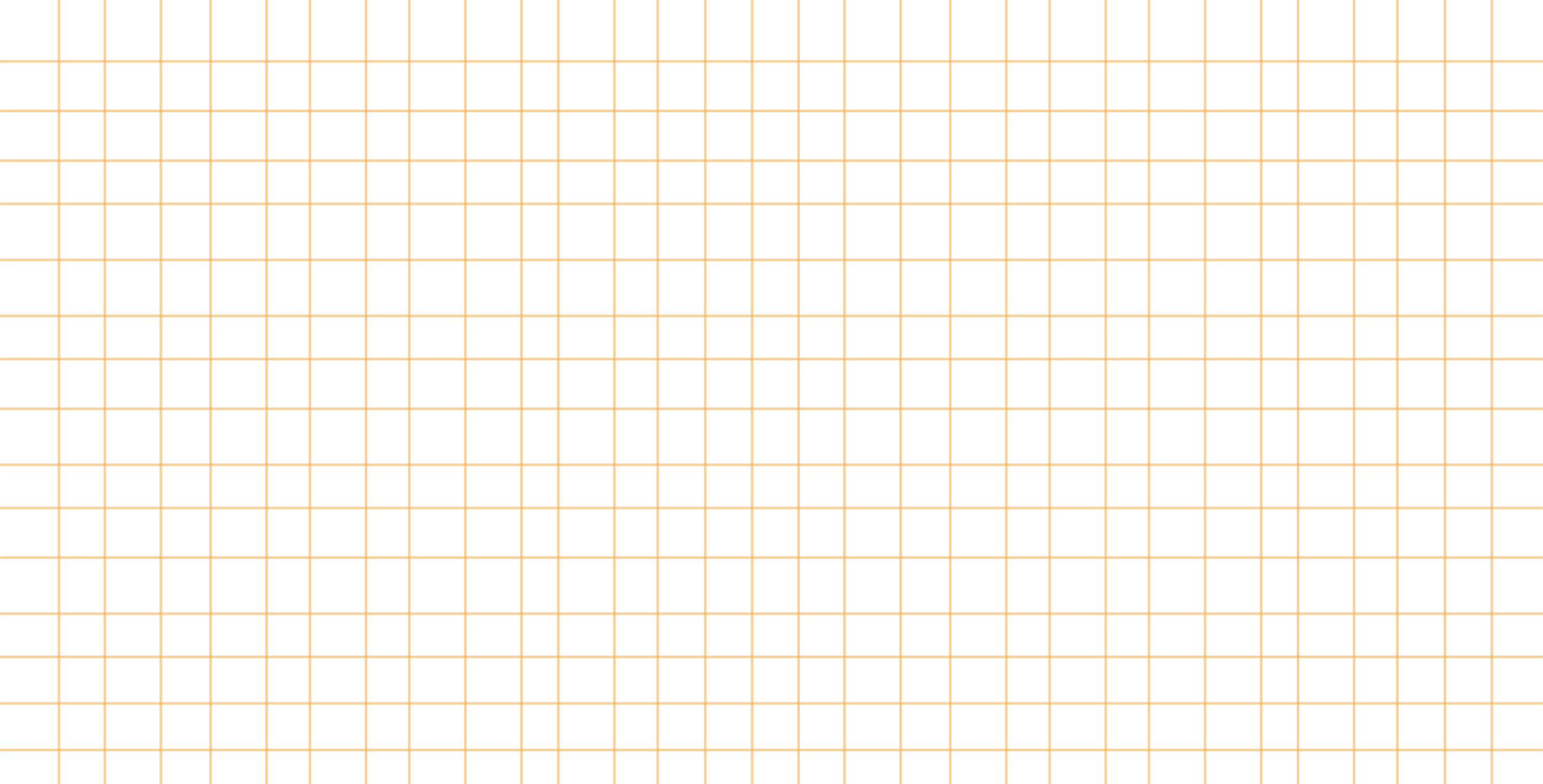 VẬN DỤNG
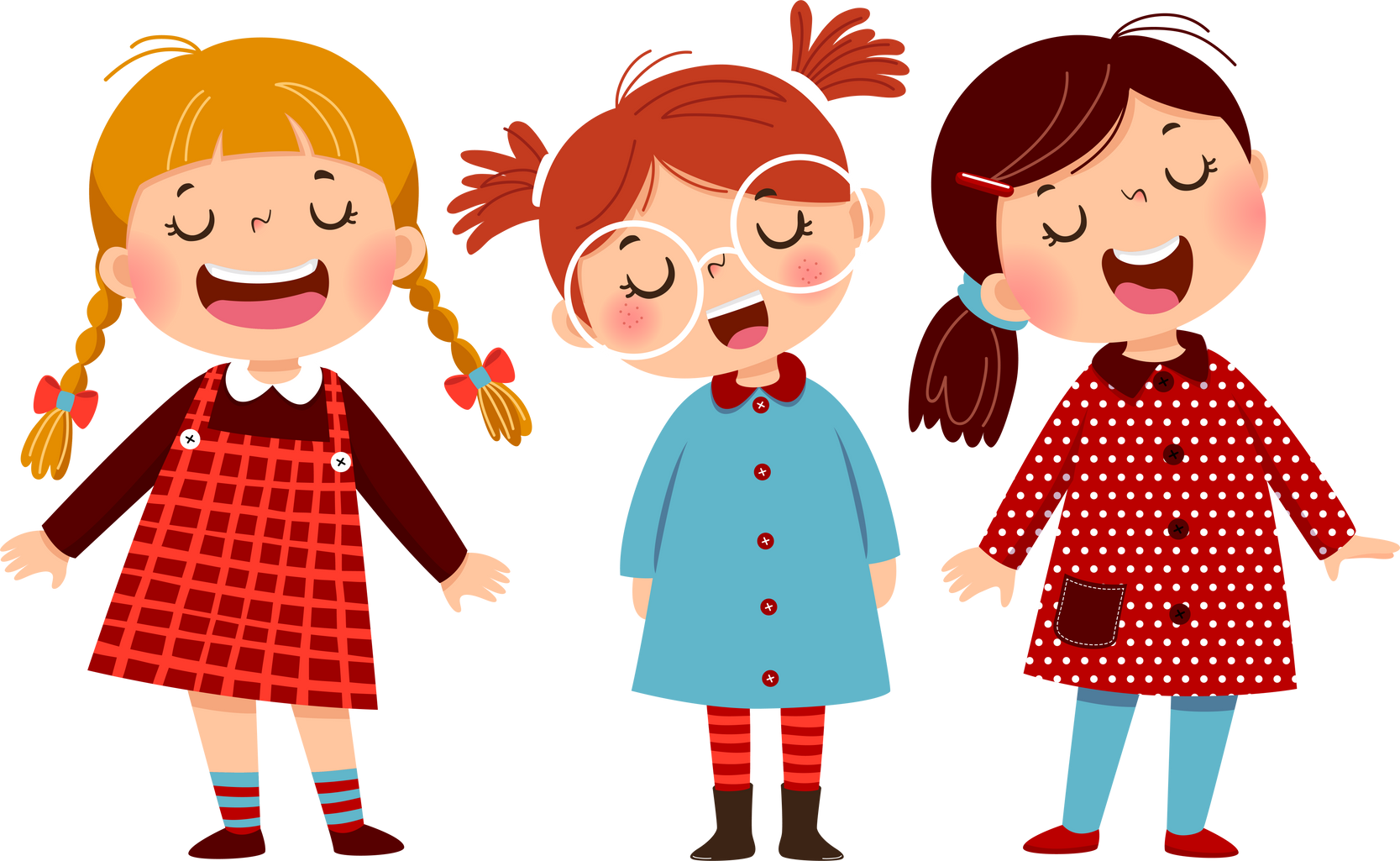 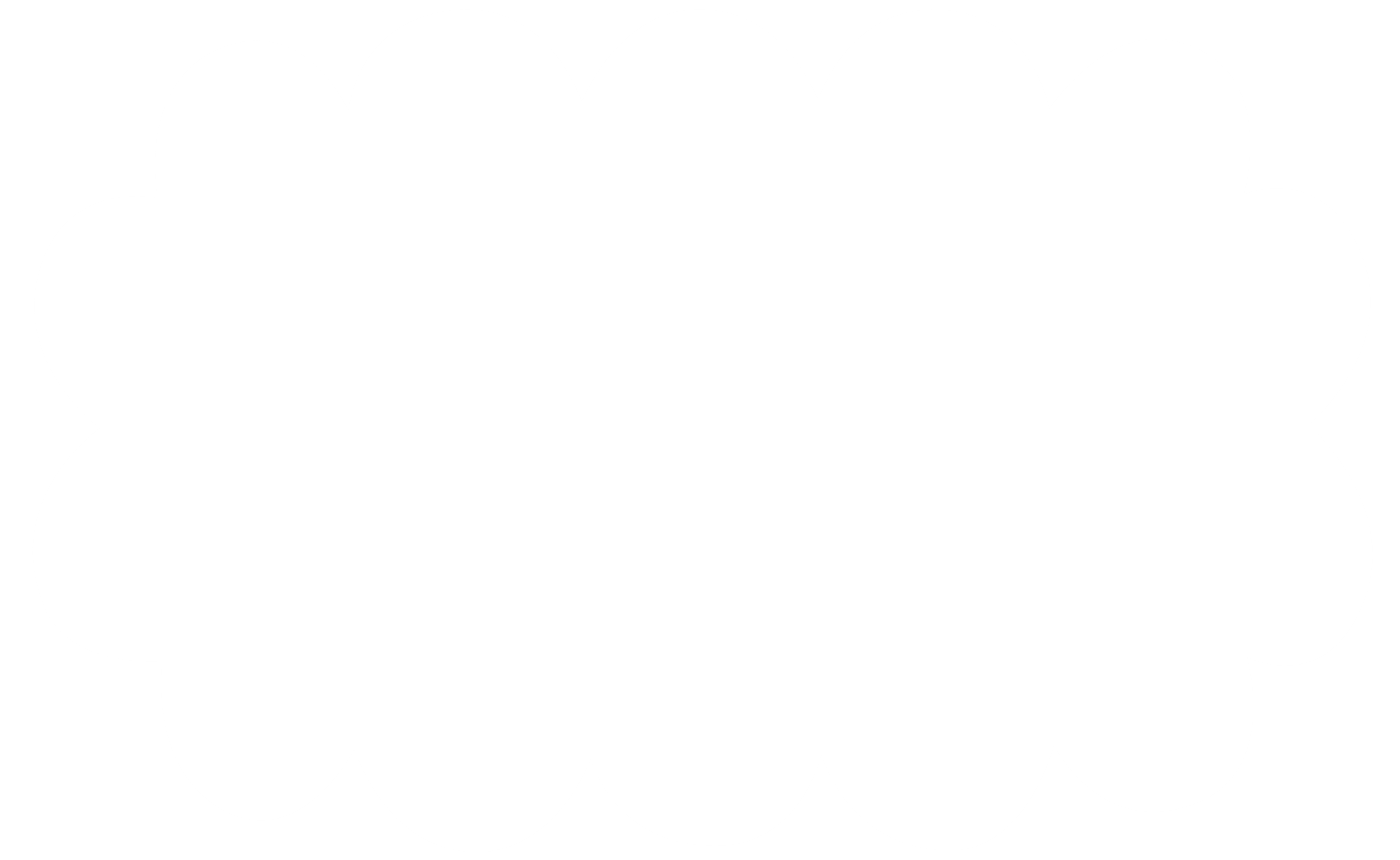 Biểu diễn 
Bài đọc nhạc số 5
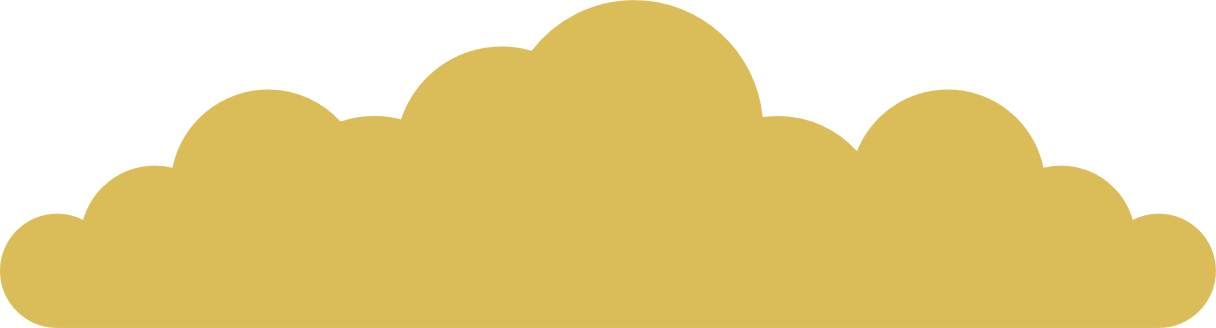 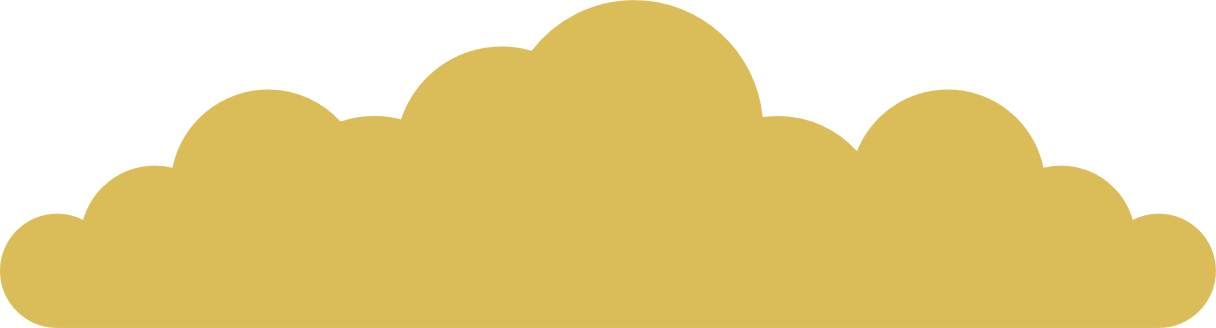 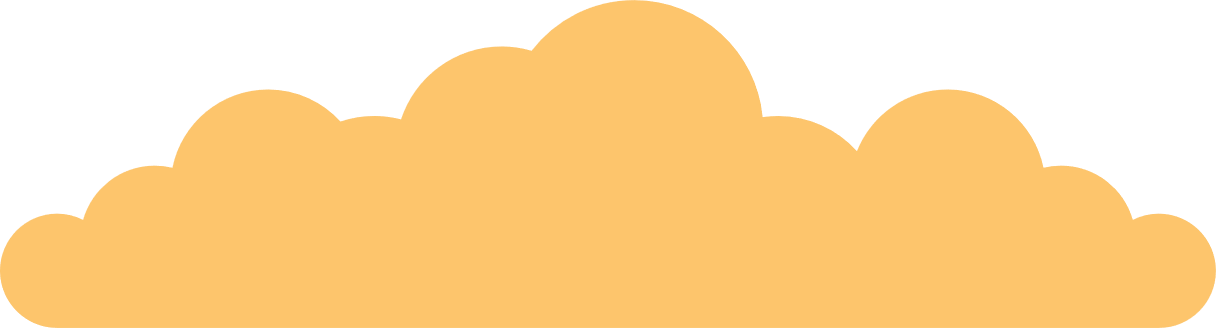 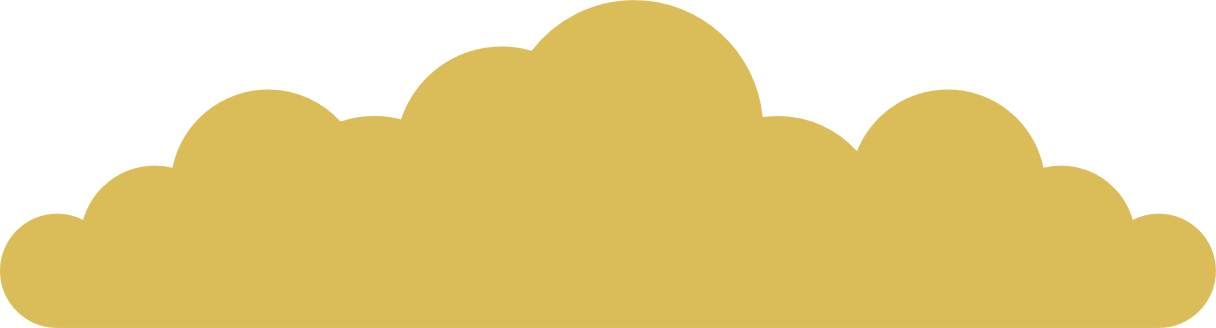 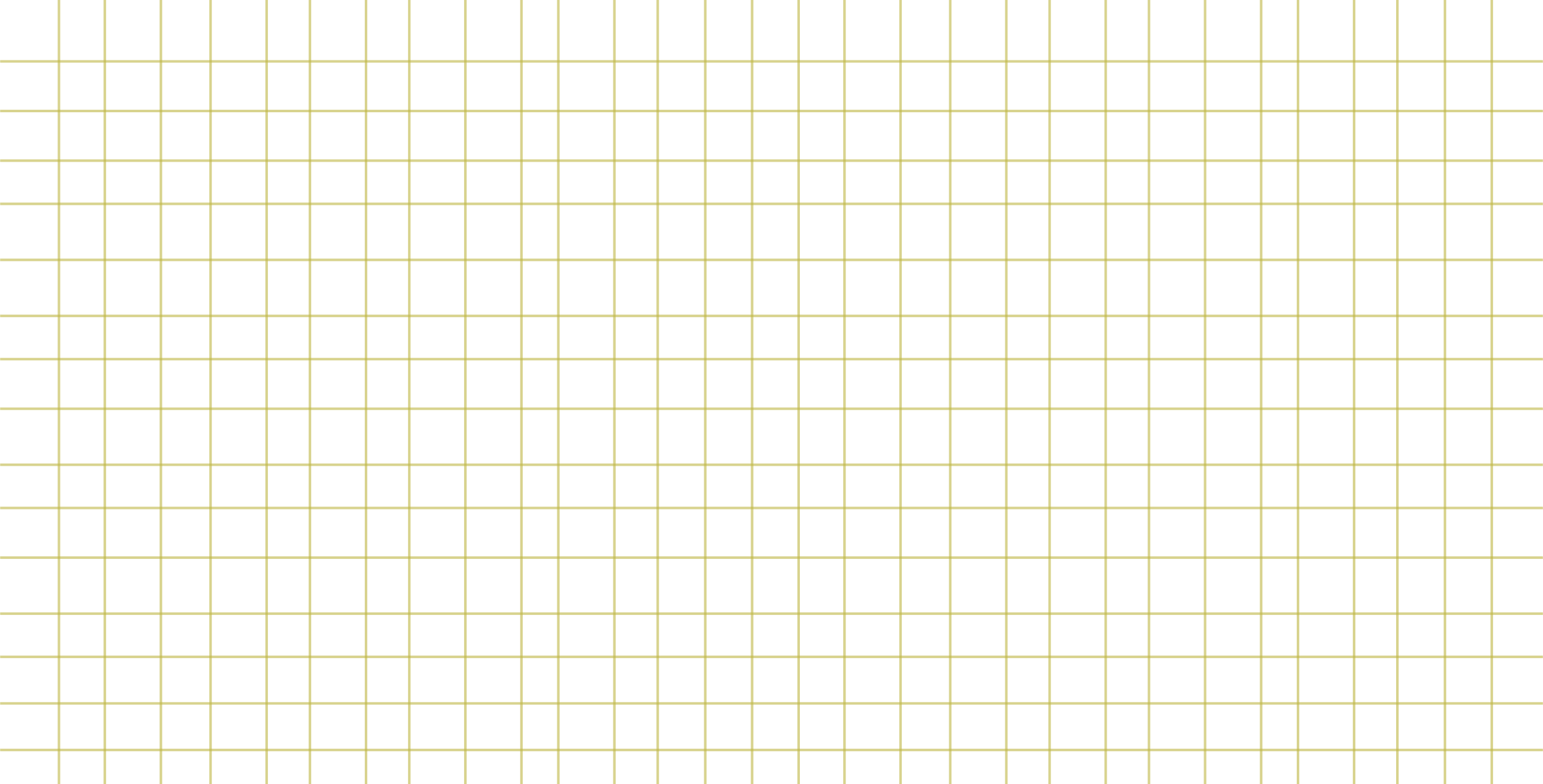 HƯỚNG DẪN VỀ NHÀ
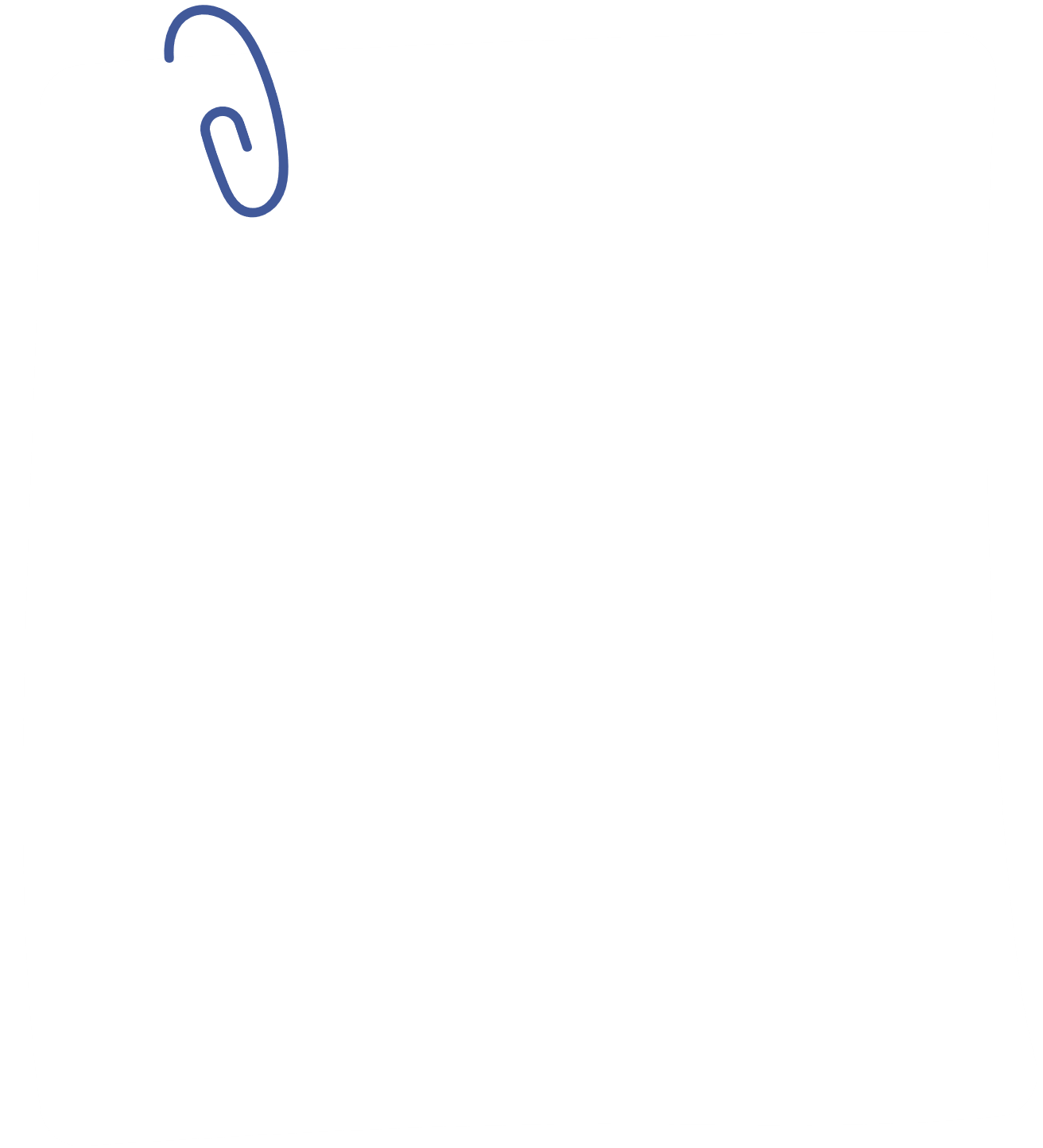 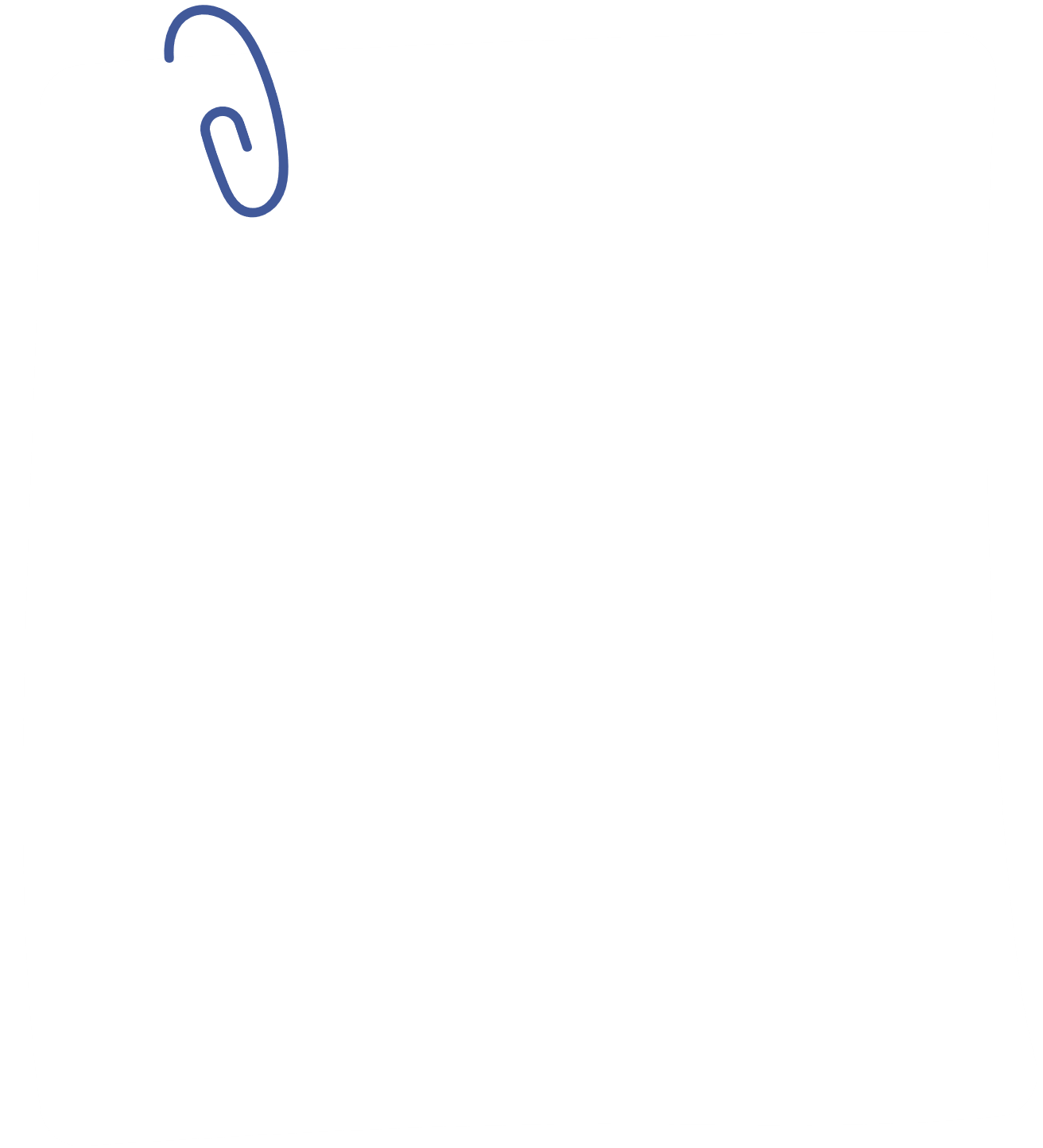 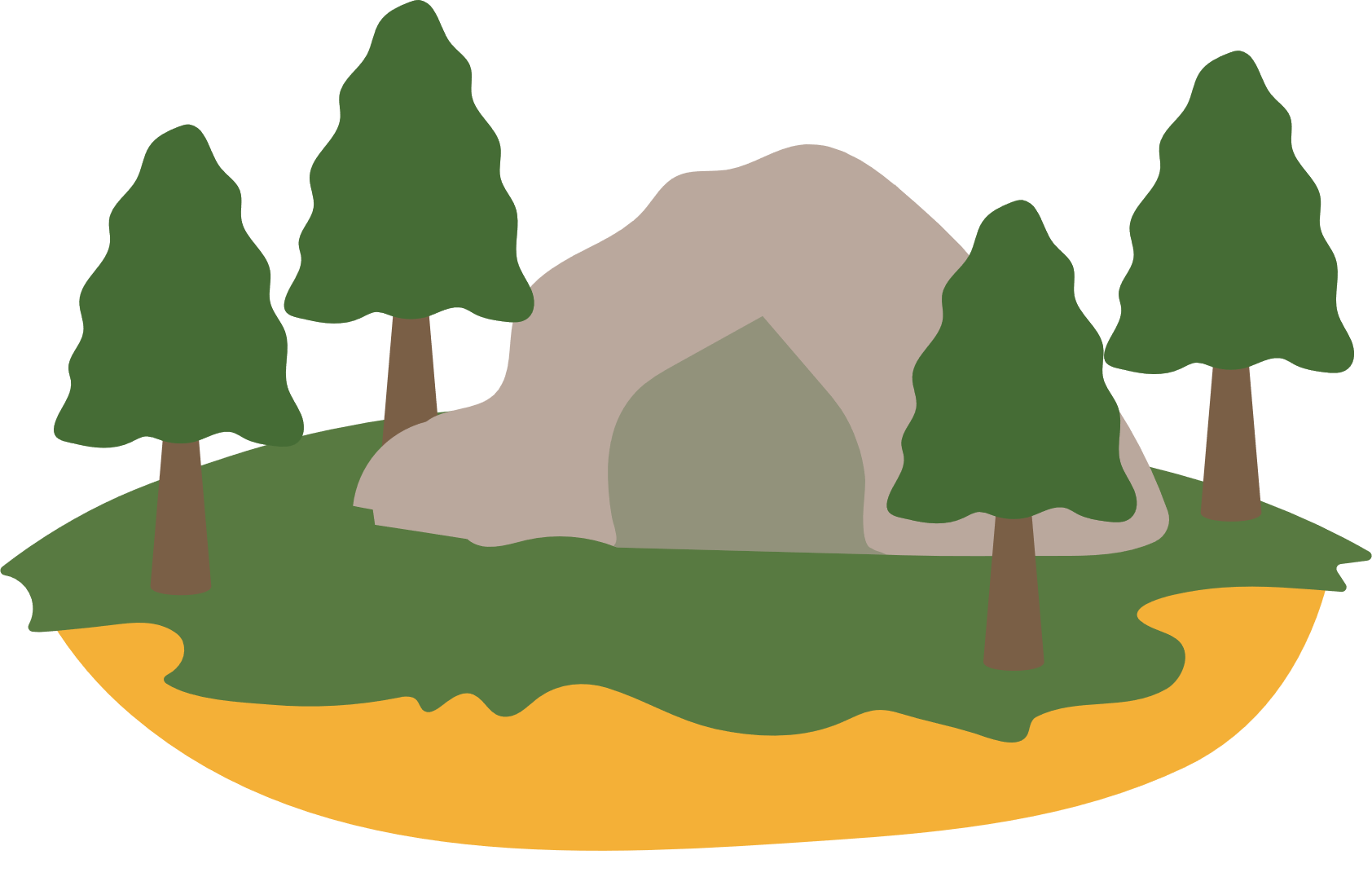 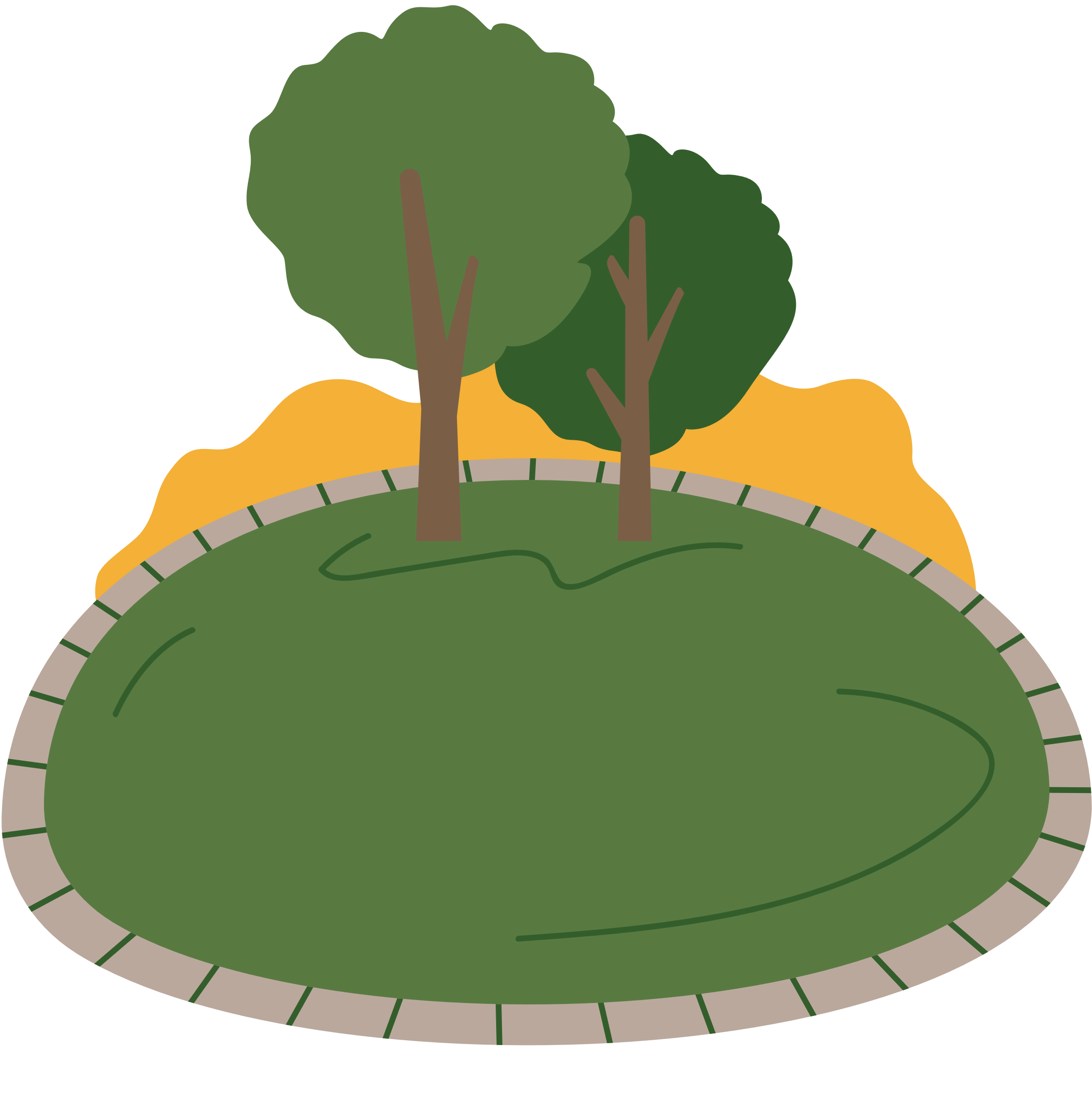 Chuẩn bị bài mới: Tiết 30: Thường thức âm nhạc - Ôn tập Bài đọc nhạc số 5
Ôn tập Bài đọc nhạc số 5 kết hợp gõ đệm theo phách
1
2
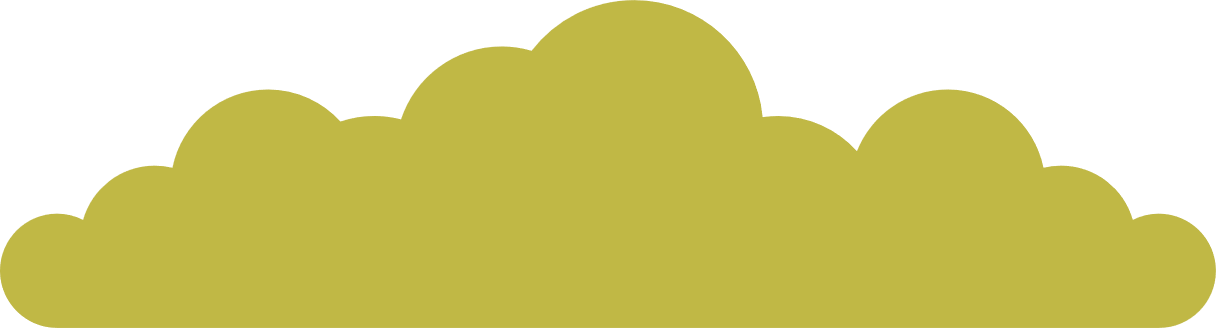 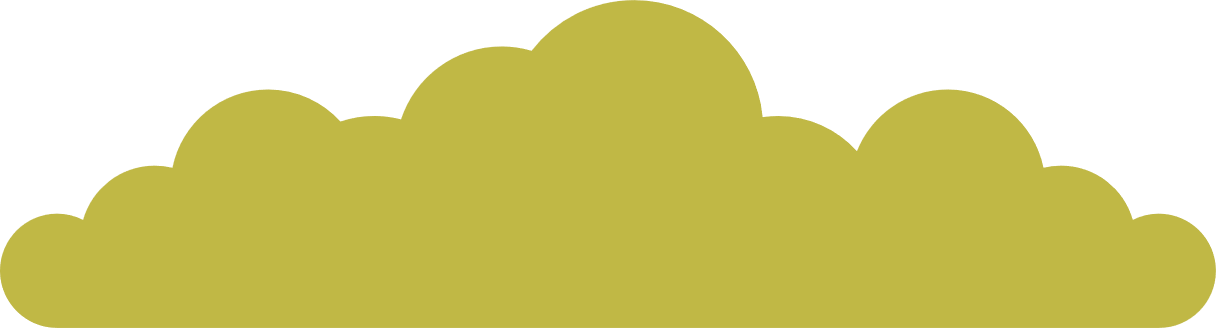 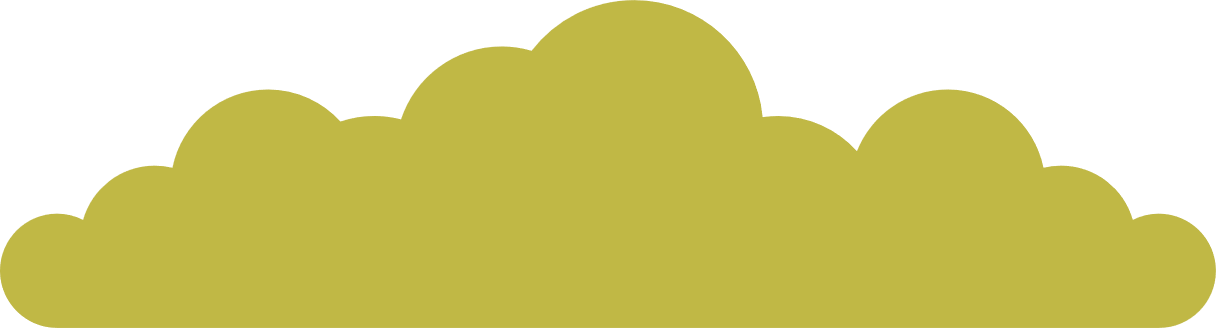 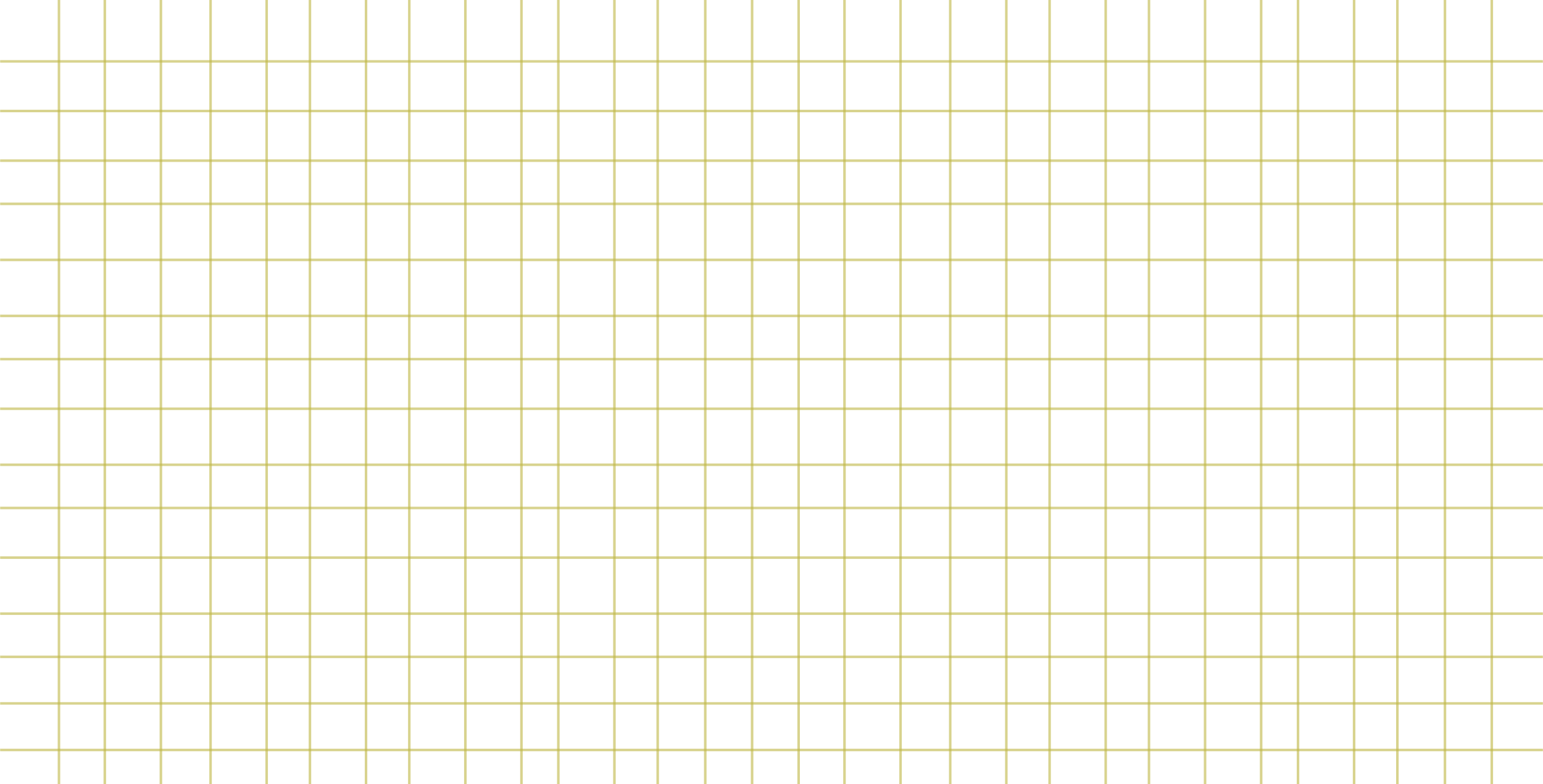 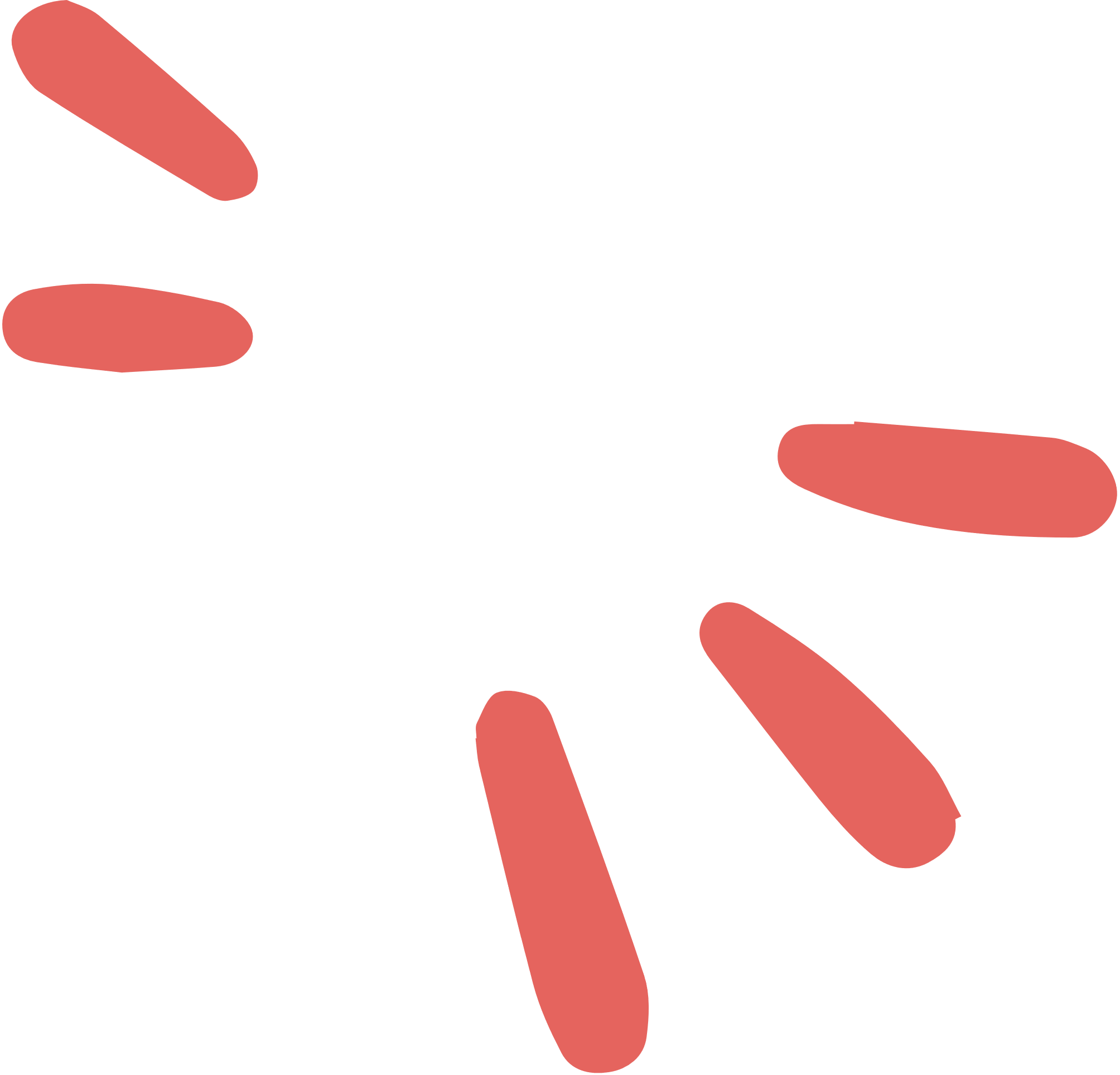 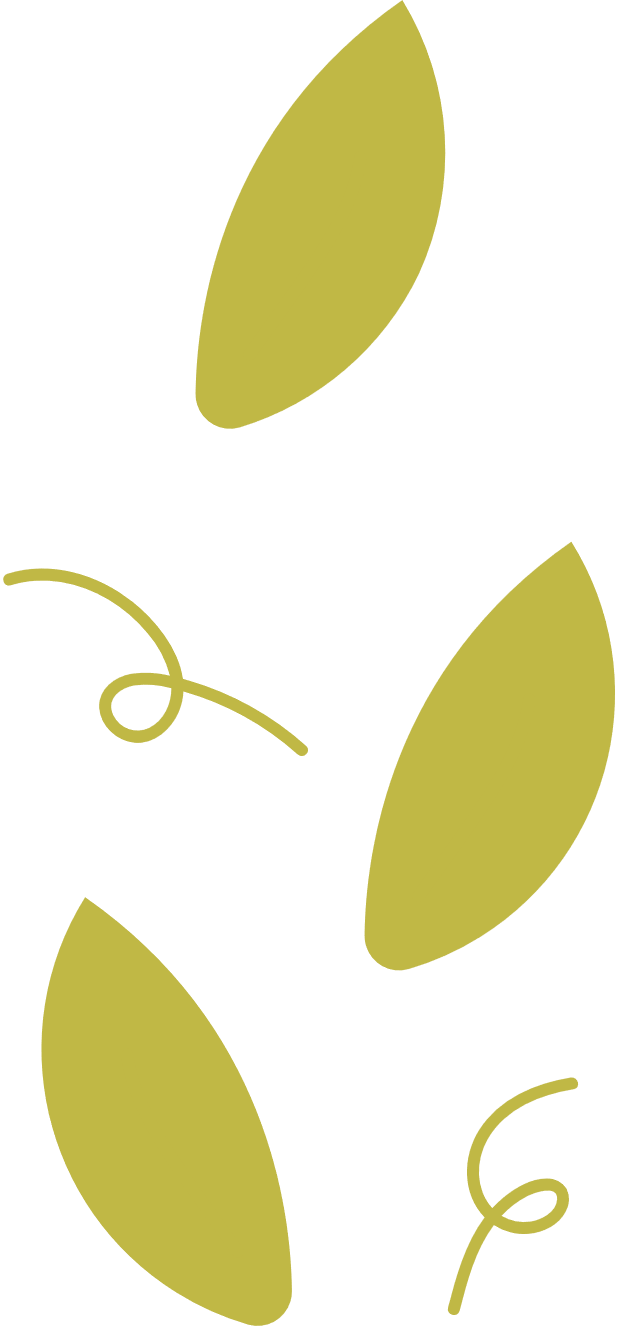 CẢM ƠN CÁC EM 
ĐÃ CHÚ Ý LẮNG NGHE!
HẸN GẶP LẠI!
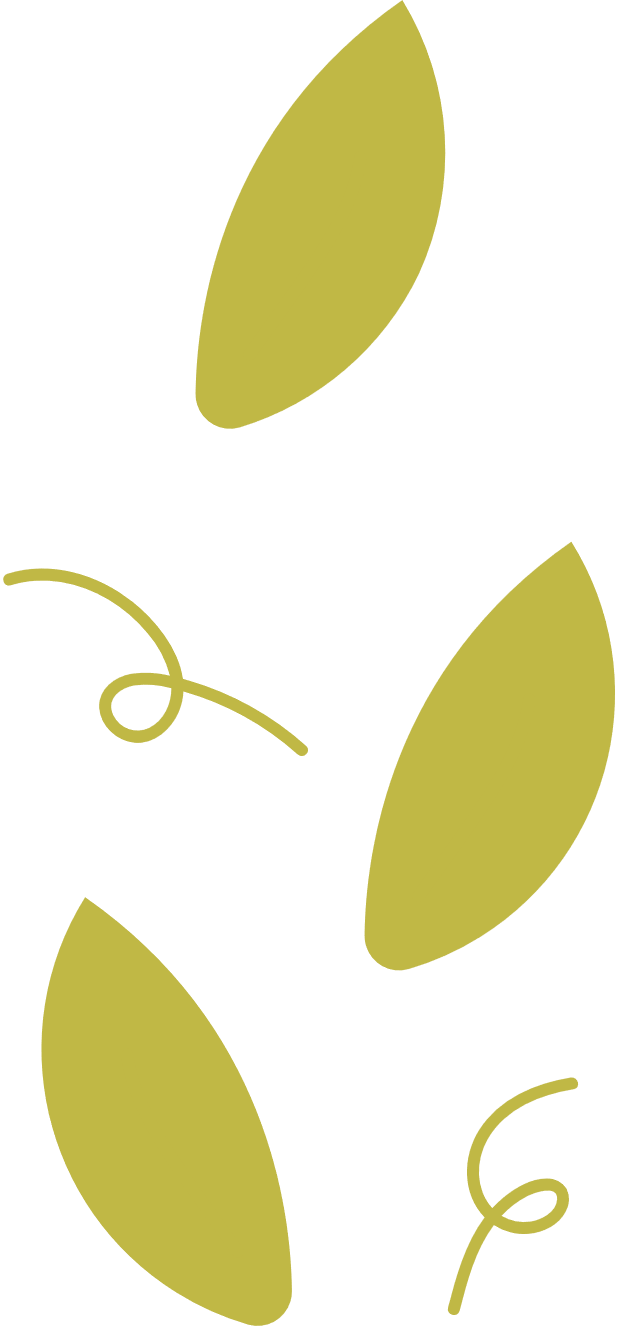 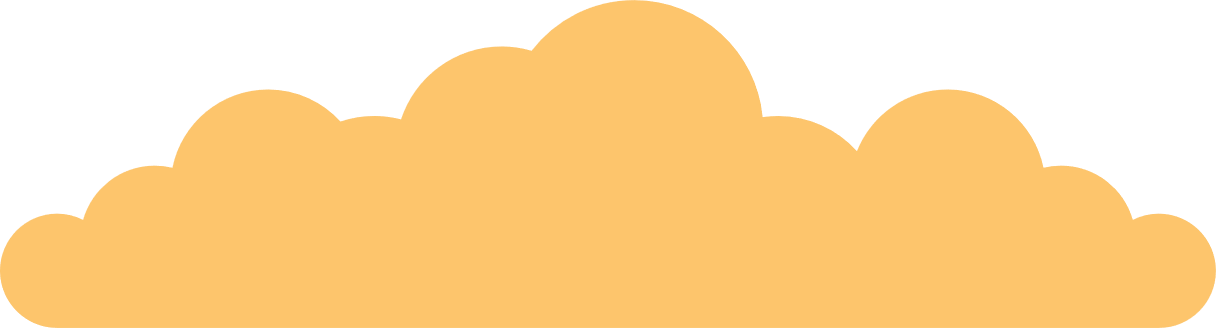 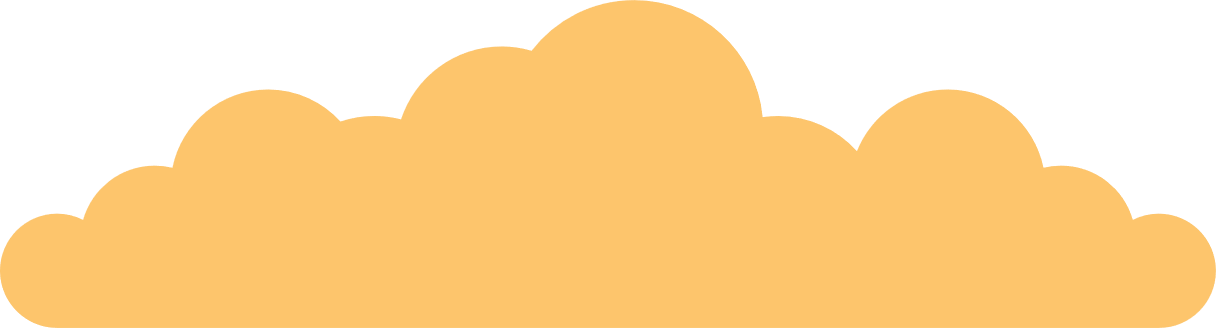 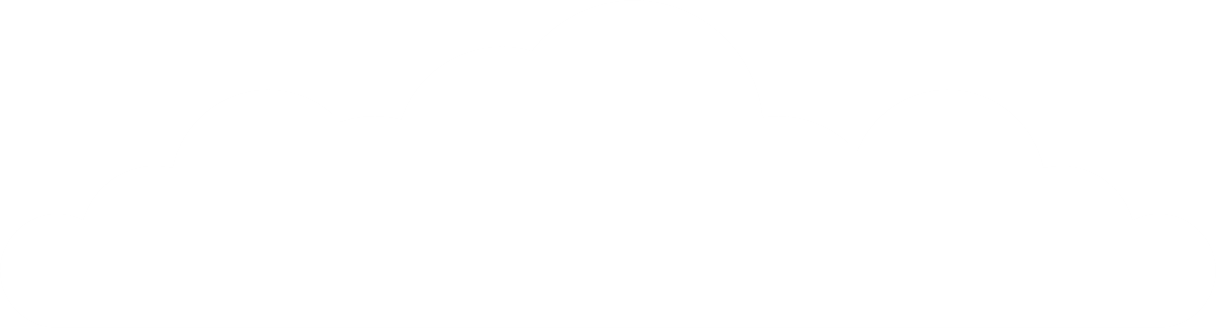